SAFE CNC MACHINE
Design Review VI
Team 514: Samuel Byers, Amanda Garcia-Menocal, Shelby Gerlt, Malik Grant, Carlton Walker
April 1, 2025
[Speaker Notes: Good evening, this is Team 514 presenting our design review 5 for the safeguard for the cnc router machine]
Malik Grant
Team 514
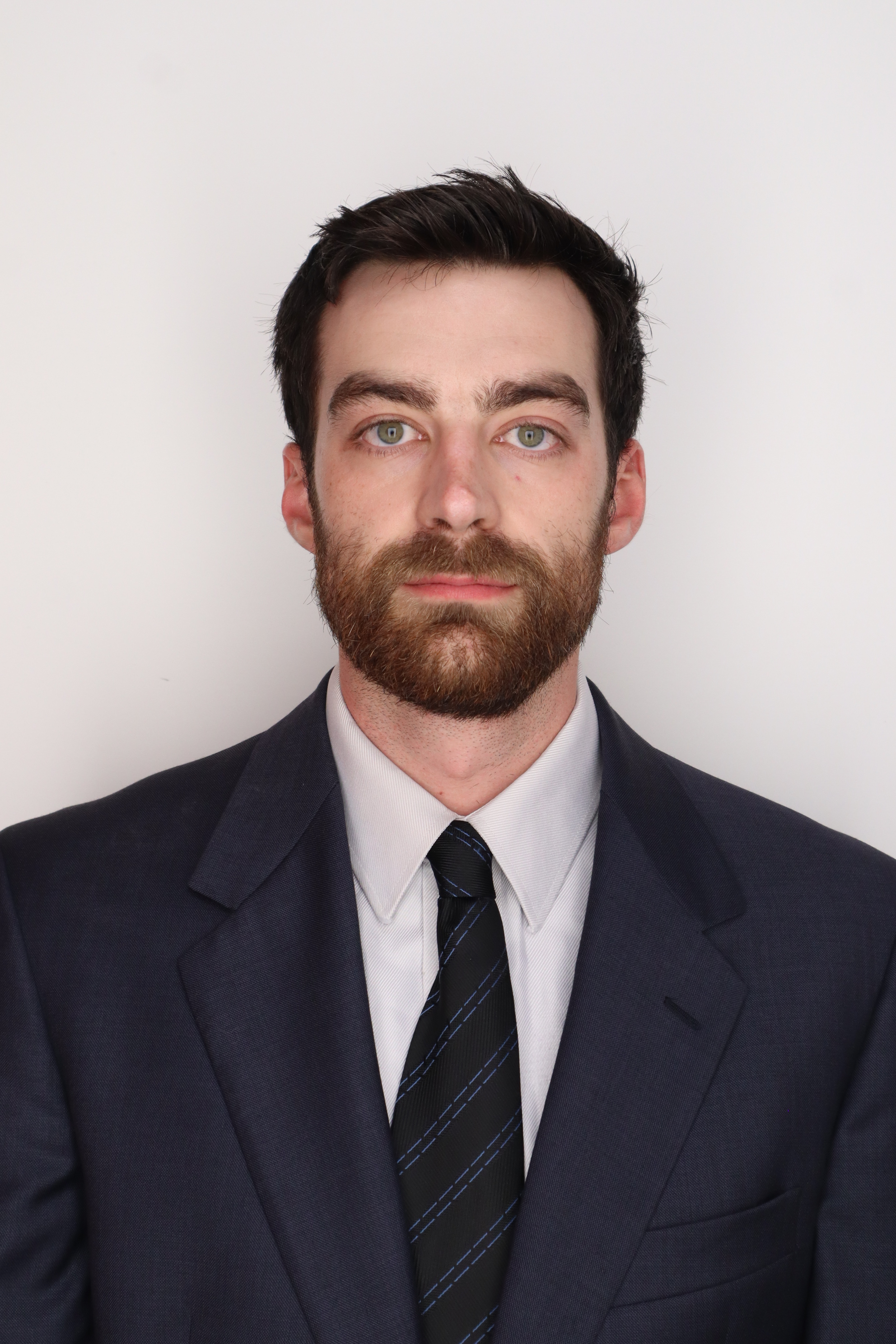 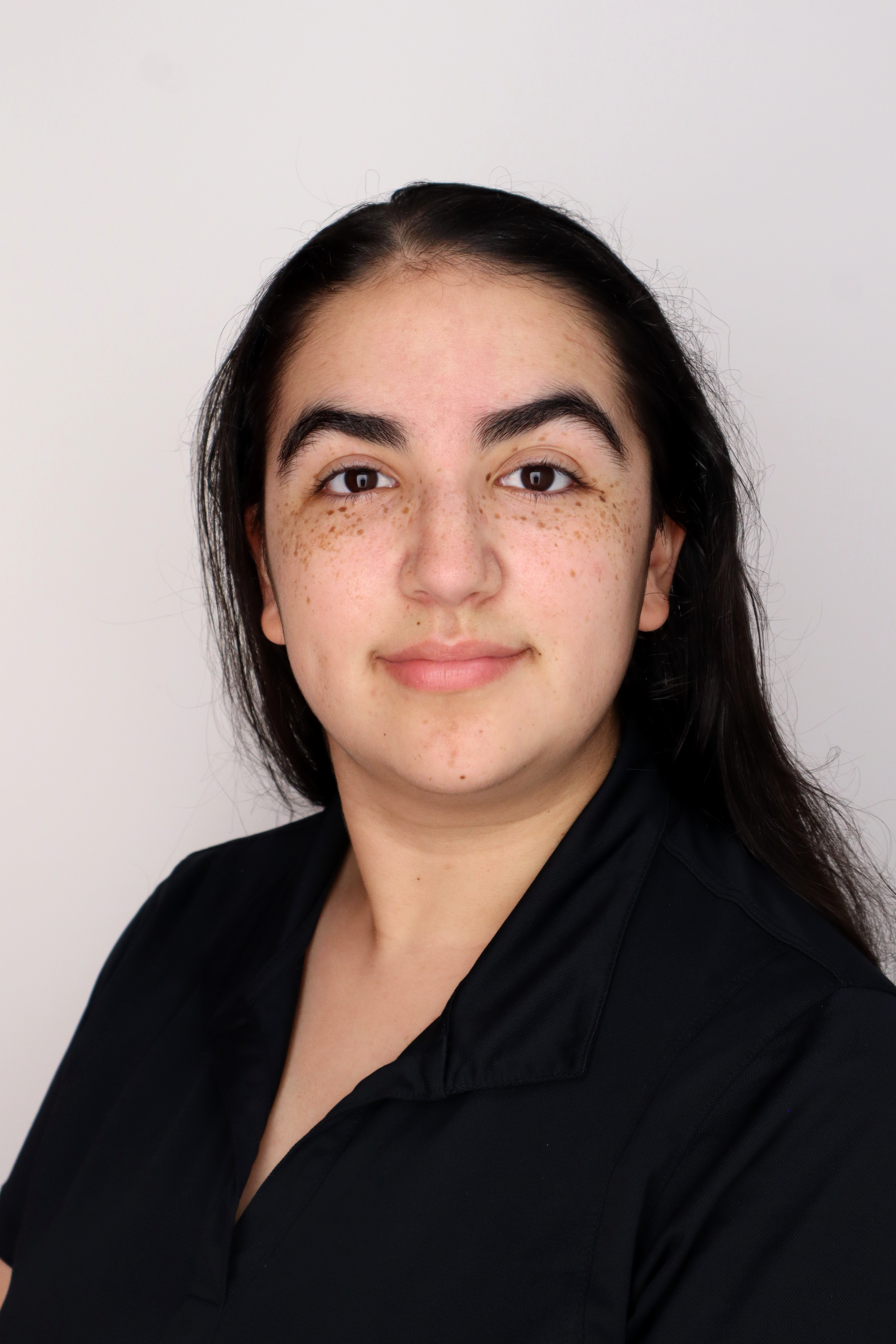 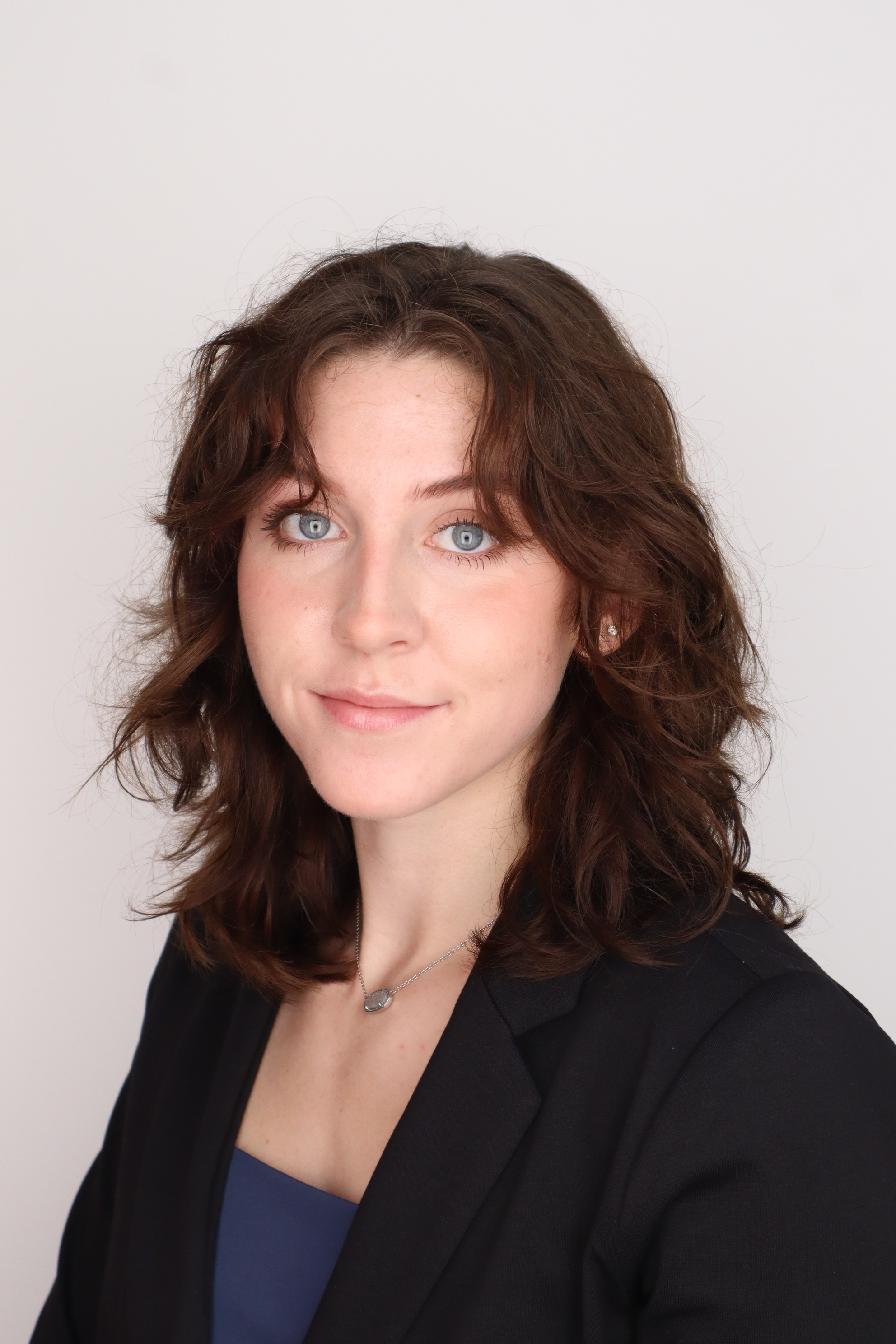 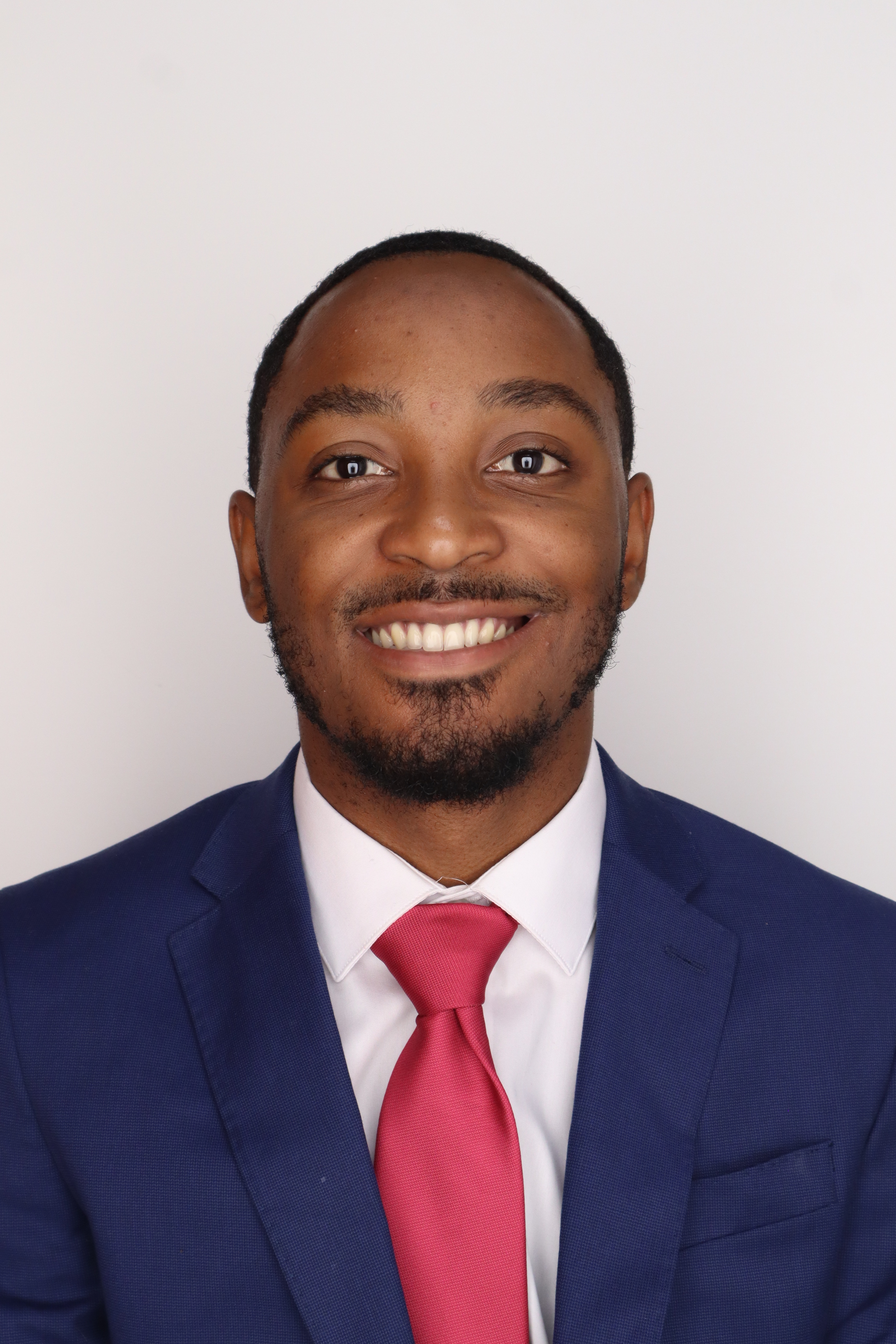 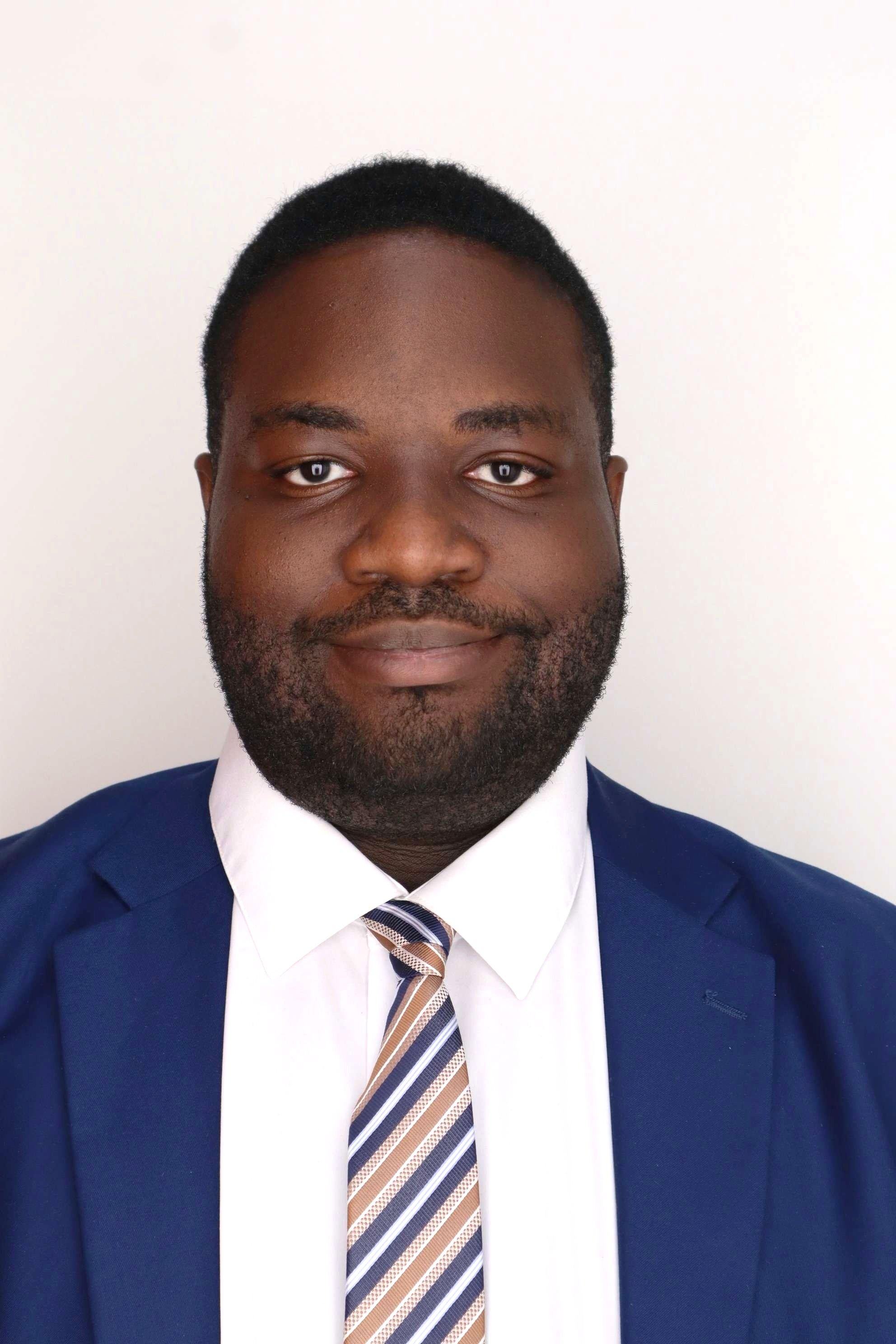 Samuel Byers
Shelby Gerlt
Carlton Walker
Amanda Garcia-Menocal
Malik Grant
Supply Chain Engineer
Structural Engineer
Electrical Engineer
Design Engineer
Test Engineer
2
[Speaker Notes: Here displayed is Team 514 you have Sam, Amanada, Shelby, Myself, and Carlton]
Malik Grant
Guidance and Sponsorship
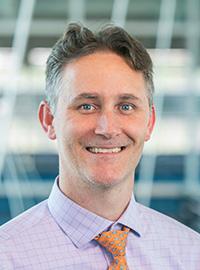 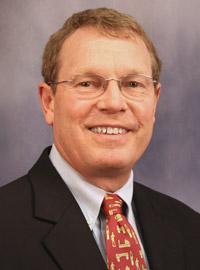 Dr. Eric Hellstrom
Advisor
Dr. Shayne McConomy
Sponsor
3
[Speaker Notes: For this project we are being sponsored by Dr. McConomy and we are being advised by faculty Dr. Hellstorm]
Malik Grant
Project Objective
The objective of this project is to design safeguards for the Senior Design Lab’s CNC router to protect students and staff from hazards and mitigate the need for PPE.
Shapeoko 3 CNC Router
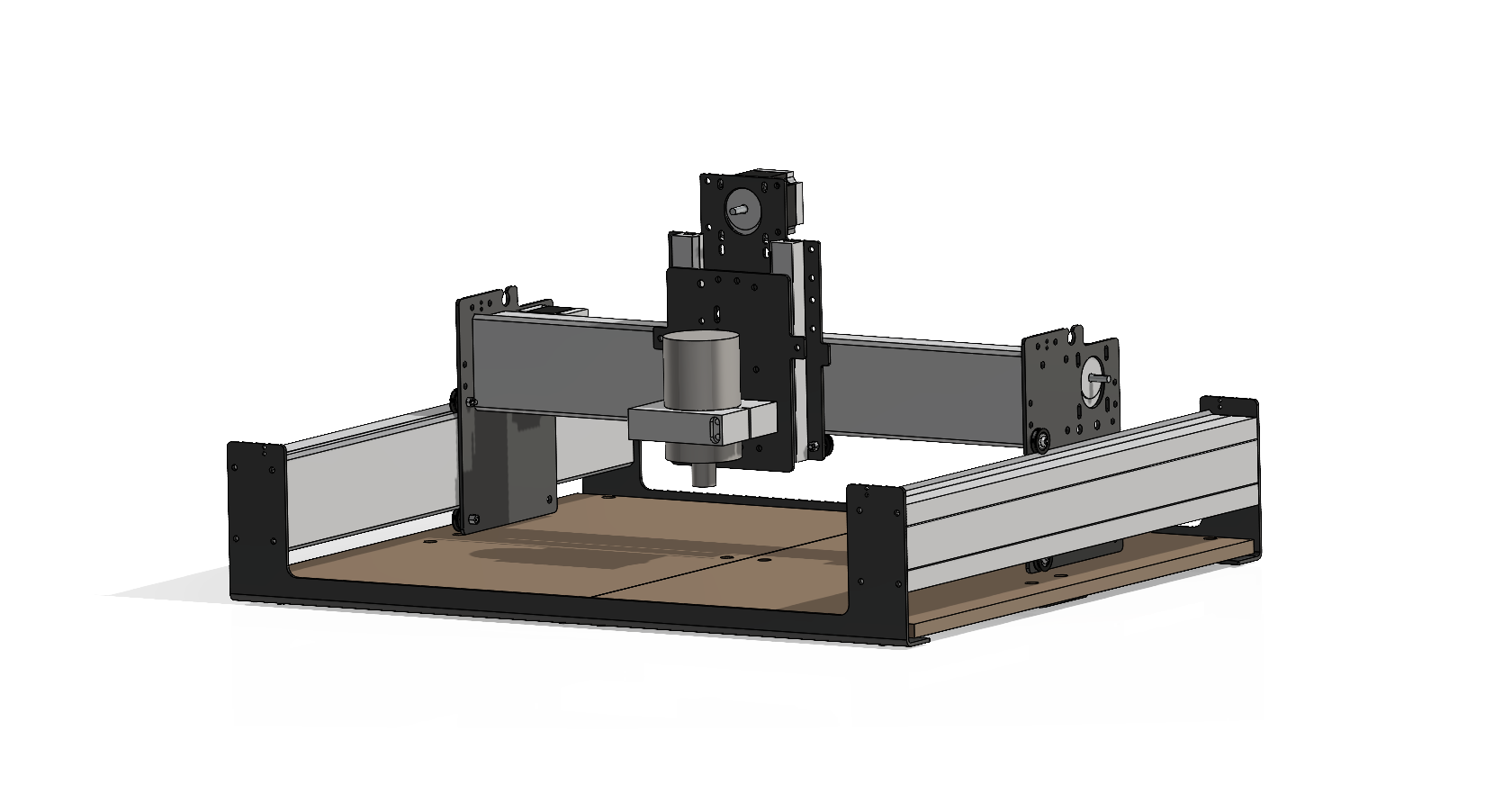 4
[Speaker Notes: The objective of this project is to make the Senior Design Labs CNC router safe for student use without requiring additional supervision. This will be achieved by developing machine safeguards that limit the need for Personal Protective Equipment (PPE) in the room while the machine is in operation.]
Amanda Garcia-Menocal
Hazards
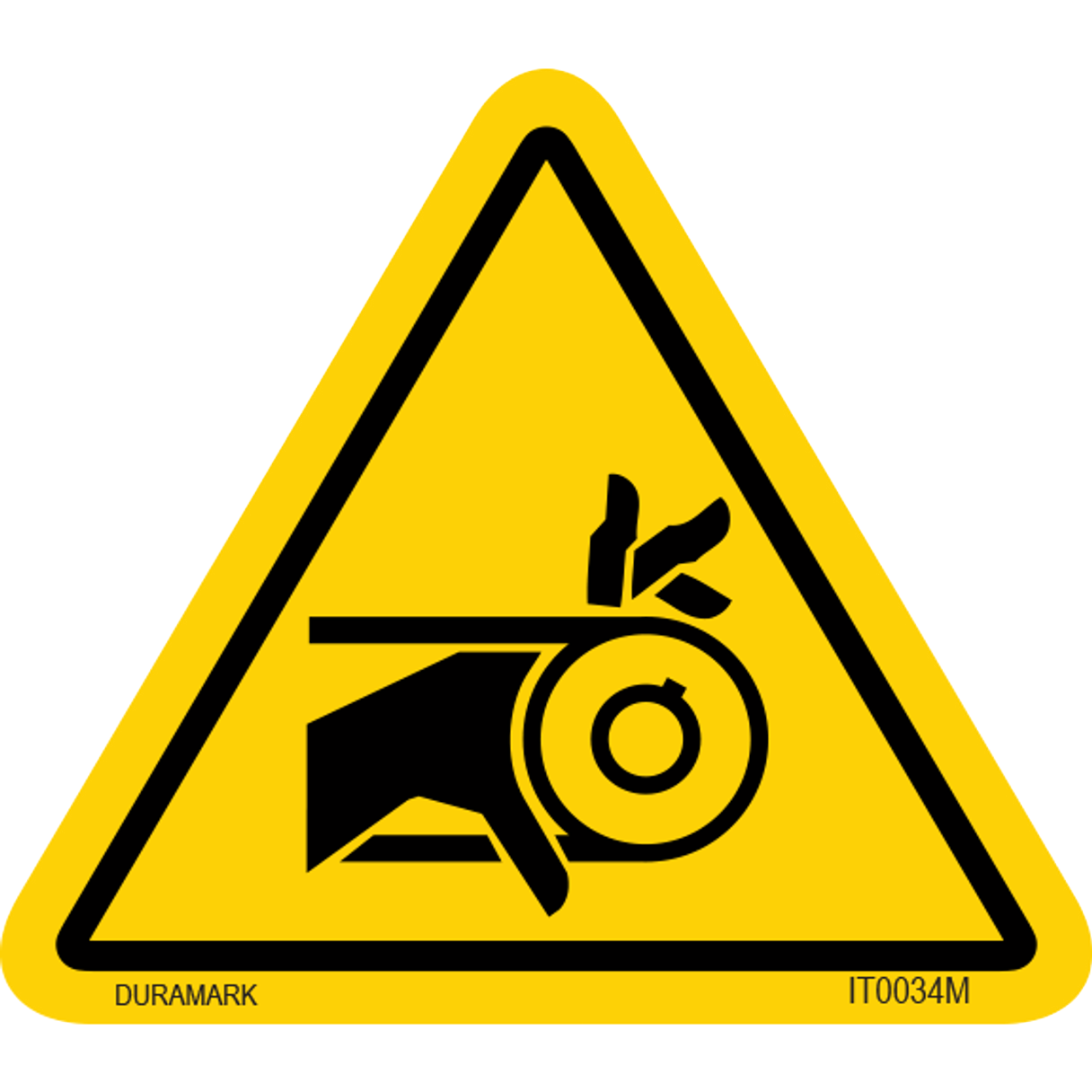 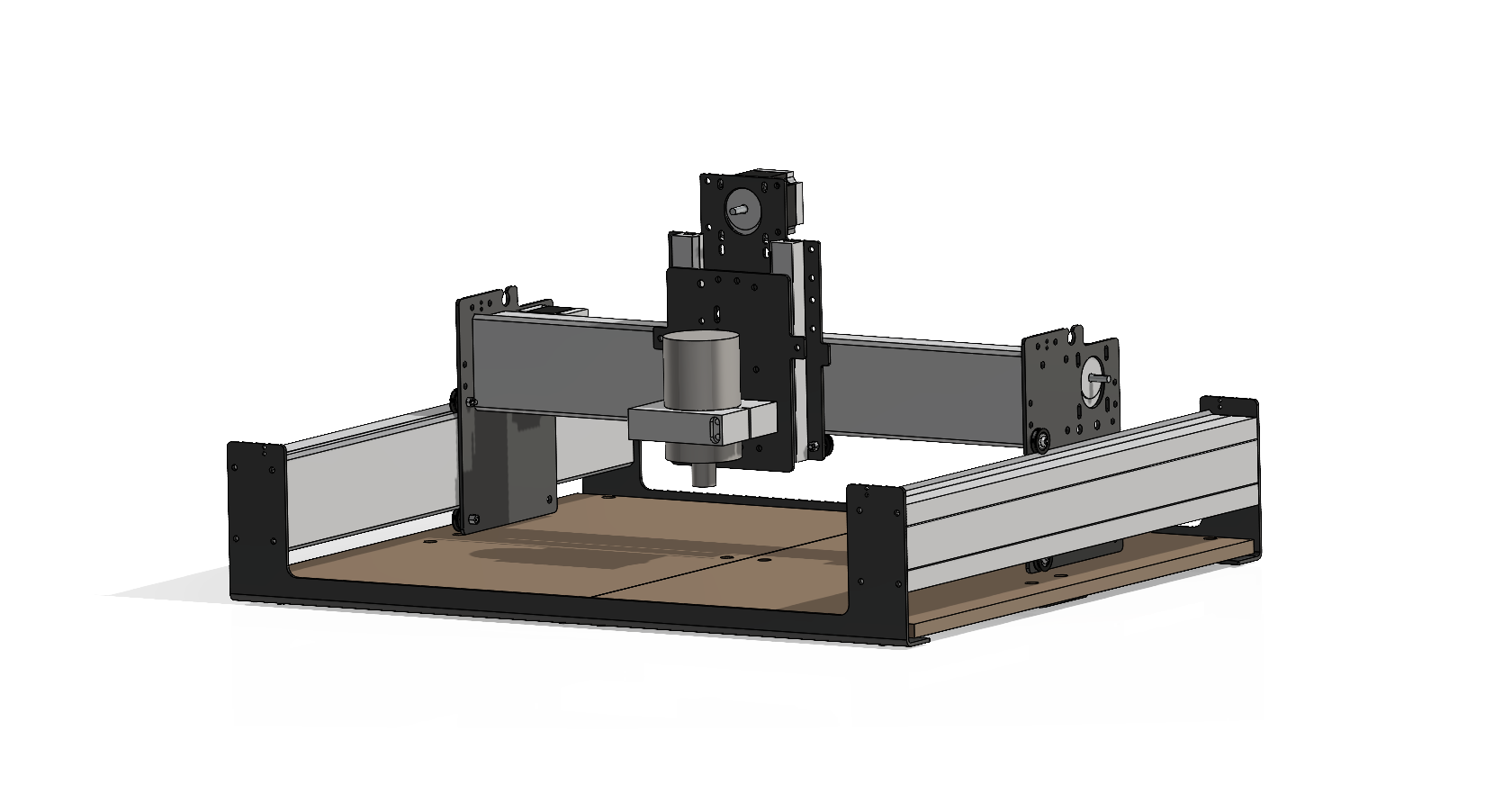 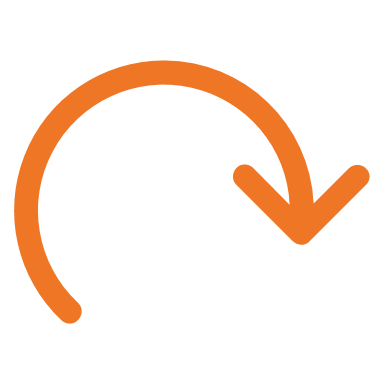 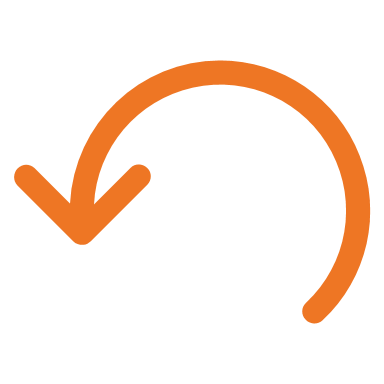 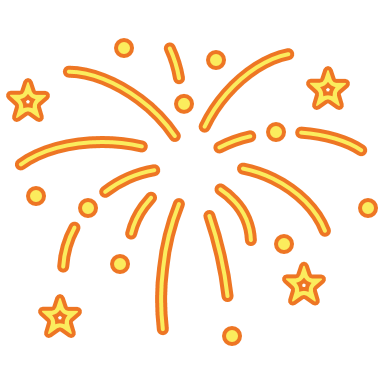 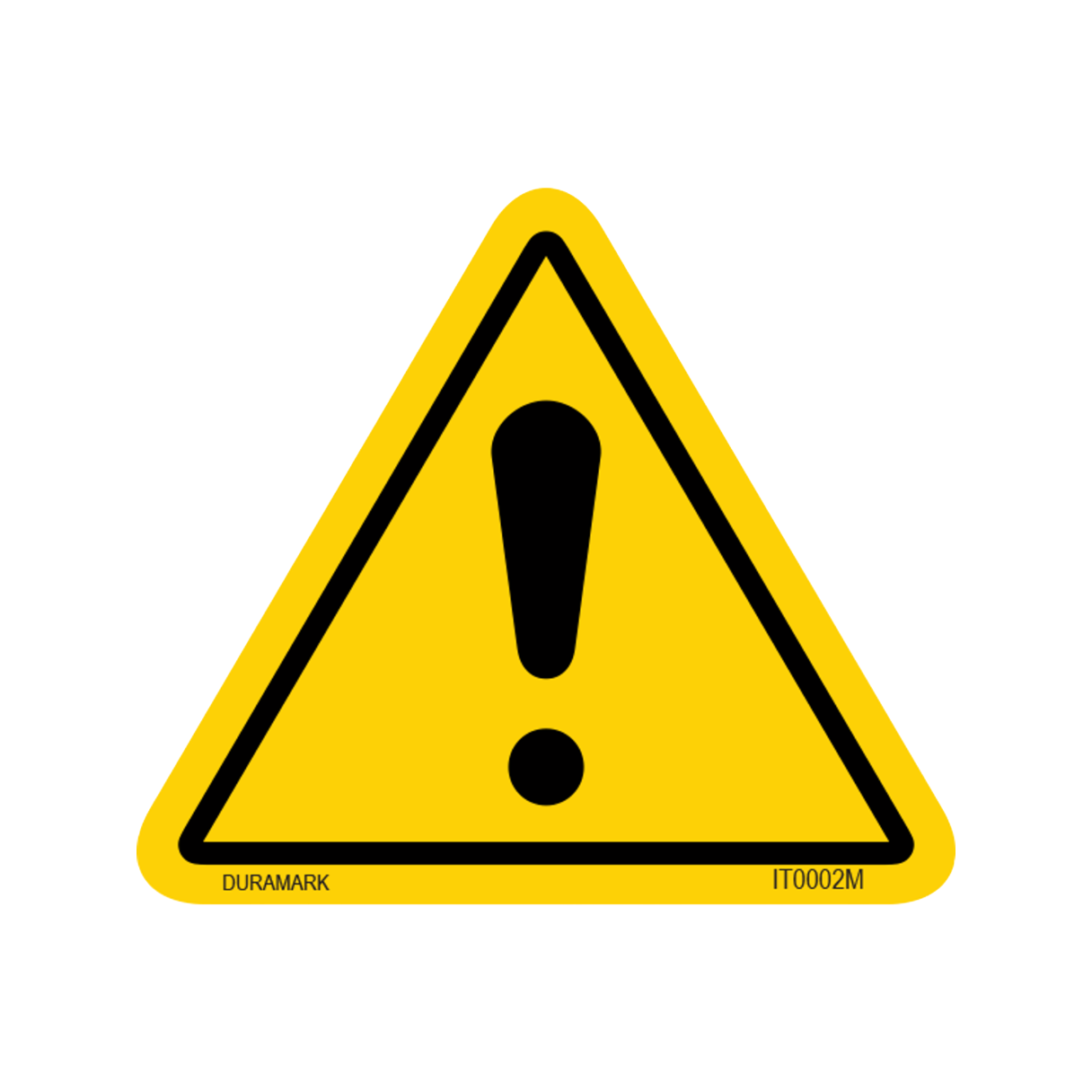 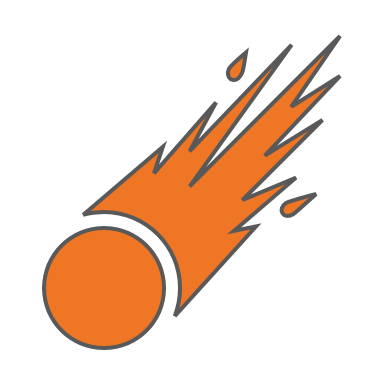 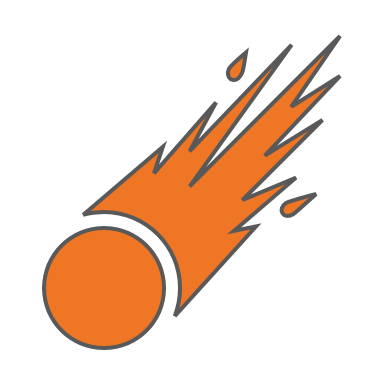 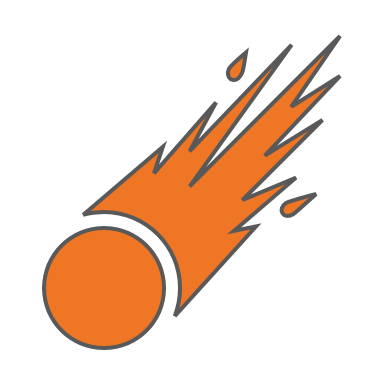 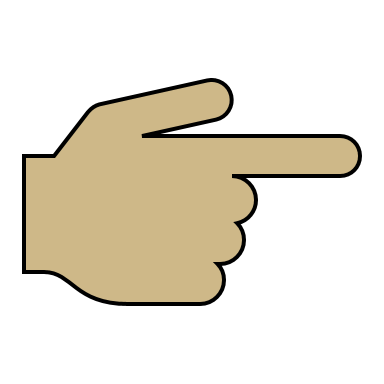 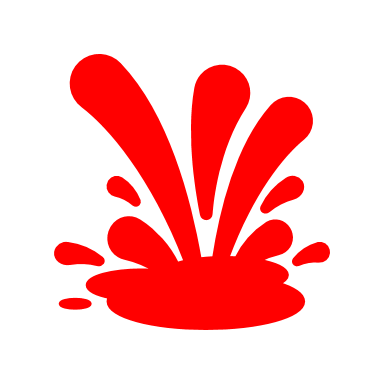 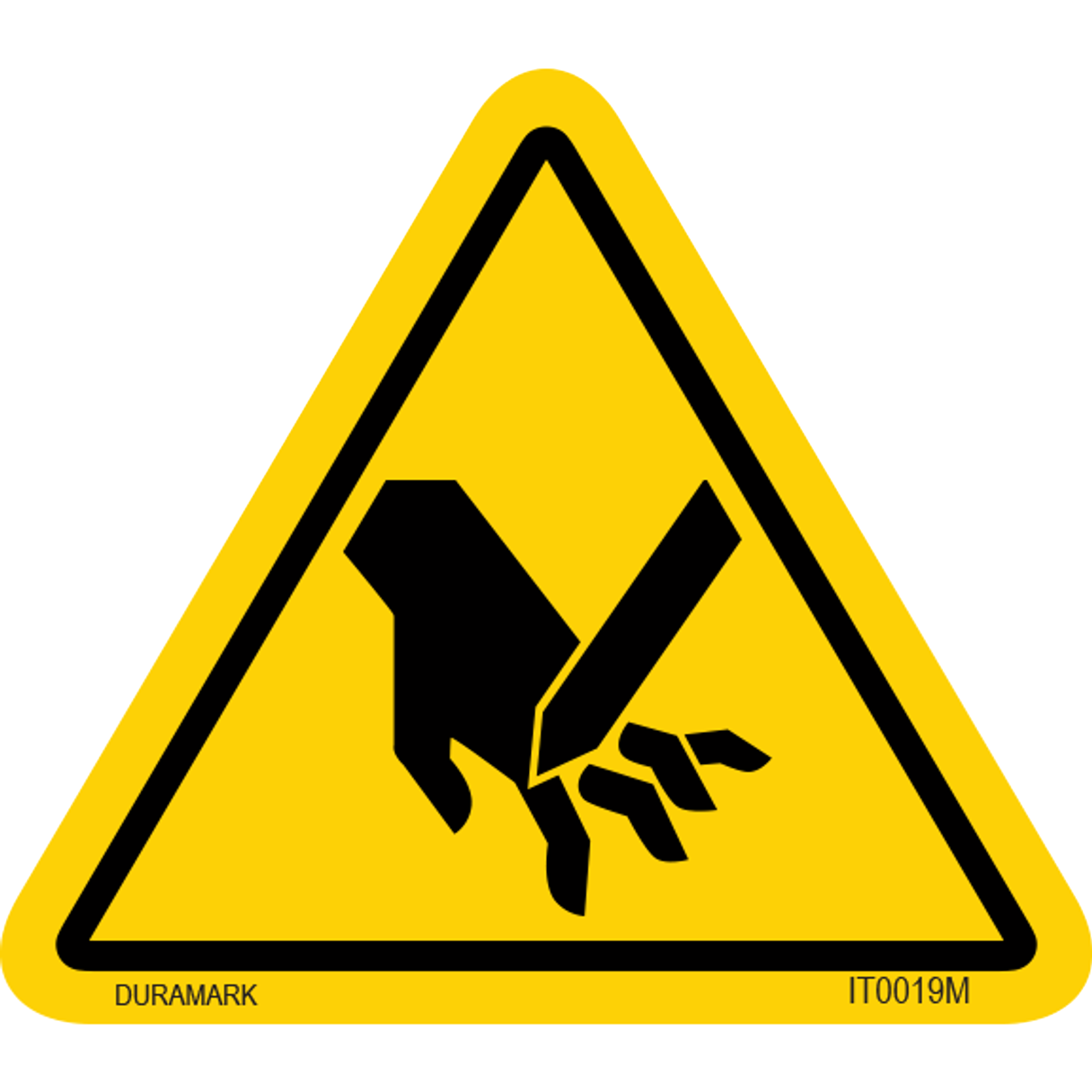 Moving Parts
Projectiles
Impalement
Particles
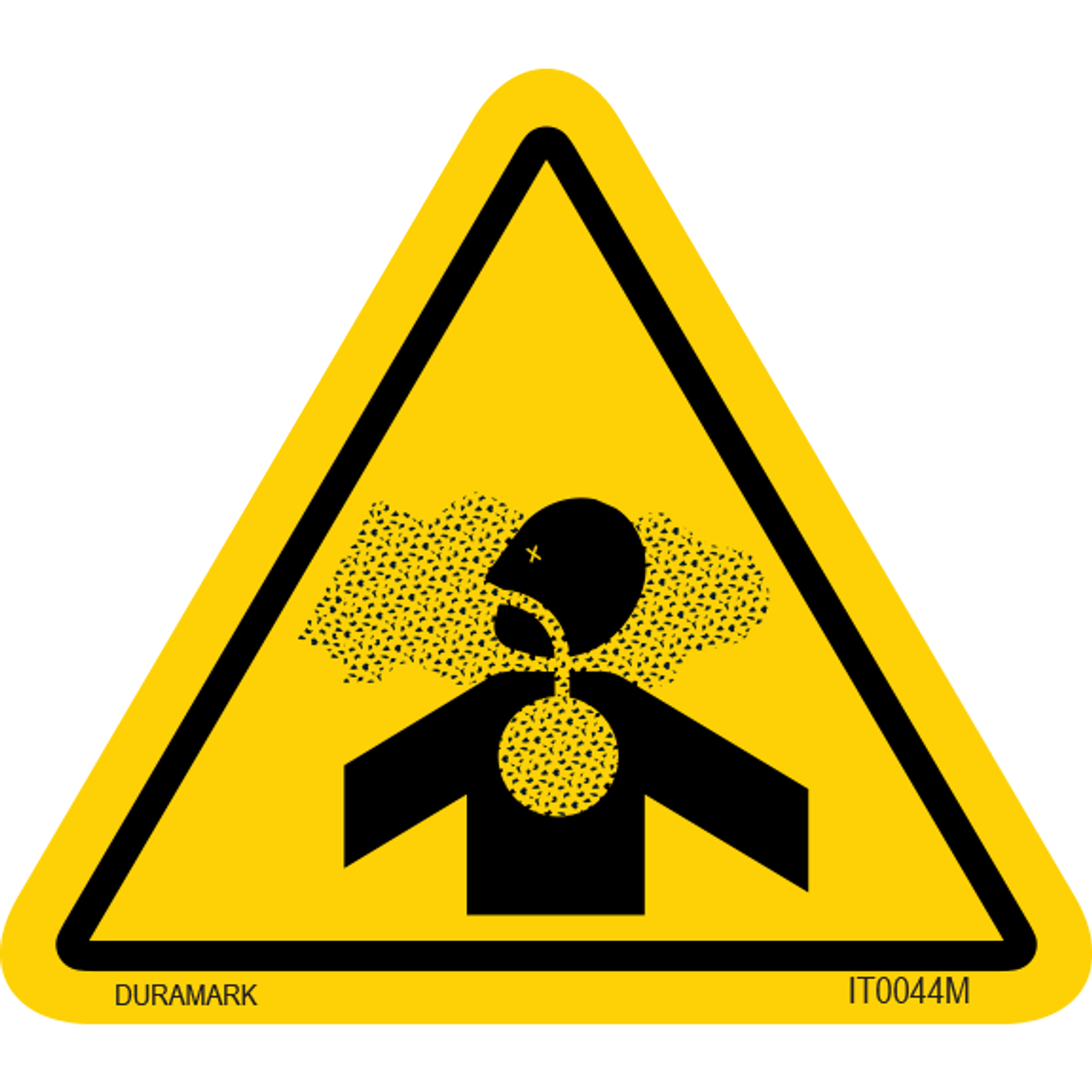 5
[Speaker Notes: To start brainstorming ideas wanted to first start establishing our main hazards our users could encounter. First, the CNC machine has multiple moving parts that could cause pinch hazards or potential clothing or hair being pulled into the machine. Next we have the projectiles, Sharp objects have potential to to harm our users so we want to ensure our enclusire prevents materials like plastics, aluminum, or wood to not be able to harm anyone. Next, the CNC has a drill bit that can cut off someones finger if it interacts with the machine. That is major hazard and we want to prioritize no acess to the machine at anytime it is running. Finally, we want to control the amount of particles that could be produced in the air. The enclusre will be sealed just enough to ensure no partilces like dust will escape into the air.]
Amanda Garcia-Menocal
Critical Targets and Metrics
6
[Speaker Notes: Based on our central hazards we wanted to address regarding the objective, we developed our critical targets and metrics based on these hazards. First we want our safeguard to halt projectiles from our users. The enclosure will able to withstand a projectile that is equal to or more than 4000 N. Next, our enclosure will create no interference with the cnc machine as it is running. We will be basing this off user observation and the machine being fully operable. And finally our last target we want to limit any access to the machine. For our target of plus or minus 2.02 mm we want it to be sealed but not fully sealed for pressure issues while using the vaccum attachment.]
Amanda Garcia-Menocal
Assessed Hazards
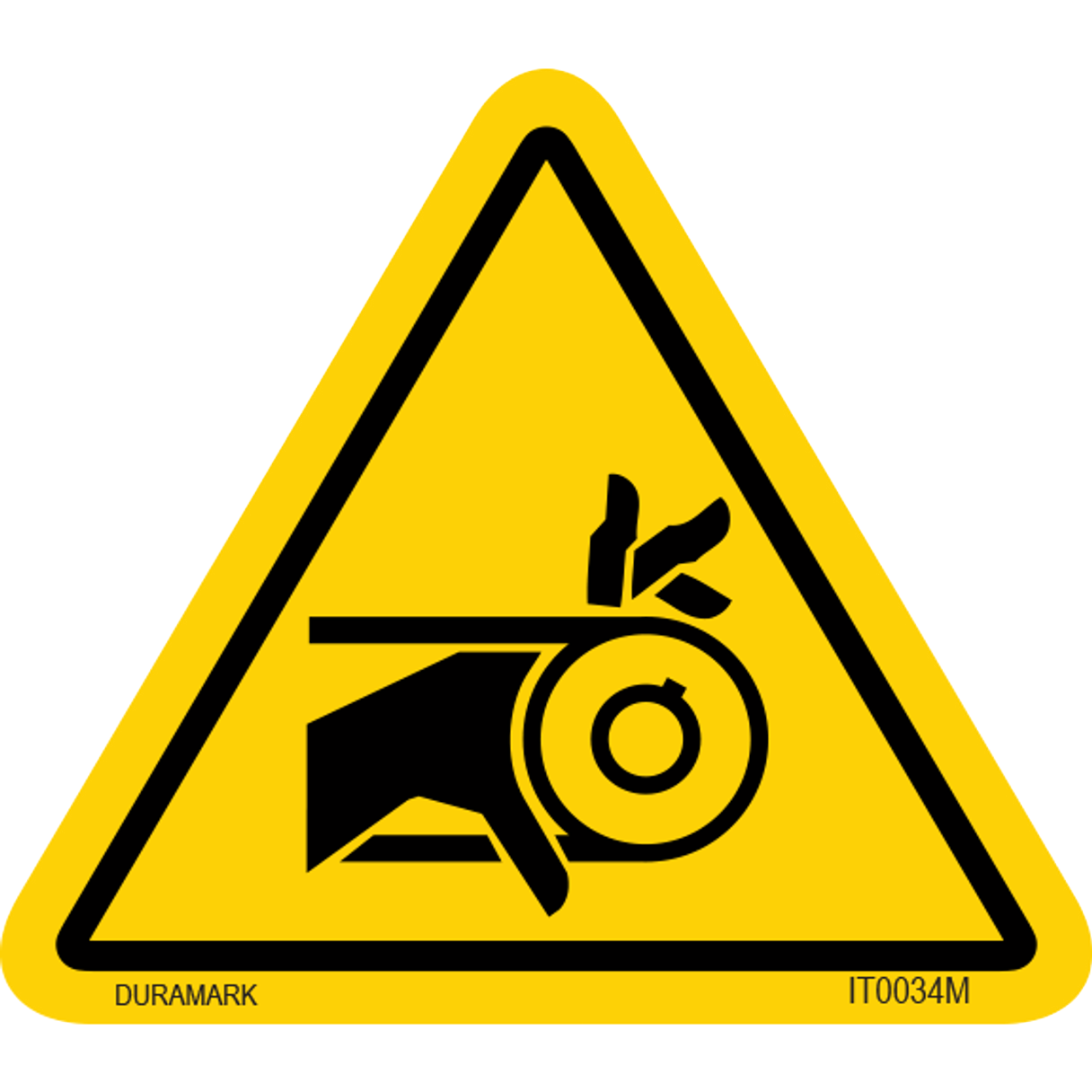 Moving Parts
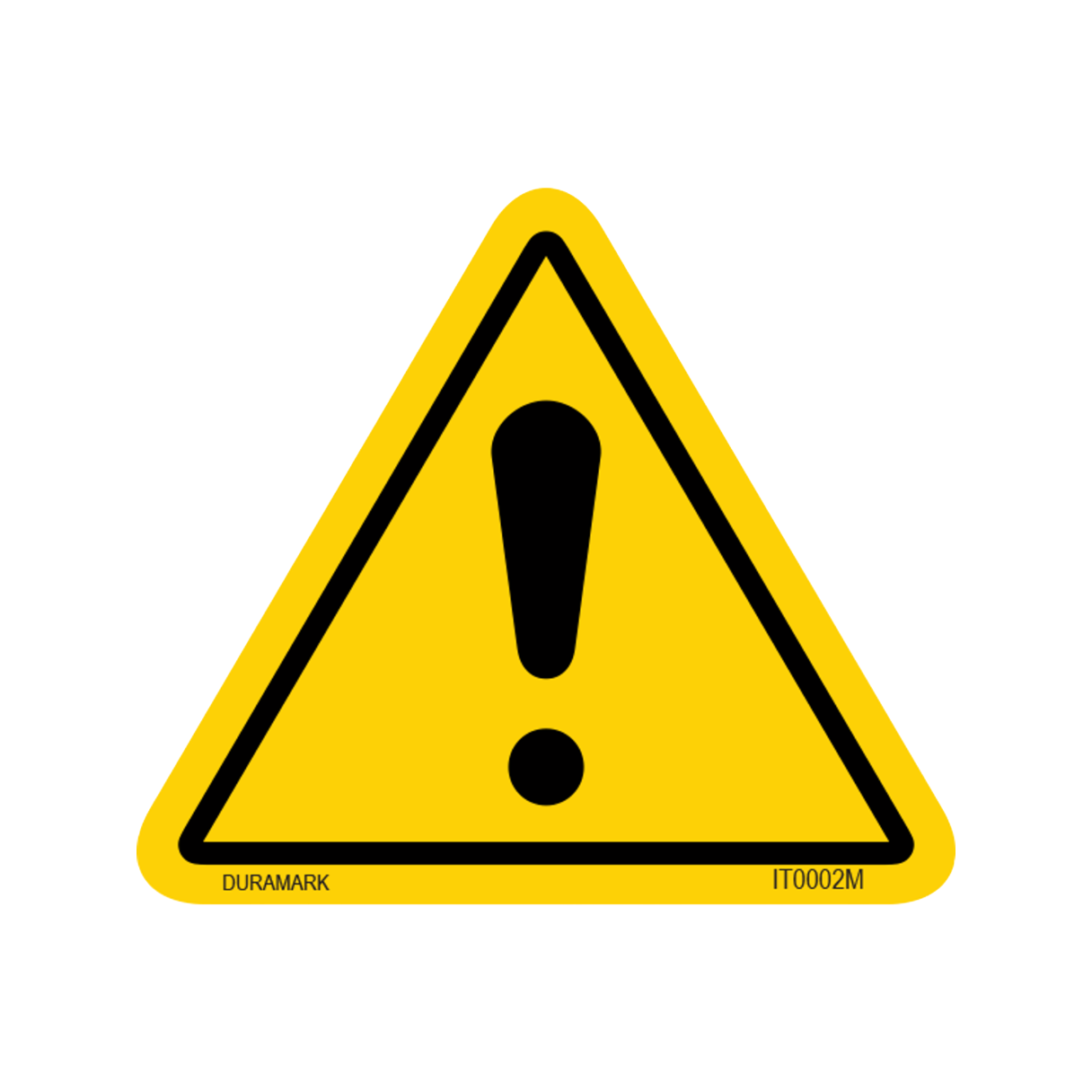 Projectiles
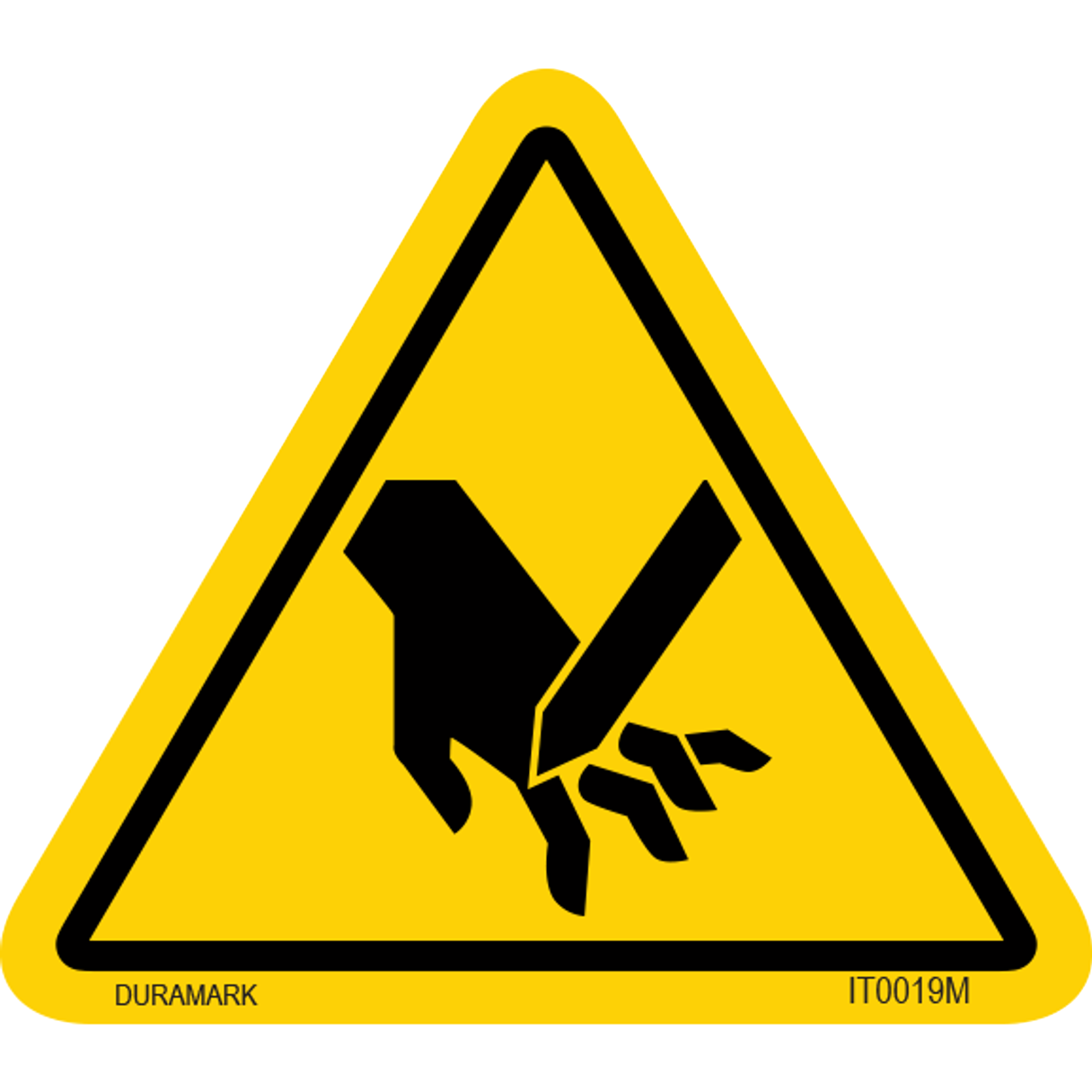 Impalement
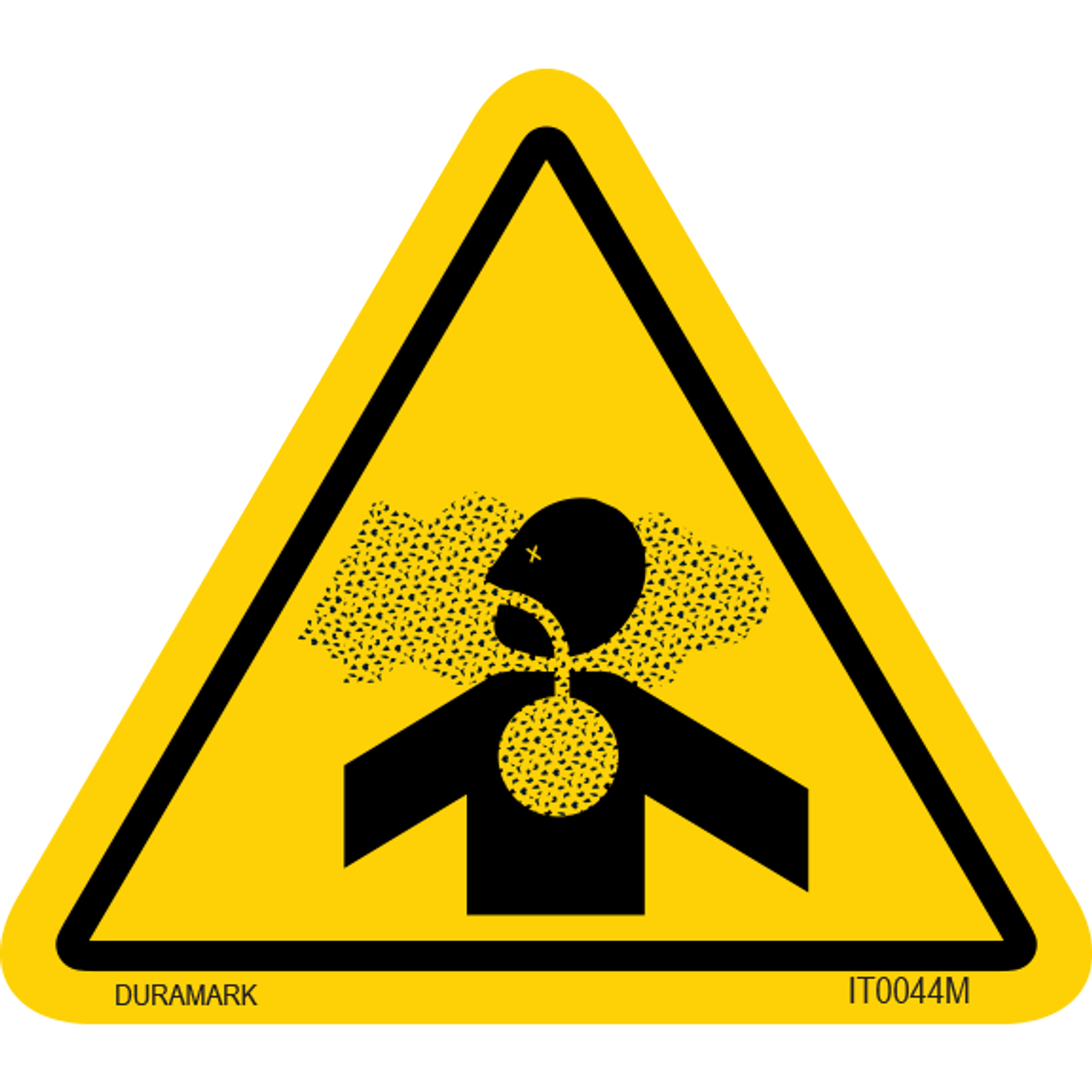 Particles
7
[Speaker Notes: The objective of this project is to make the Senior Design Labs CNC router safe for student use without requiring additional supervision. This will be achieved by developing machine safeguards that eliminate the need for Personal Protective Equipment (PPE) in the room while the machine is in operation.]
Amanda Garcia-Menocal
Implemented Safety Functions
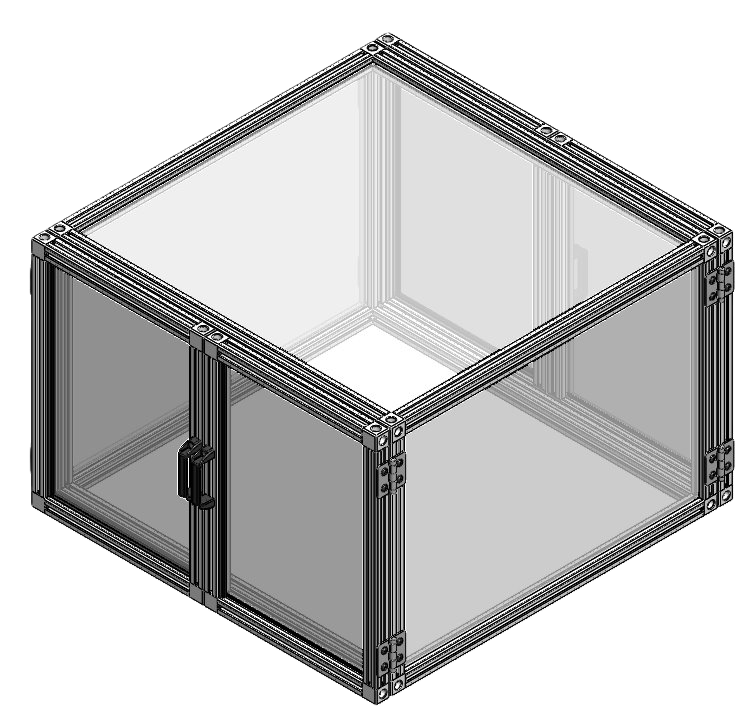 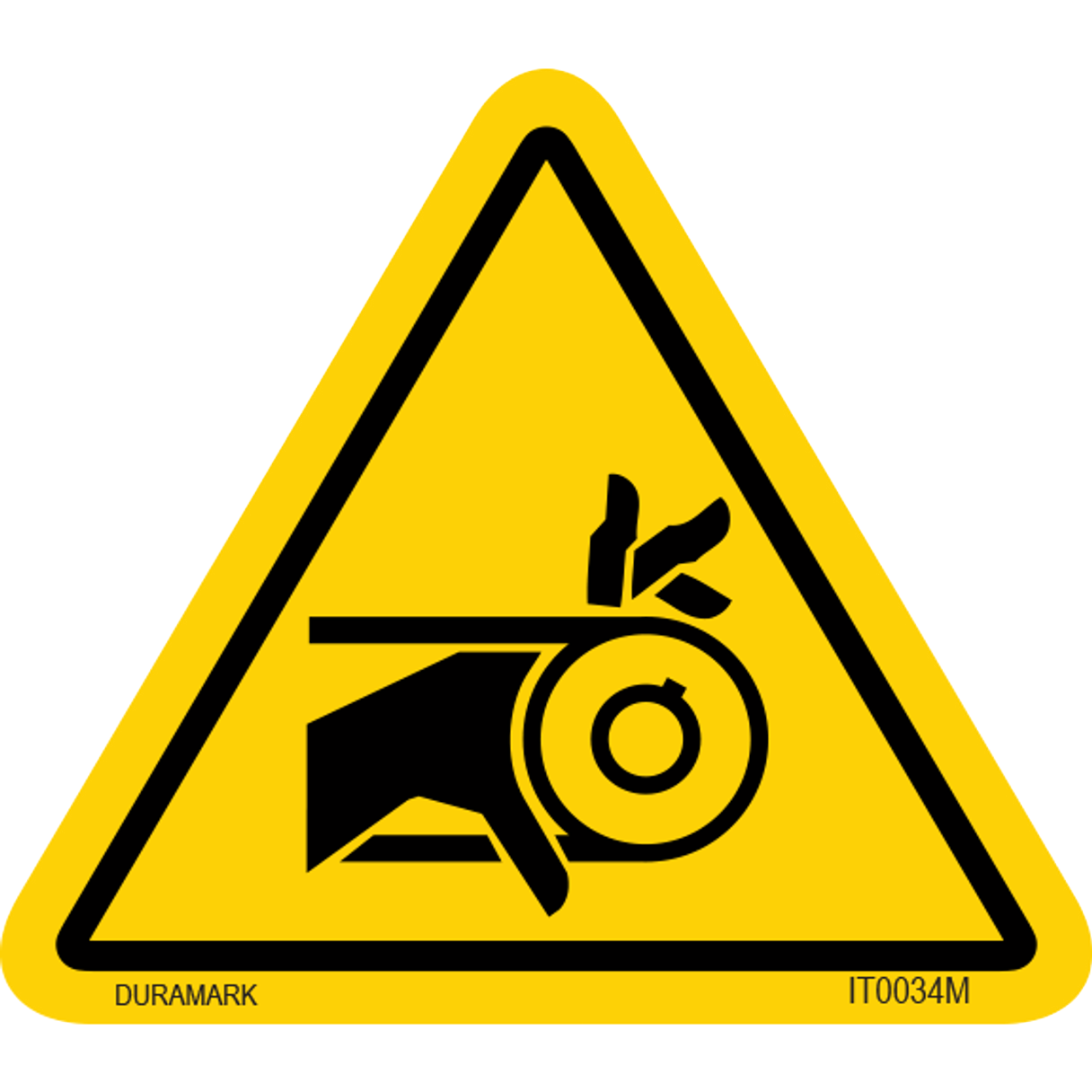 Enclosure
Moving Parts
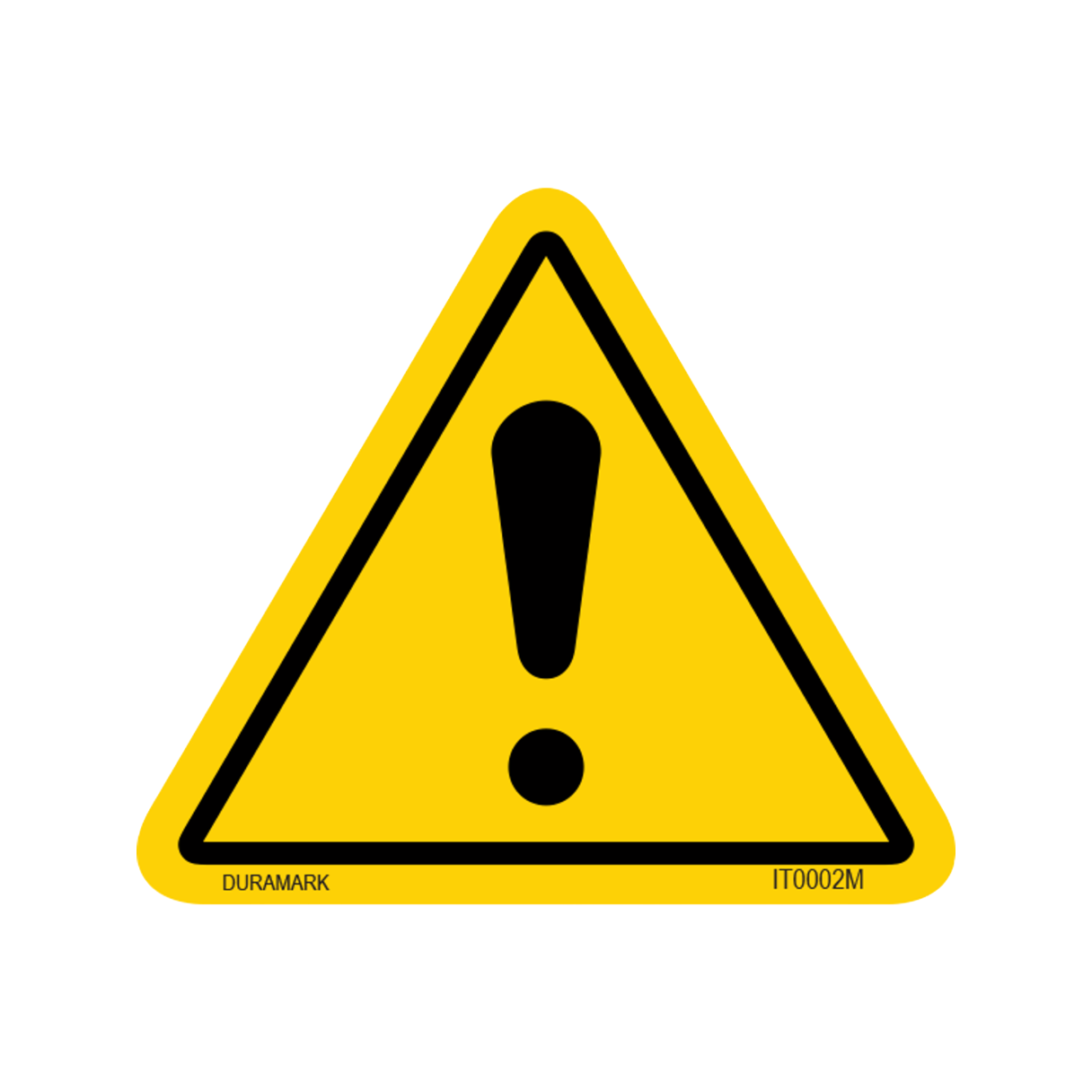 Projectiles
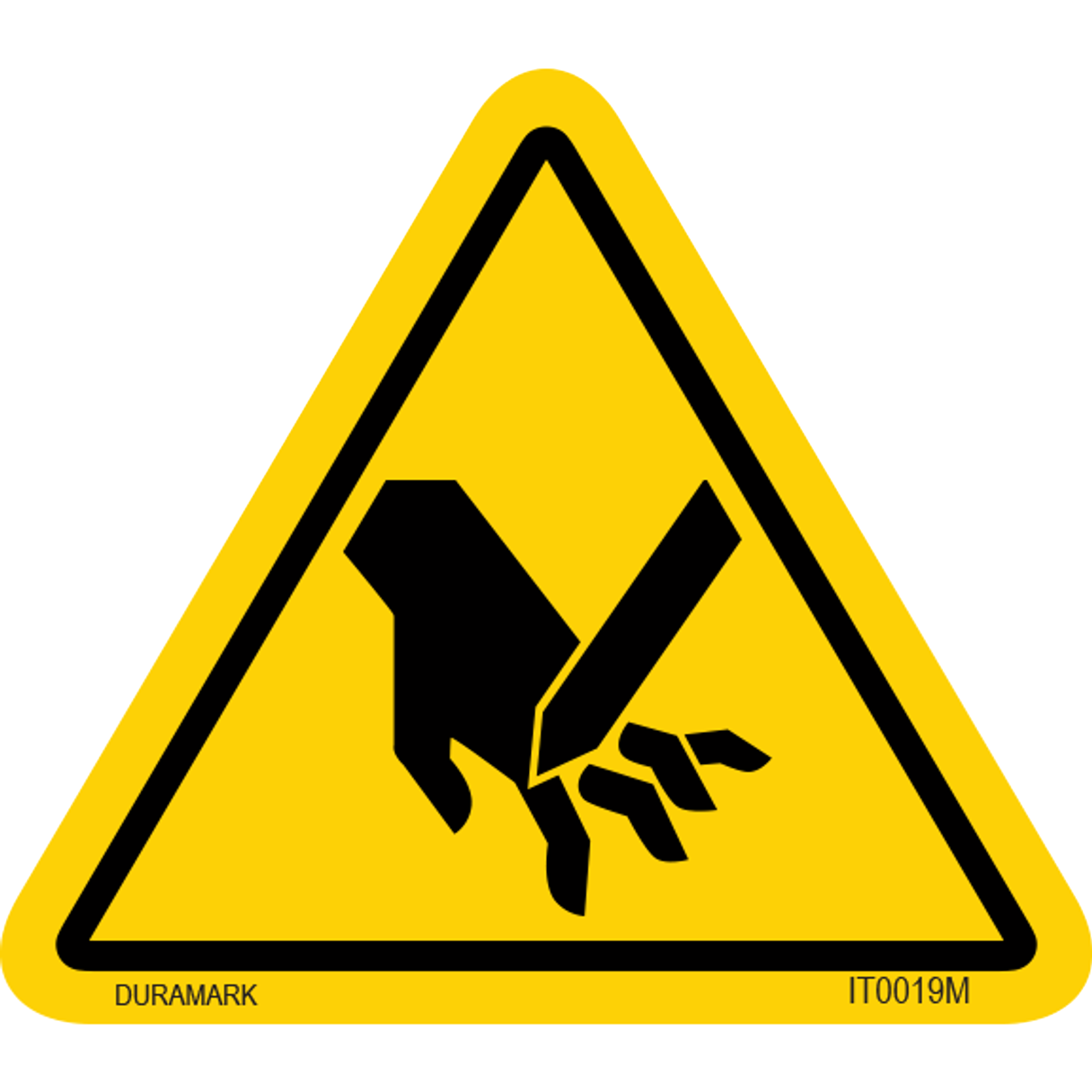 Impalement
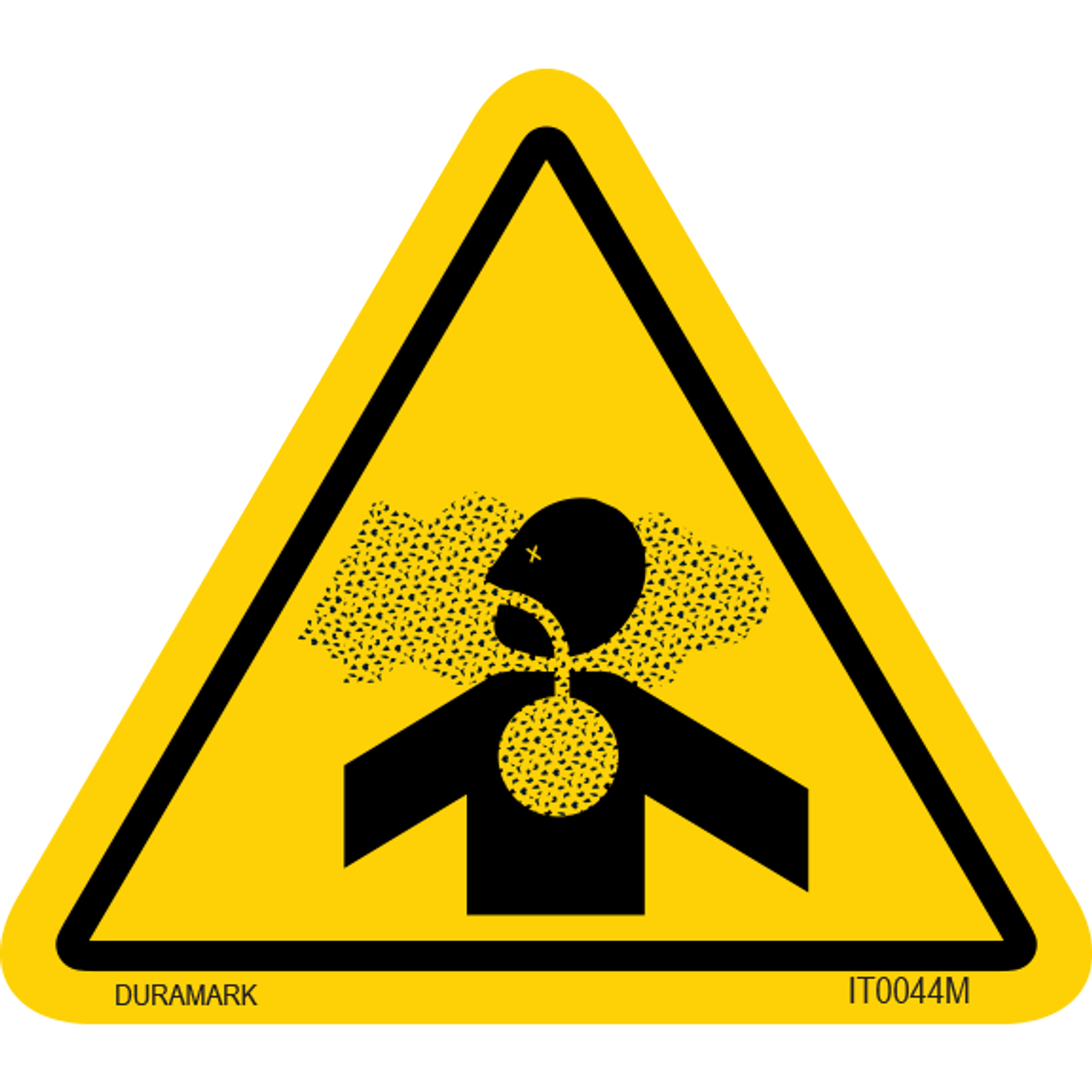 Particles
8
[Speaker Notes: The objective of this project is to make the Senior Design Labs CNC router safe for student use without requiring additional supervision. This will be achieved by developing machine safeguards that eliminate the need for Personal Protective Equipment (PPE) in the room while the machine is in operation.]
Amanda Garcia-Menocal
Implemented Safety Functions
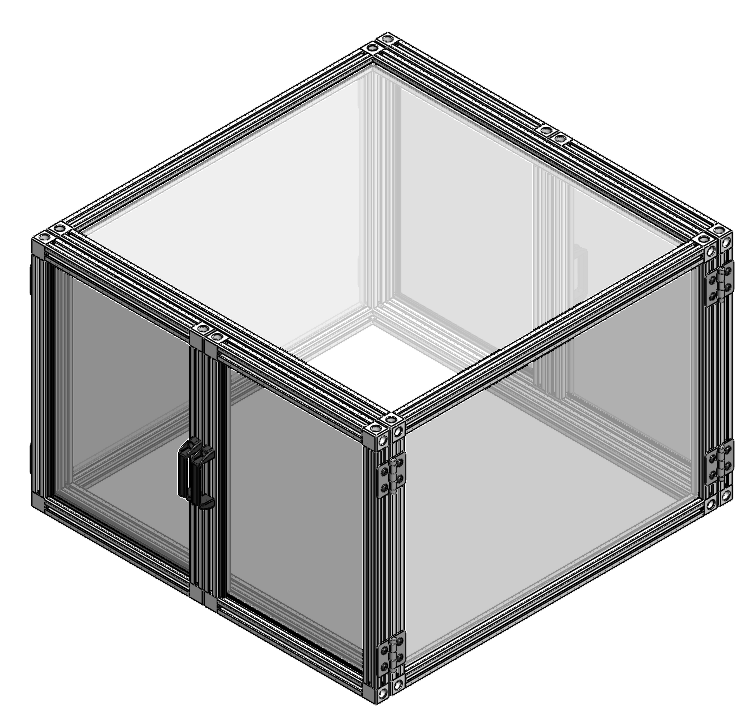 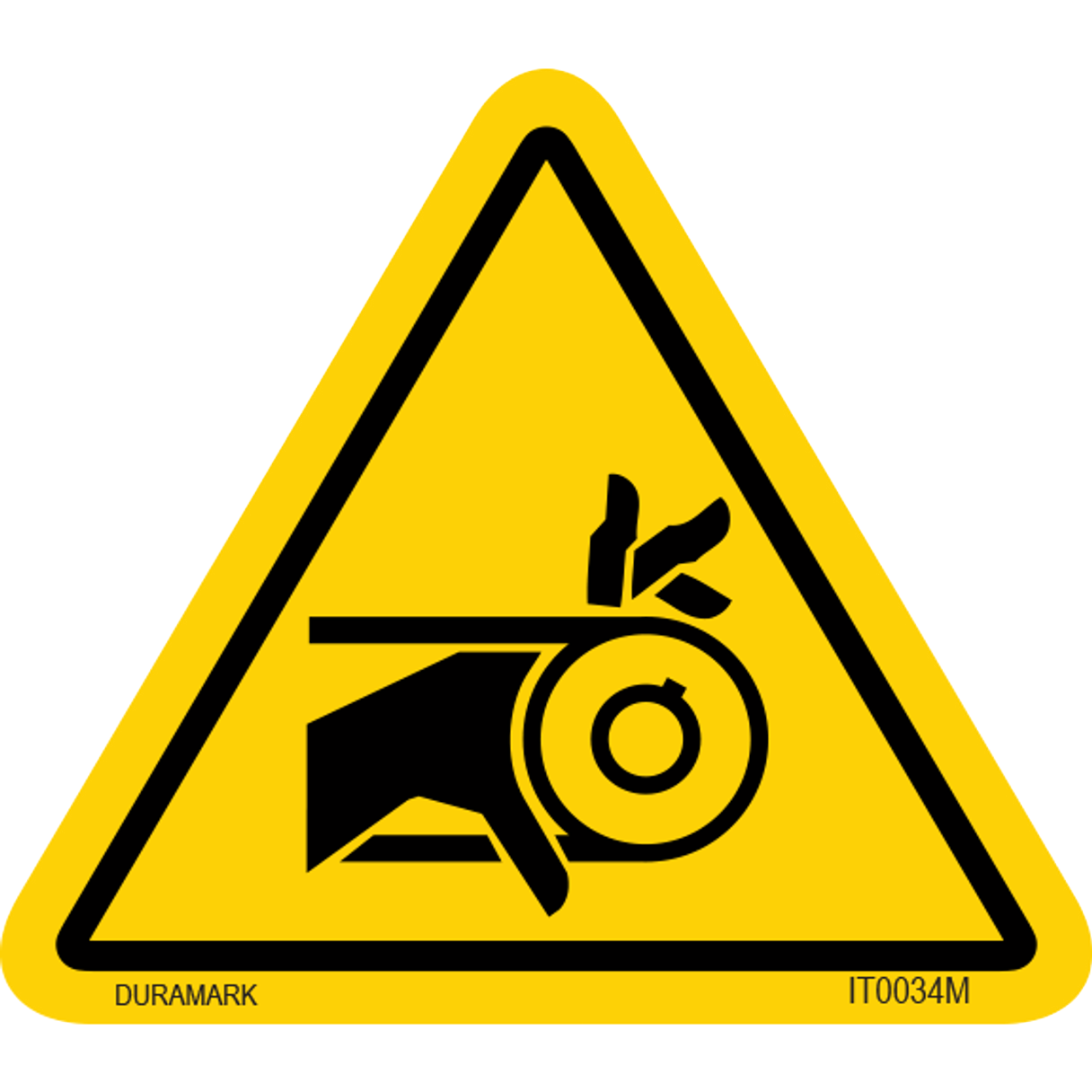 Enclosure
Moving Parts
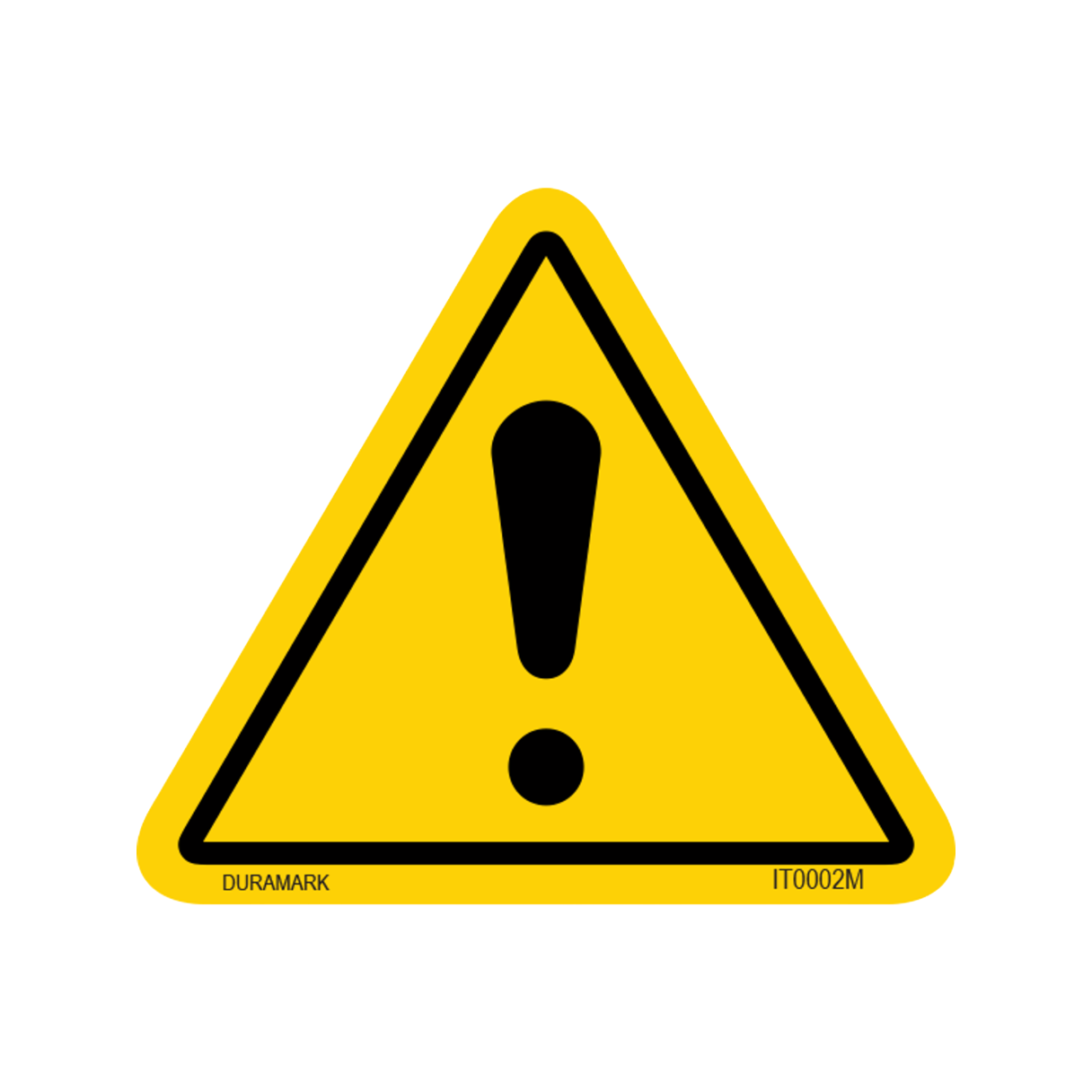 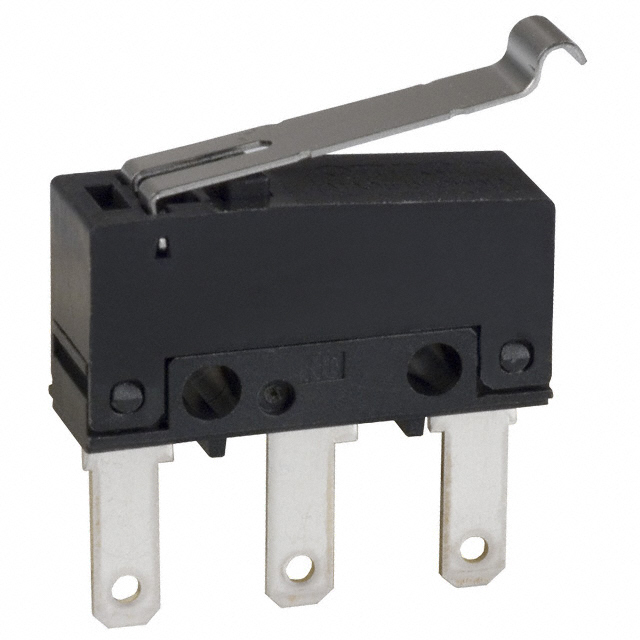 Projectiles
Automatic Shutoff
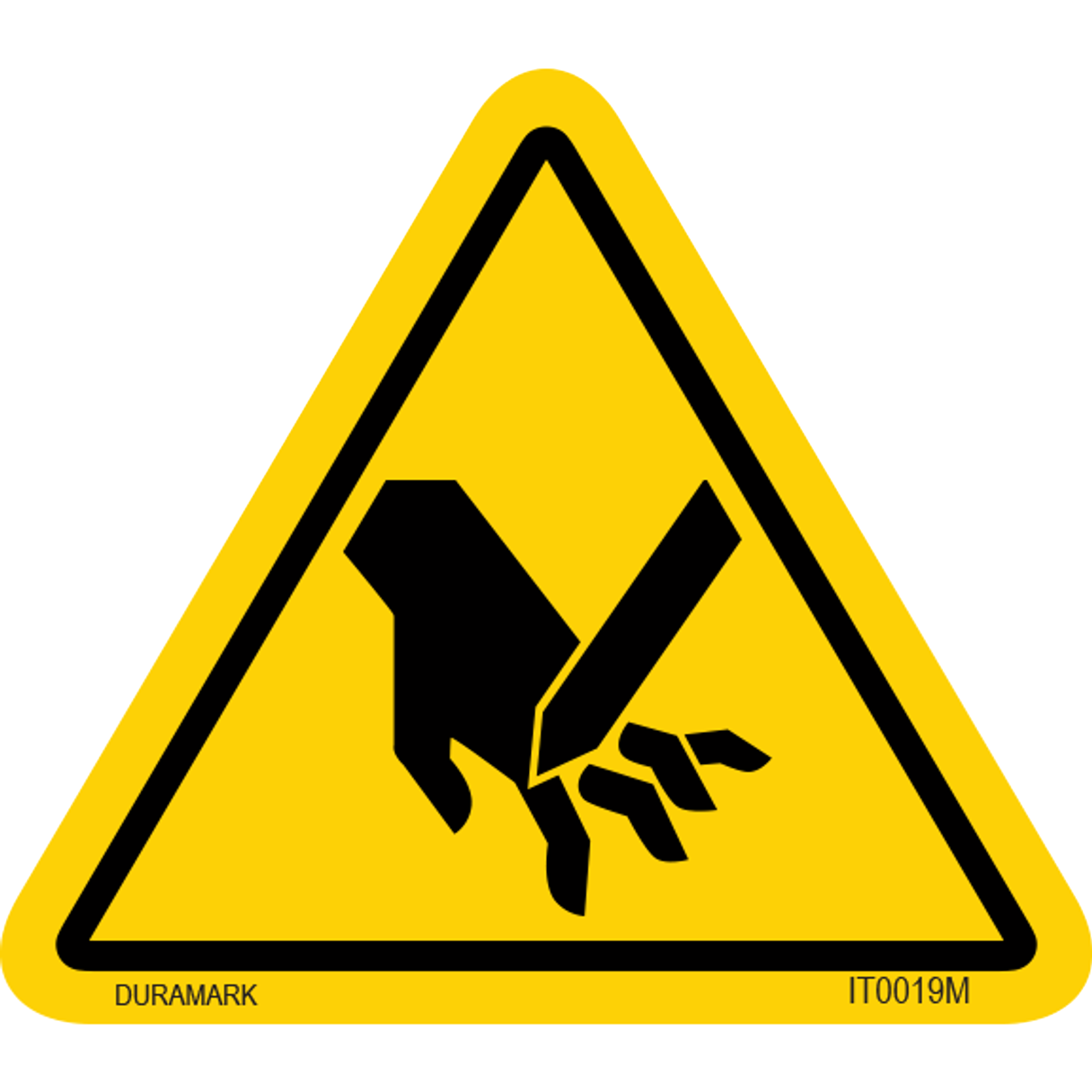 Impalement
Automatic Shutoff
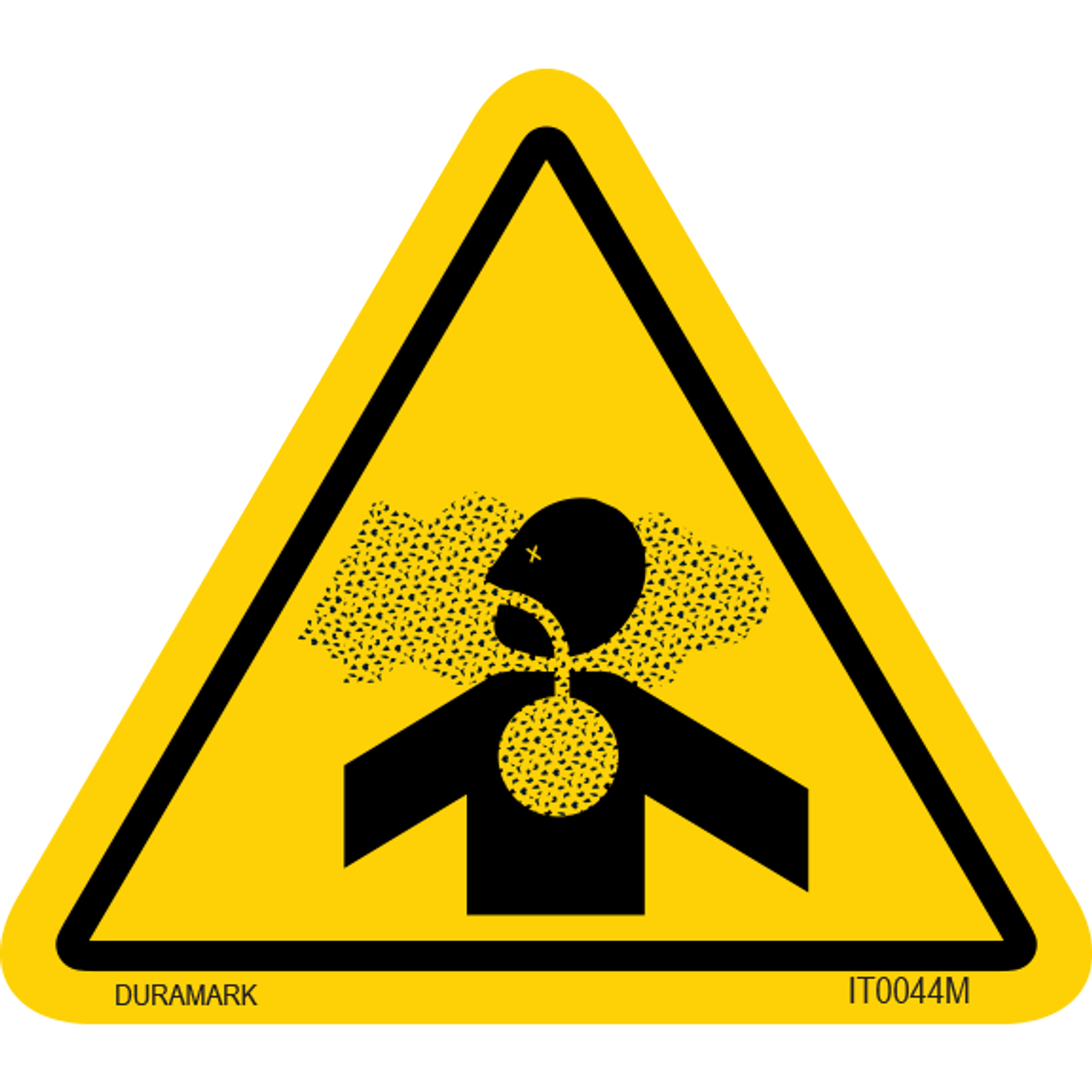 Particles
9
[Speaker Notes: The objective of this project is to make the Senior Design Labs CNC router safe for student use without requiring additional supervision. This will be achieved by developing machine safeguards that eliminate the need for Personal Protective Equipment (PPE) in the room while the machine is in operation.]
Amanda Garcia-Menocal
Implemented Safety Functions
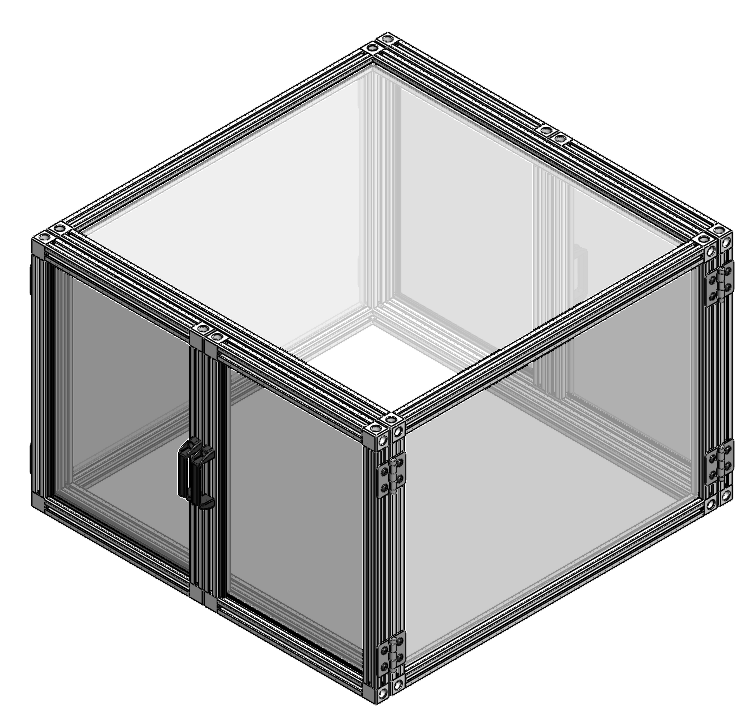 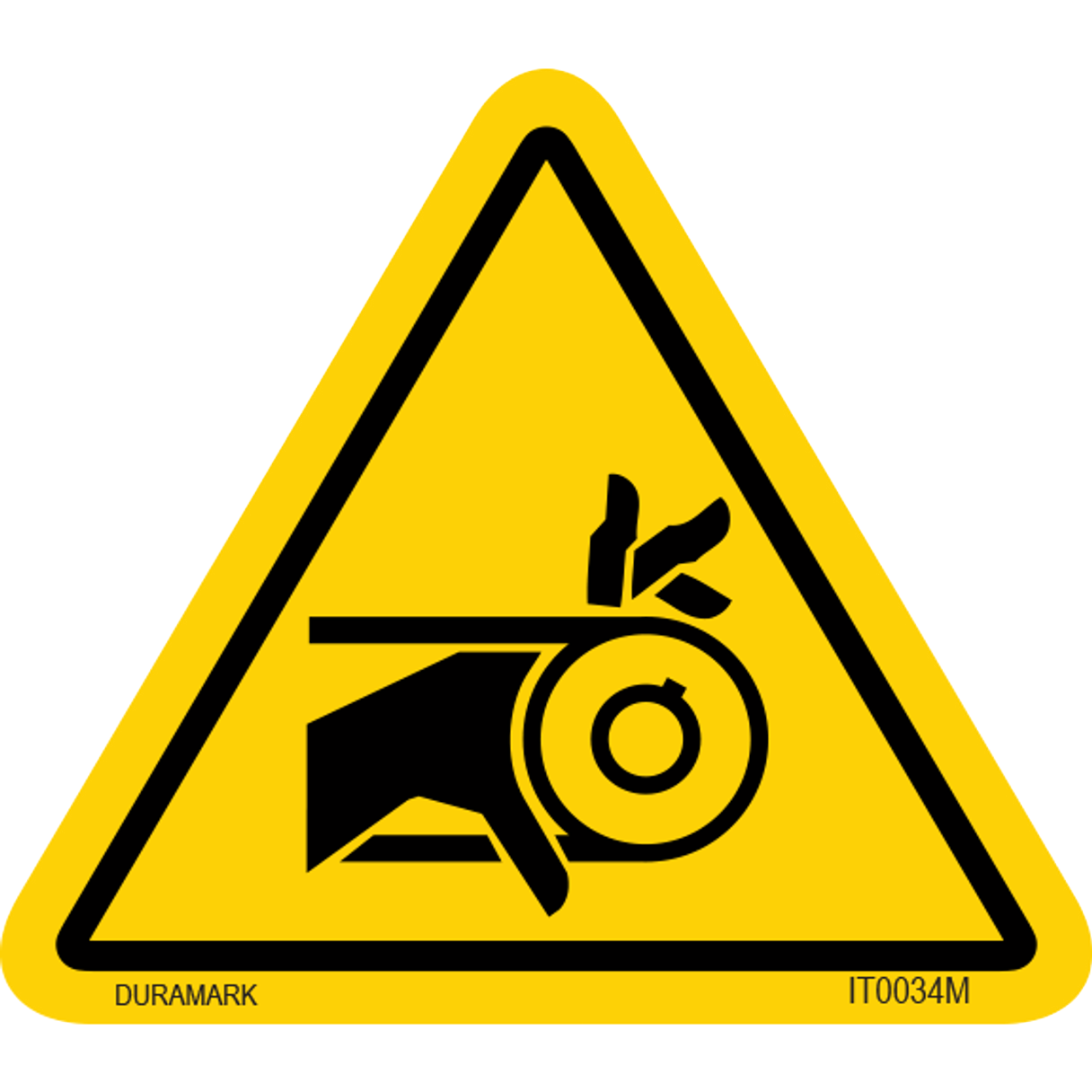 Enclosure
Moving Parts
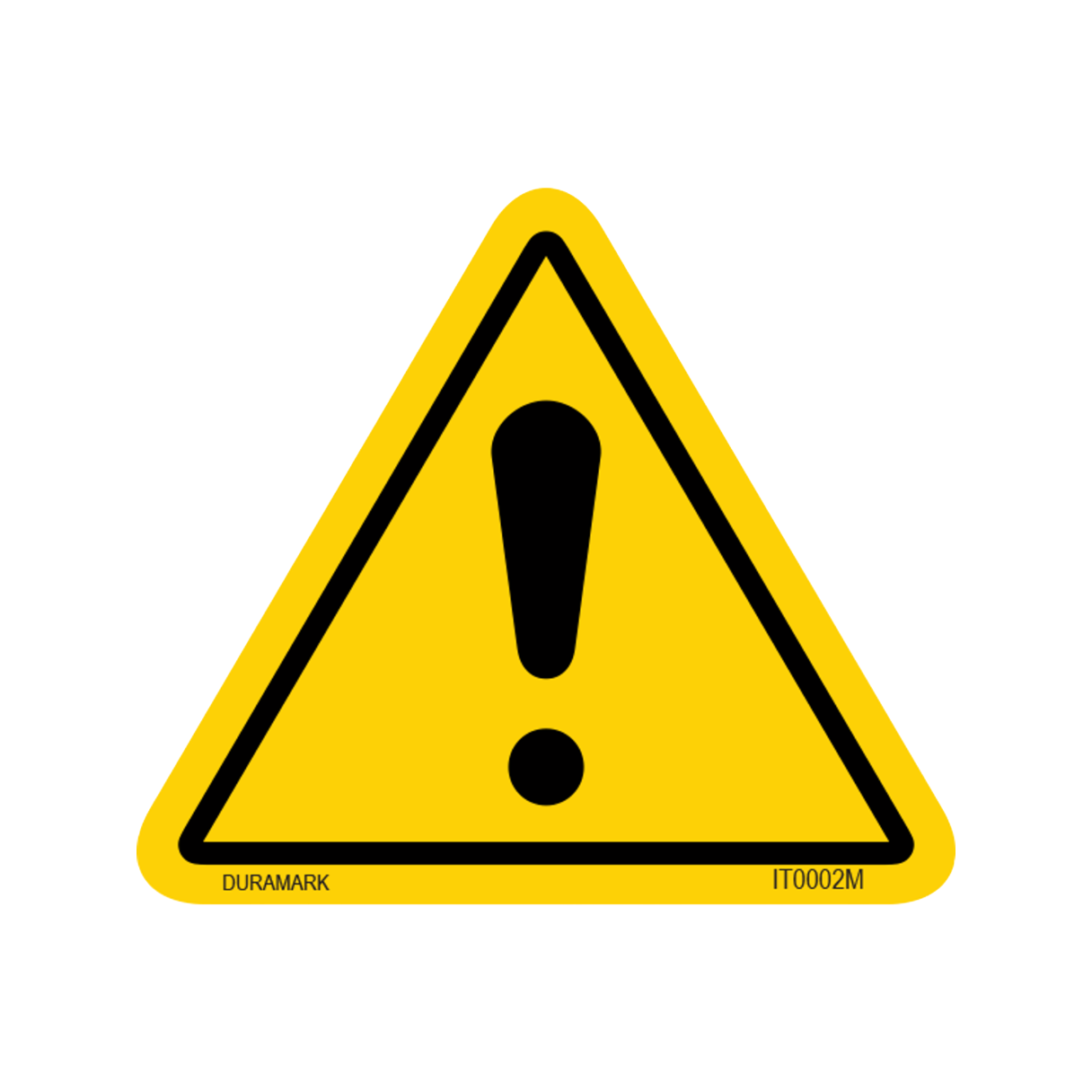 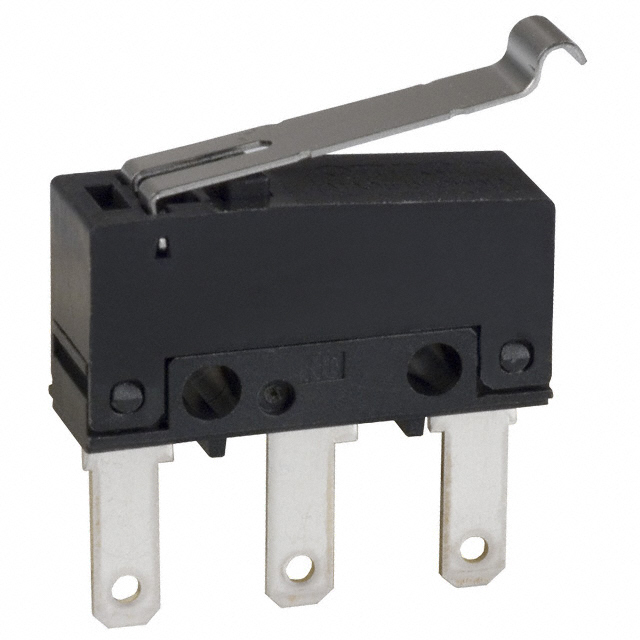 Projectiles
Automatic Shutoff
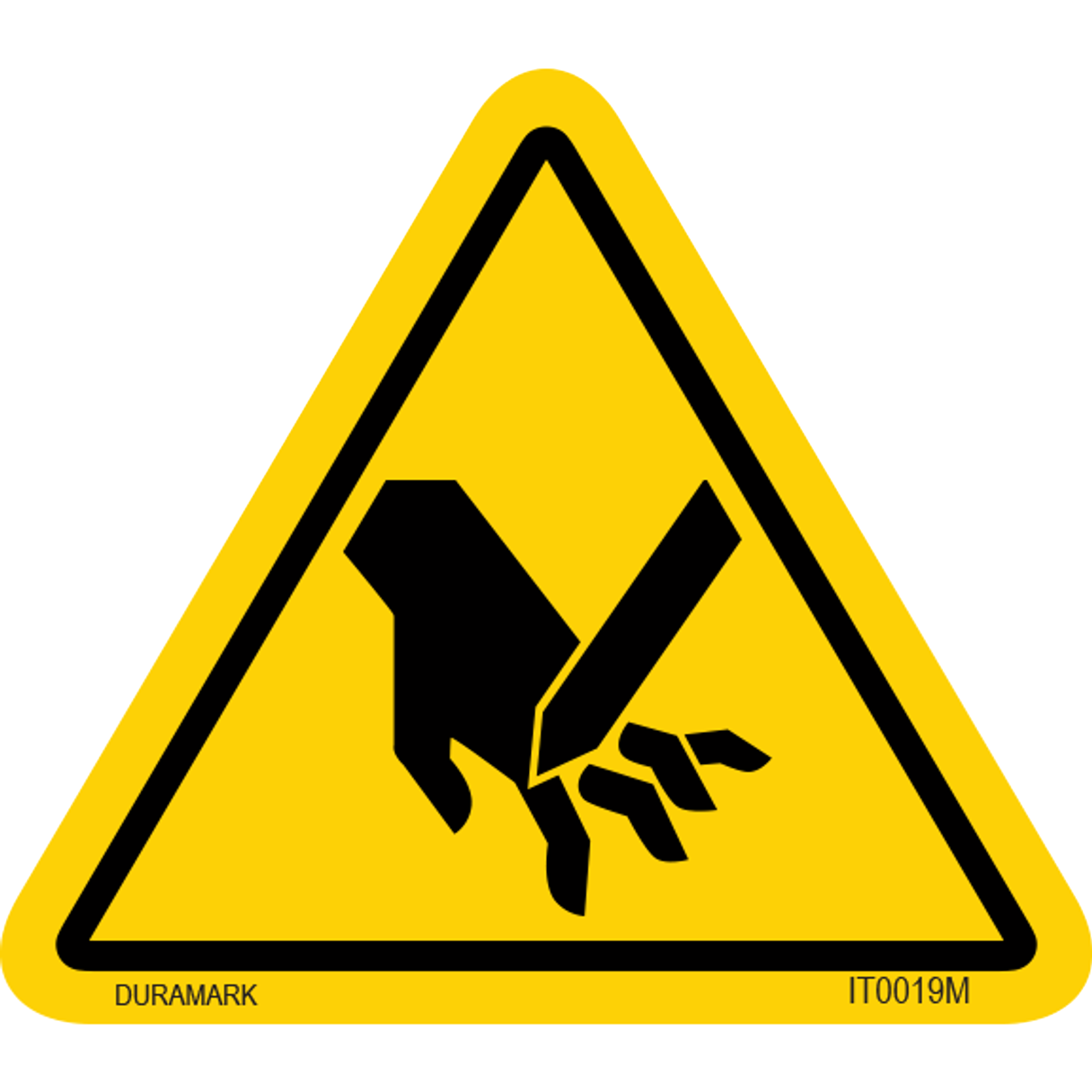 Impalement
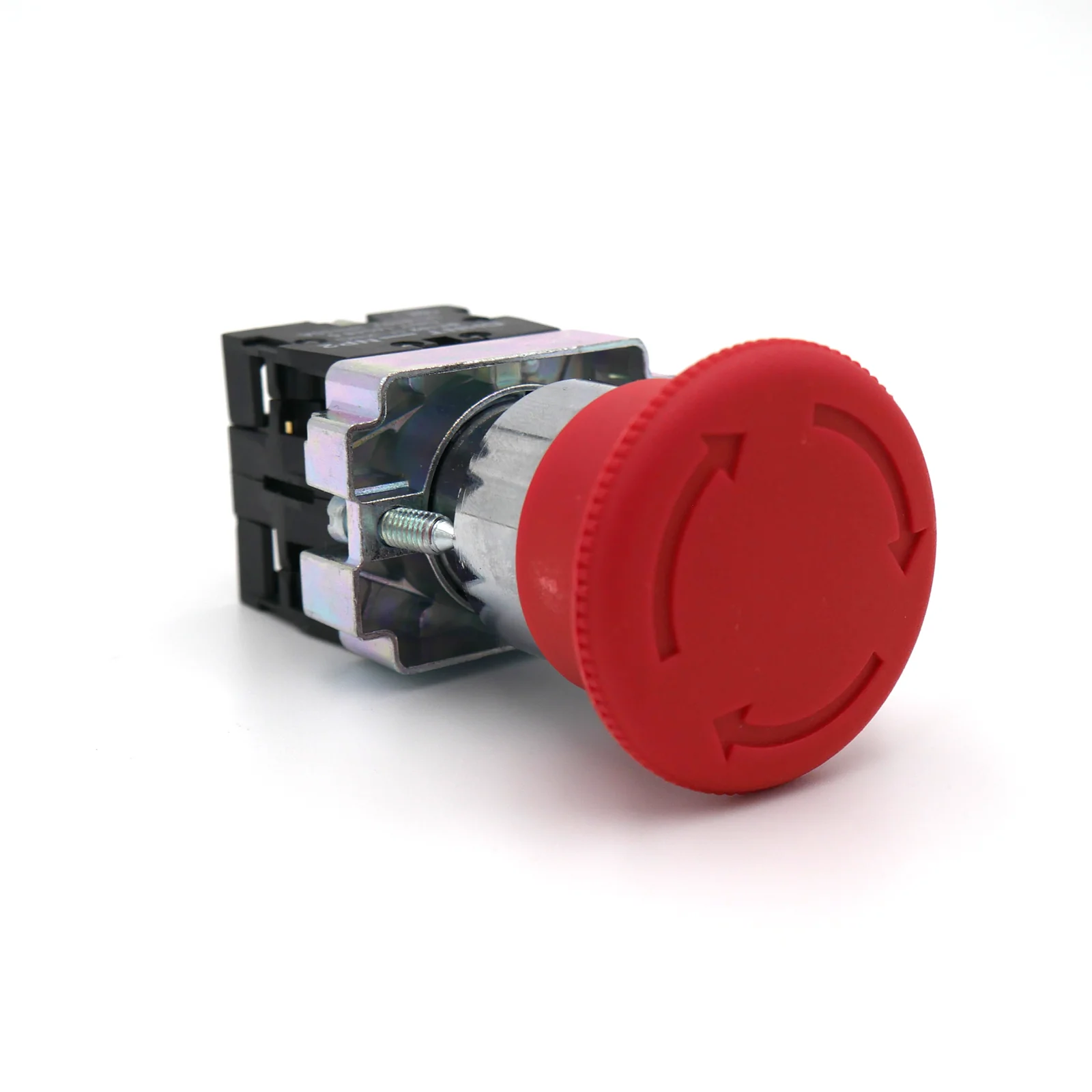 Emergency Shutoff
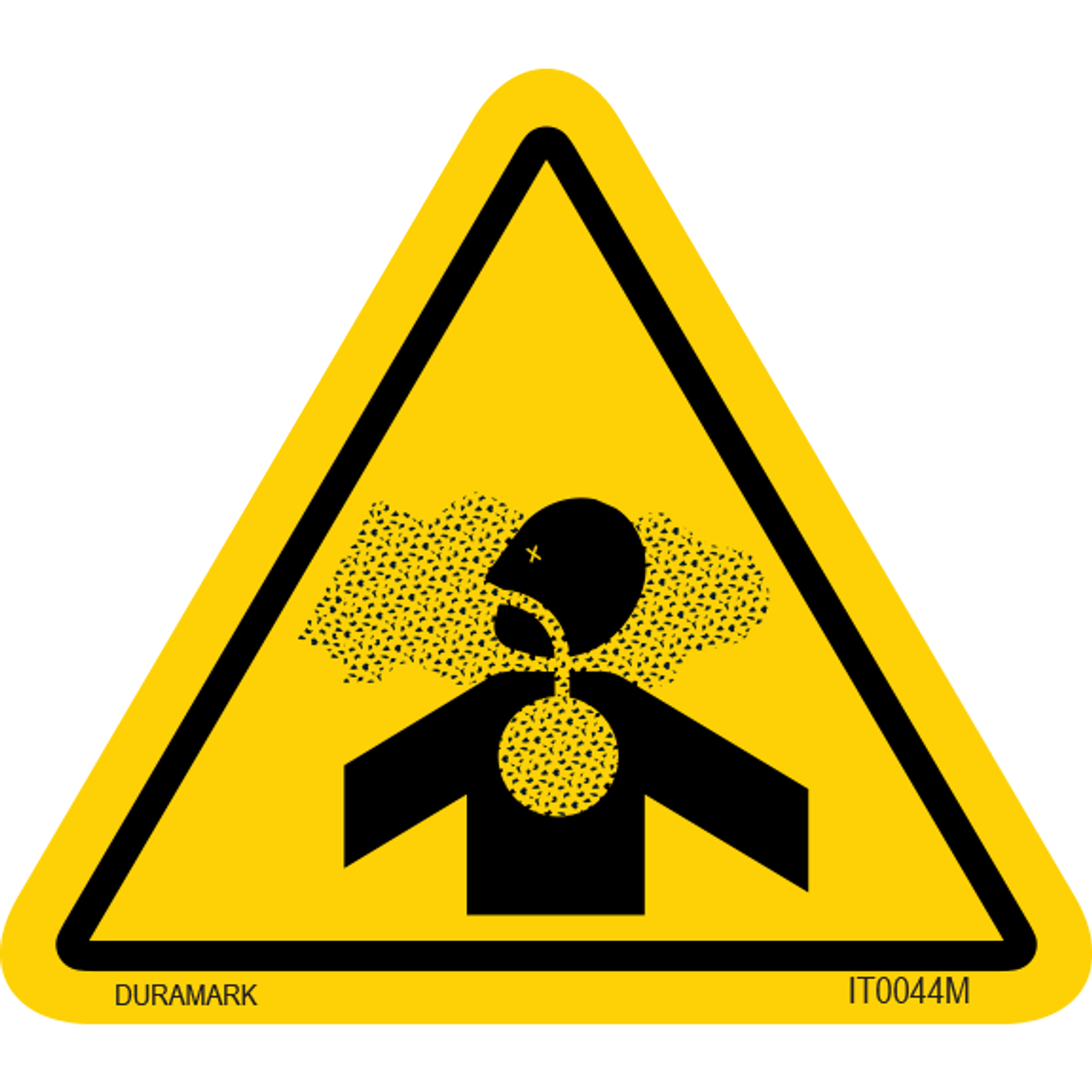 Particles
10
[Speaker Notes: The objective of this project is to make the Senior Design Labs CNC router safe for student use without requiring additional supervision. This will be achieved by developing machine safeguards that eliminate the need for Personal Protective Equipment (PPE) in the room while the machine is in operation.]
Amanda Garcia-Menocal
Safety Logic
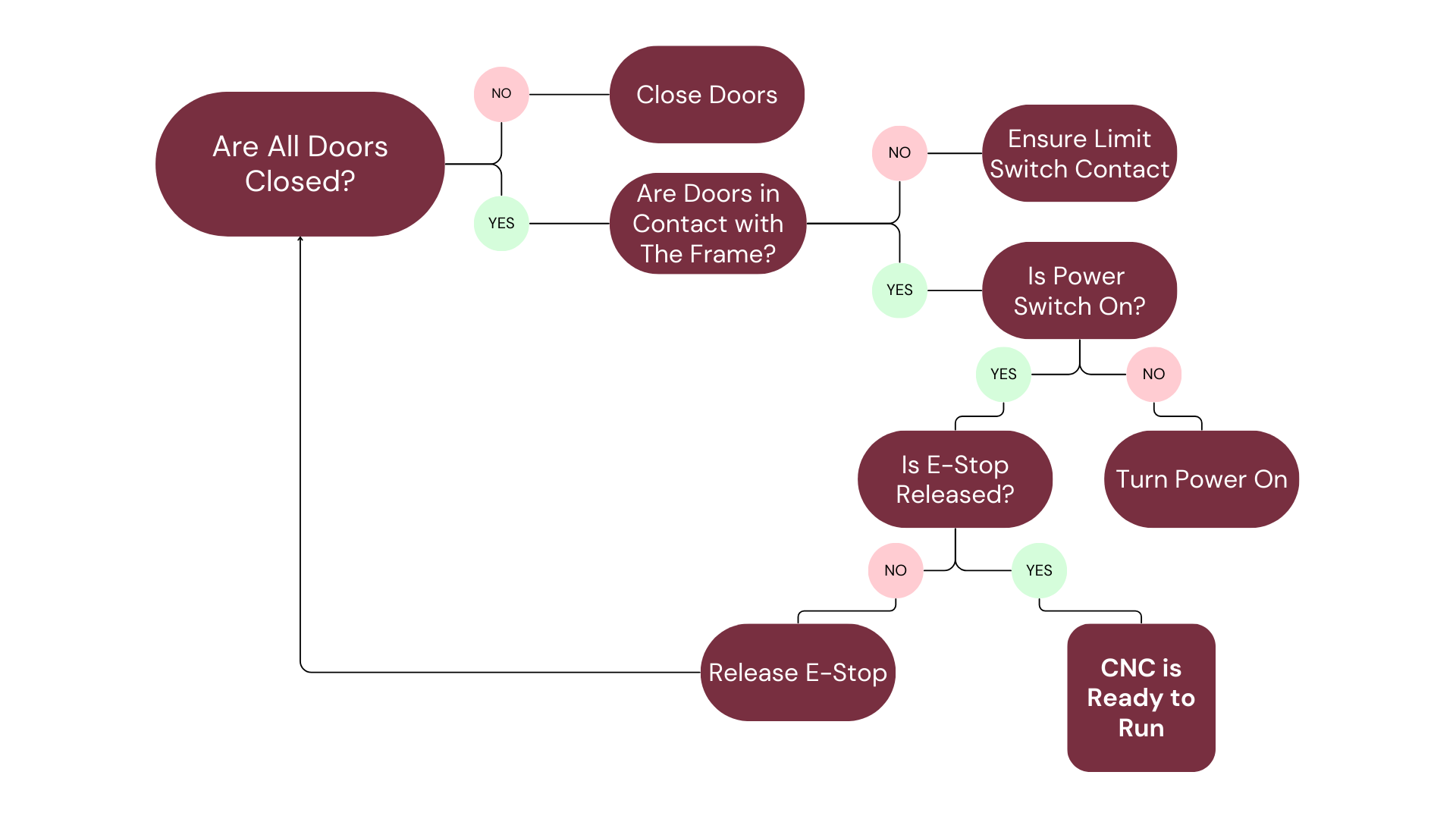 11
Carlton Walker
Enclosure Design
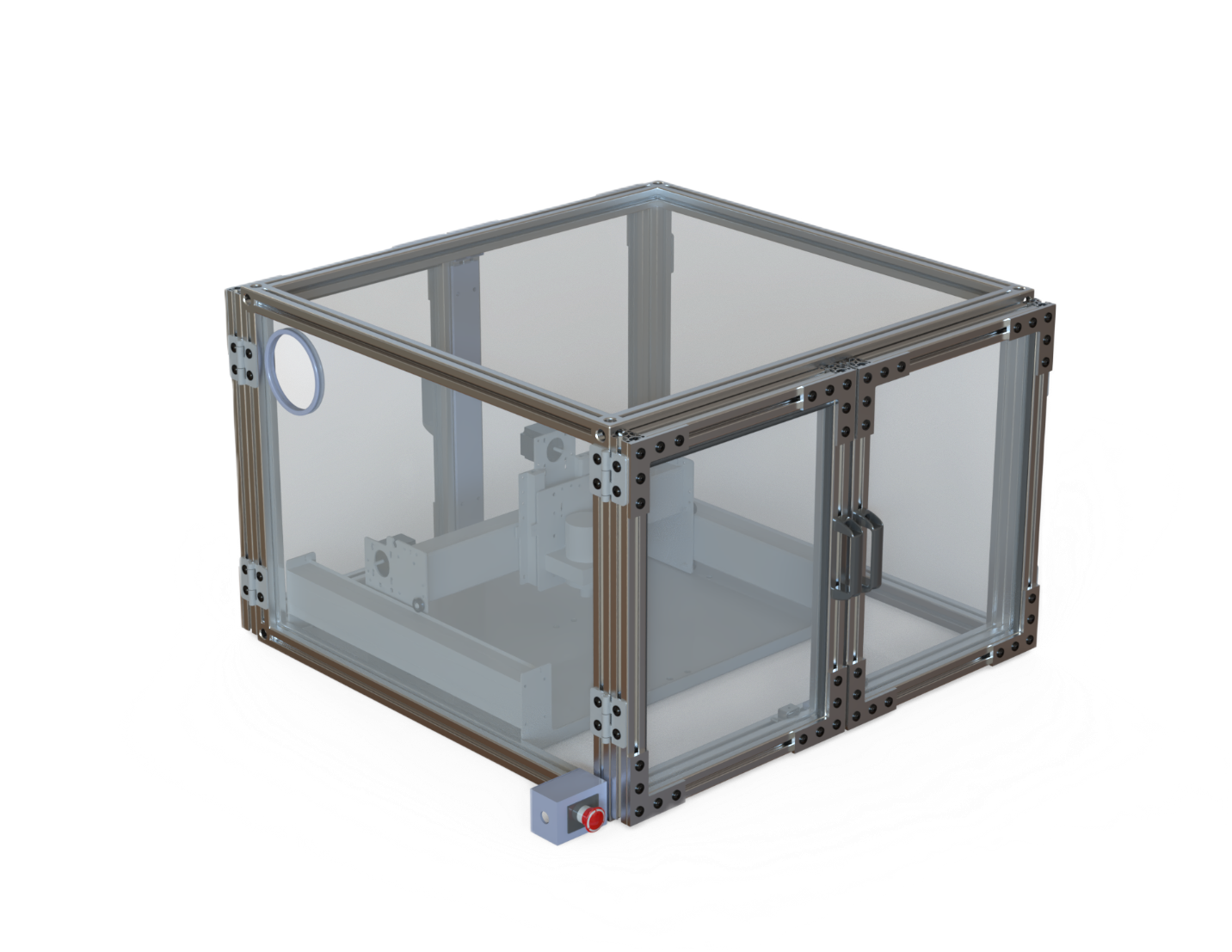 38 in
25 in
37 in
12
Carlton Walker
Enclosure Design
Side view:
Front view:
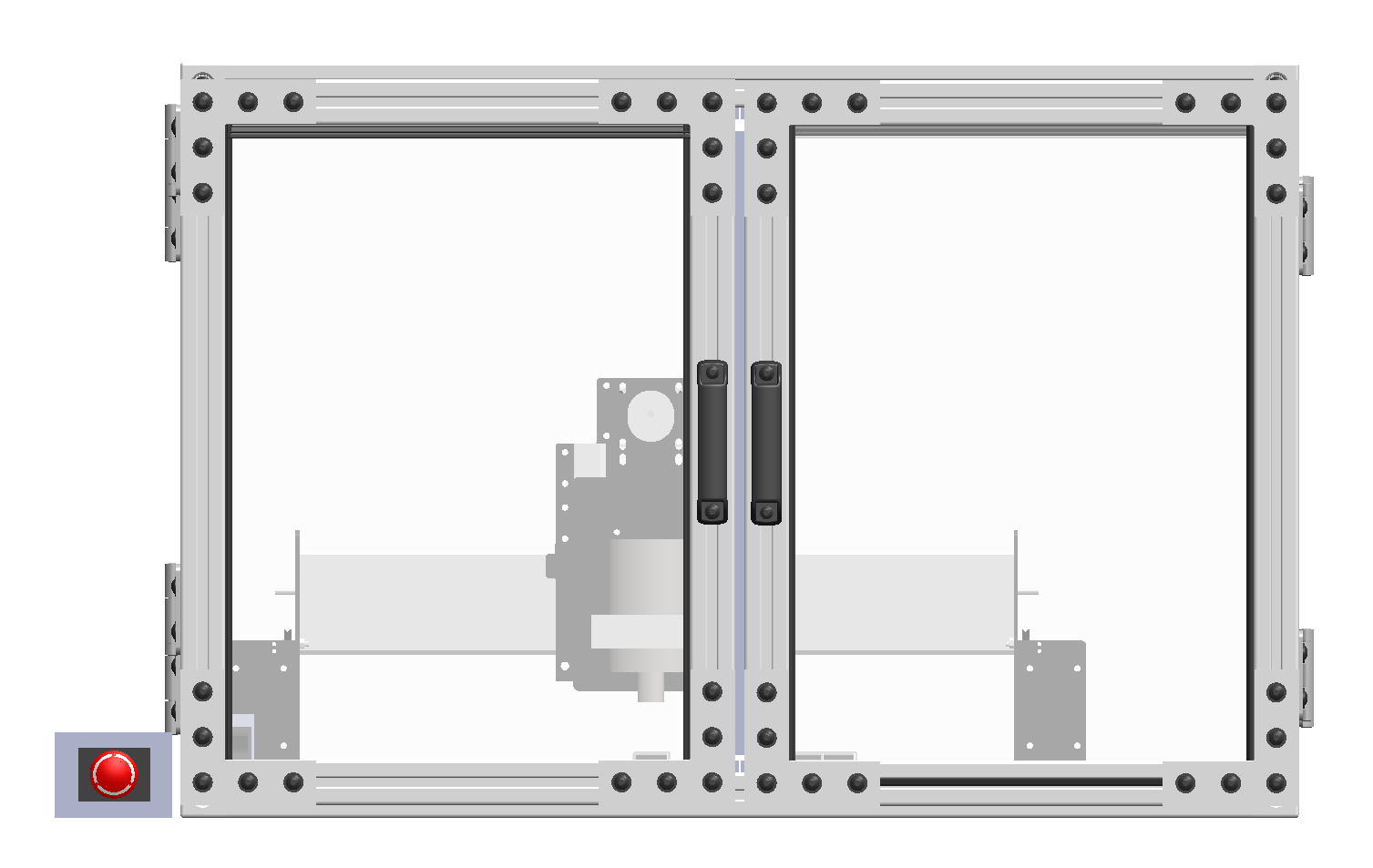 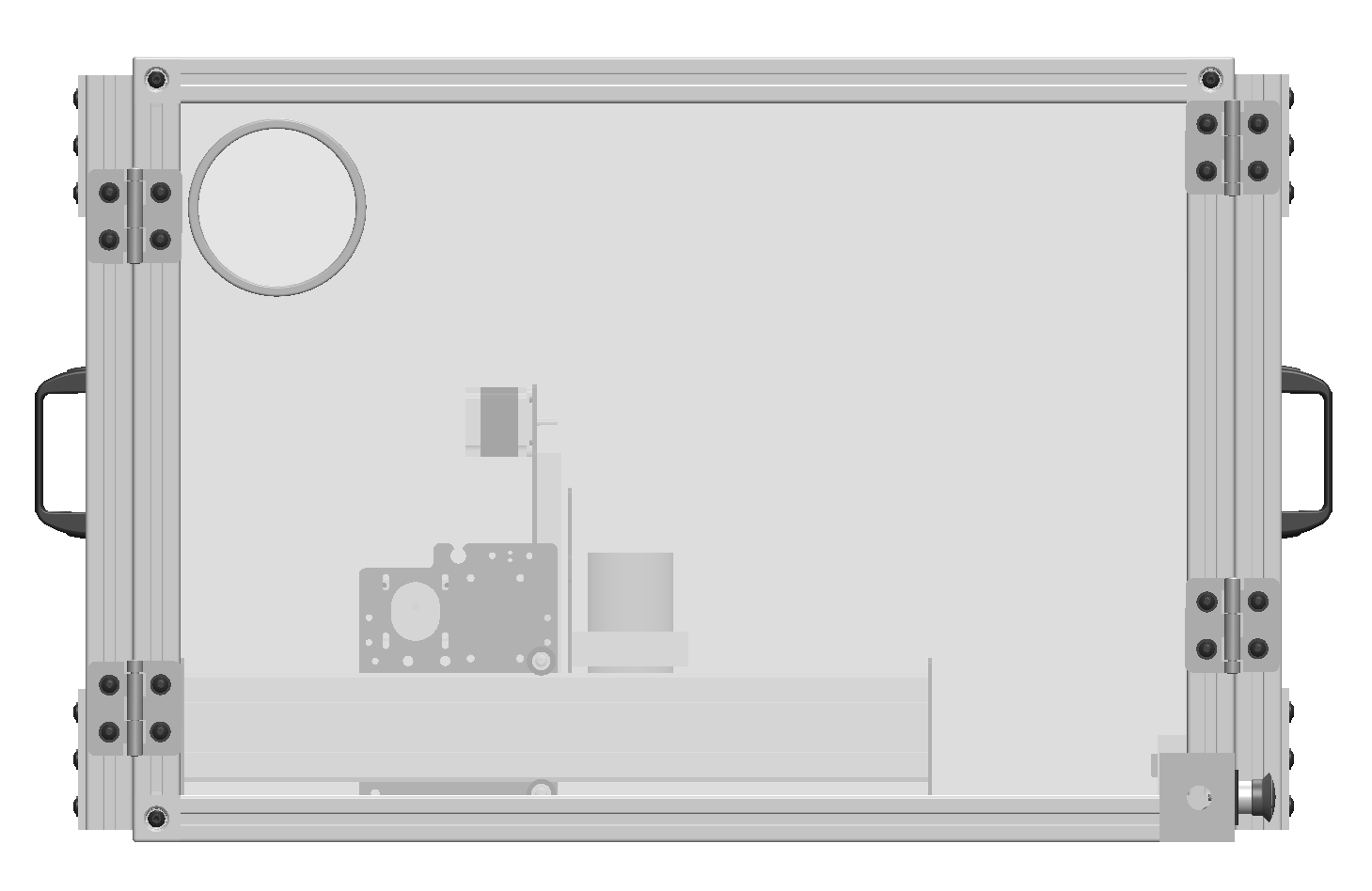 13
Carlton Walker
Enclosure Design
Side view:
Front view:
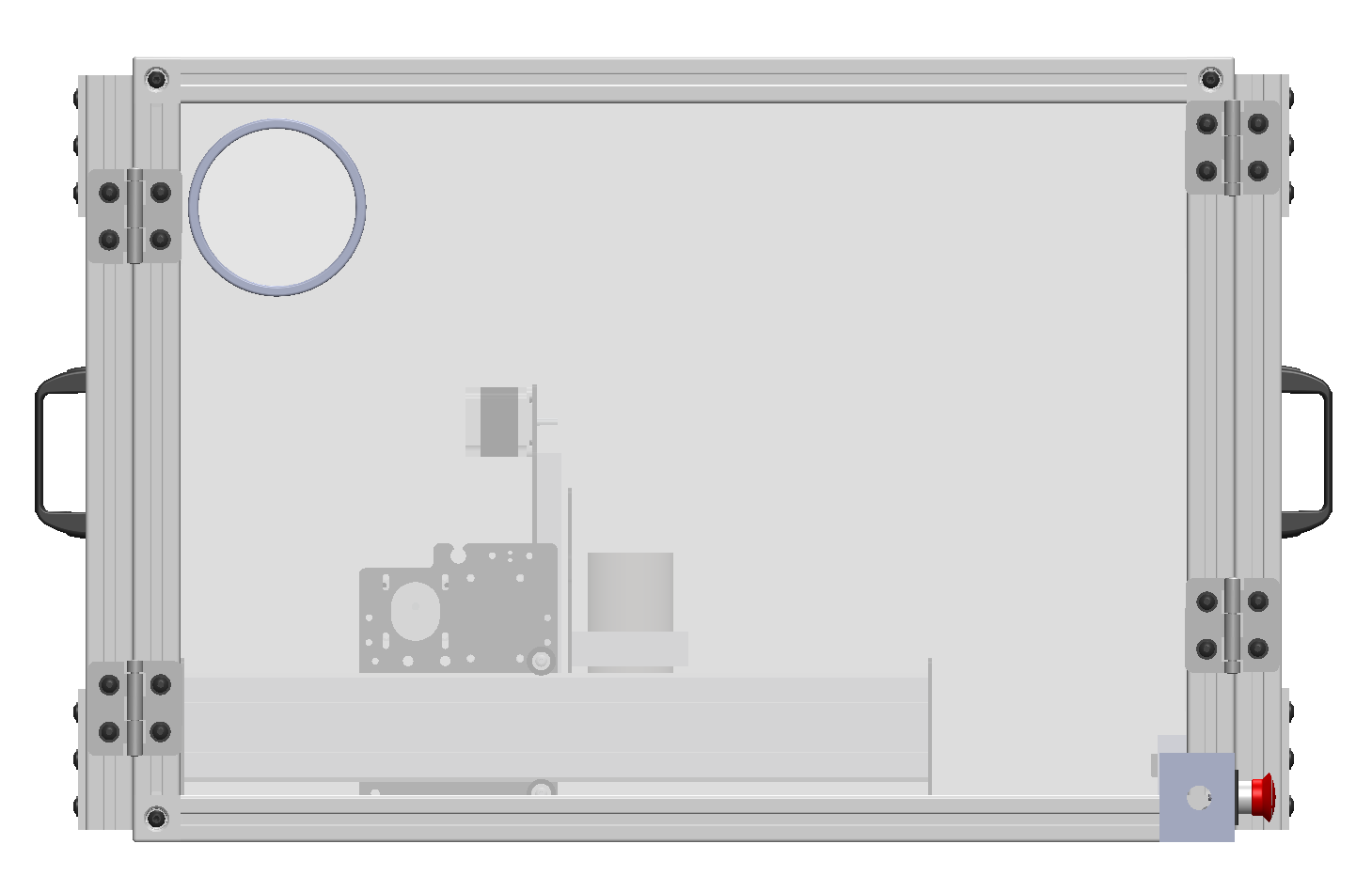 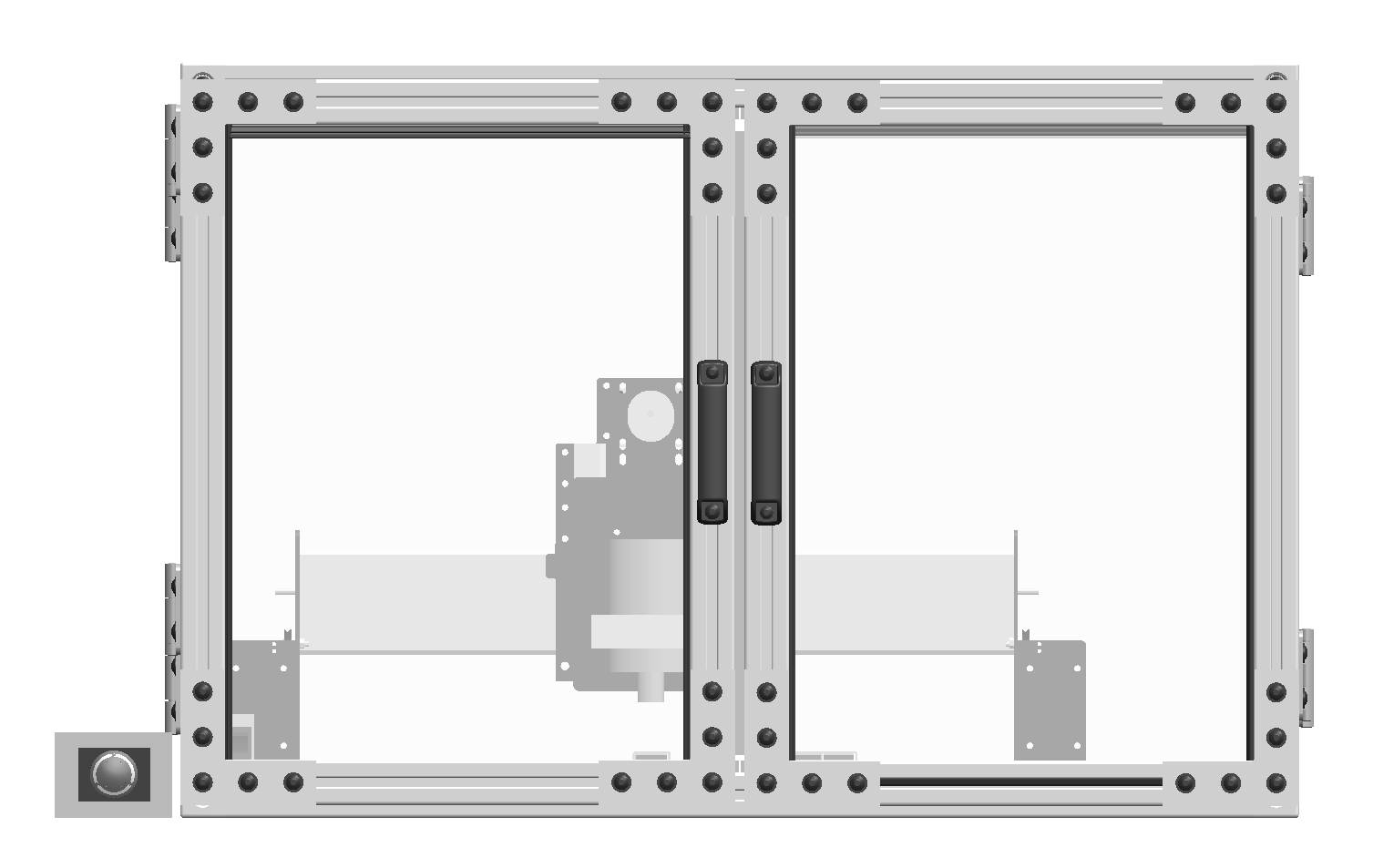 14
Carlton Walker
Door Catch
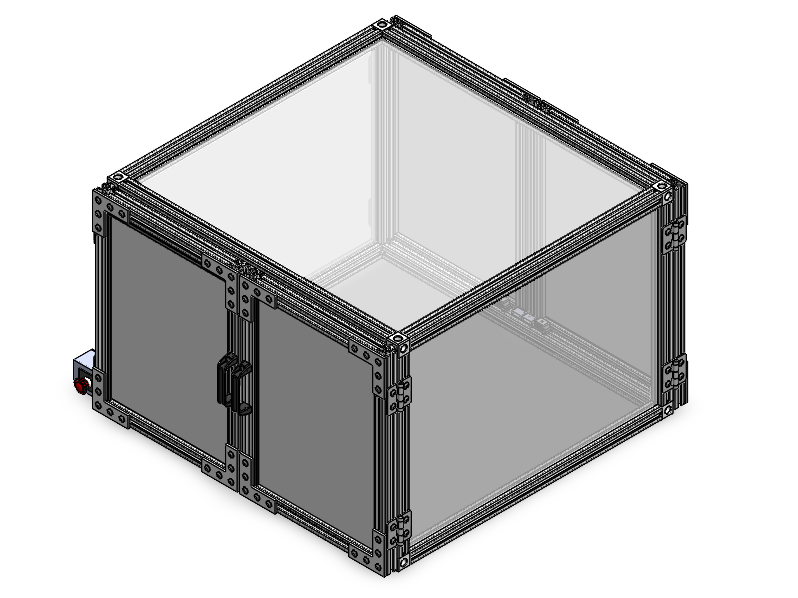 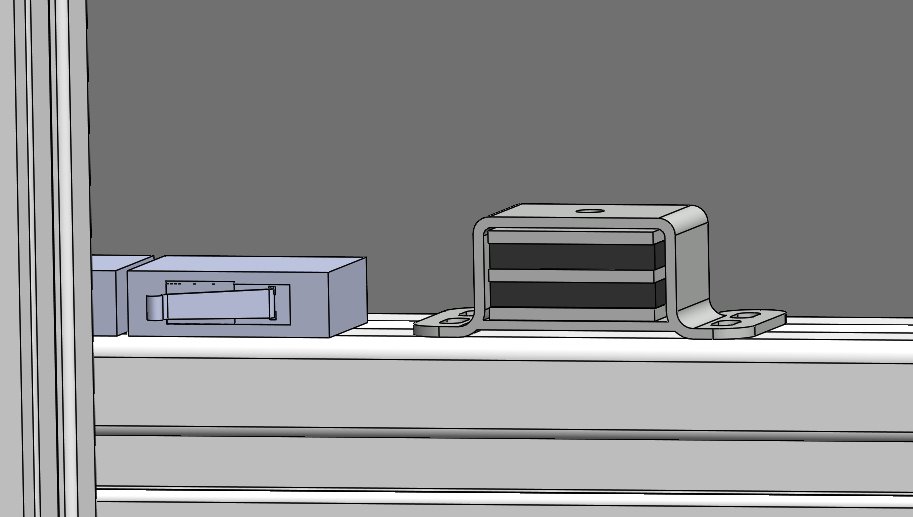 15
Carlton Walker
Door Design
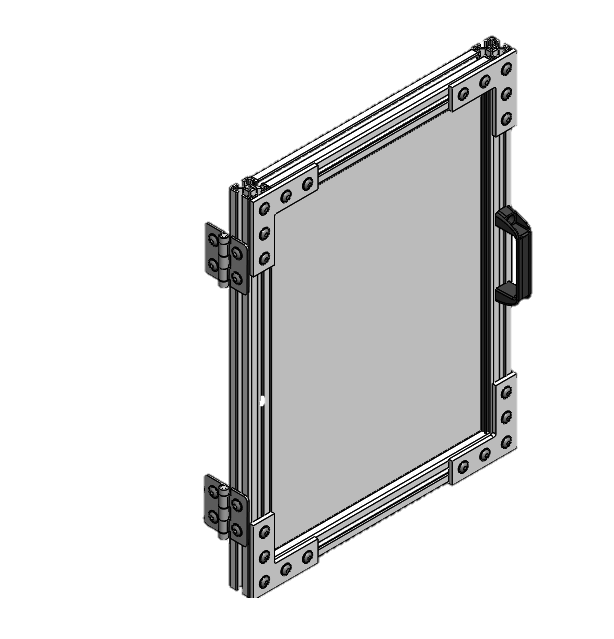 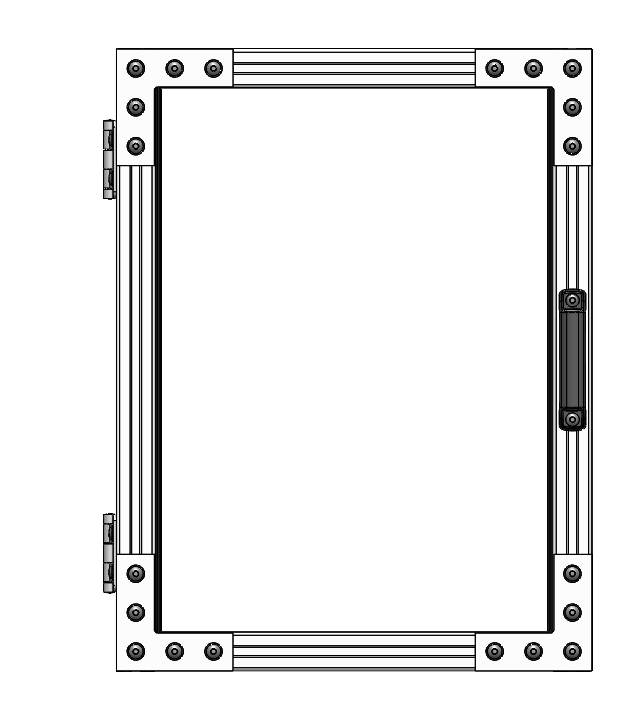 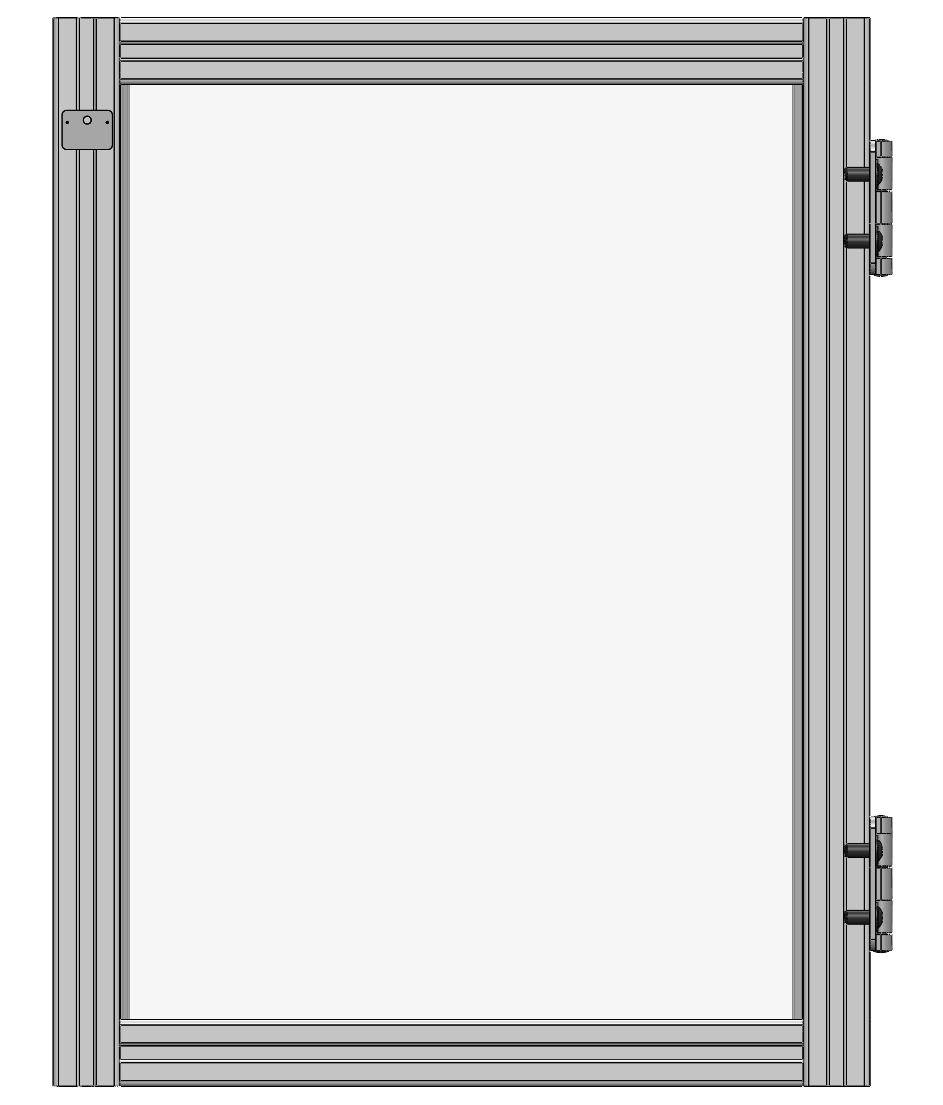 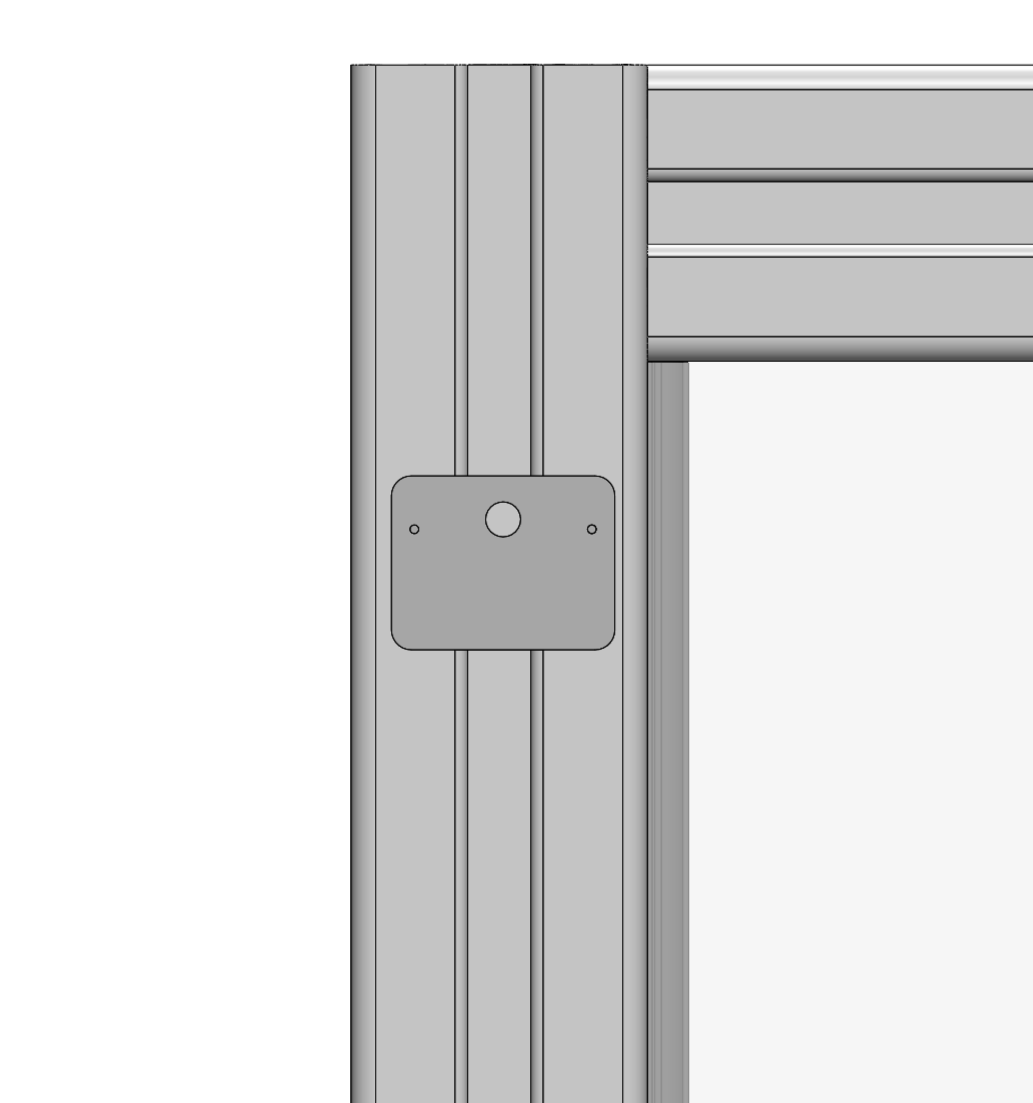 24in
18.35 in
16
Carlton Walker
Door Design
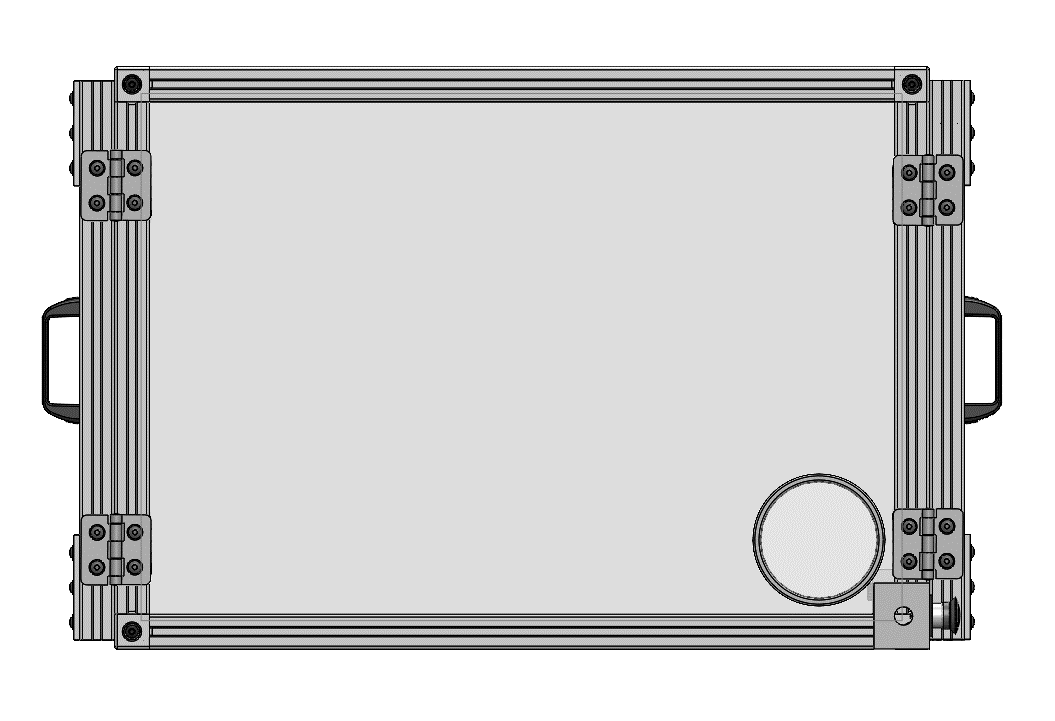 Symmetrical
Table clearance
17
Shelby Gerlt
Electrical Design – Components
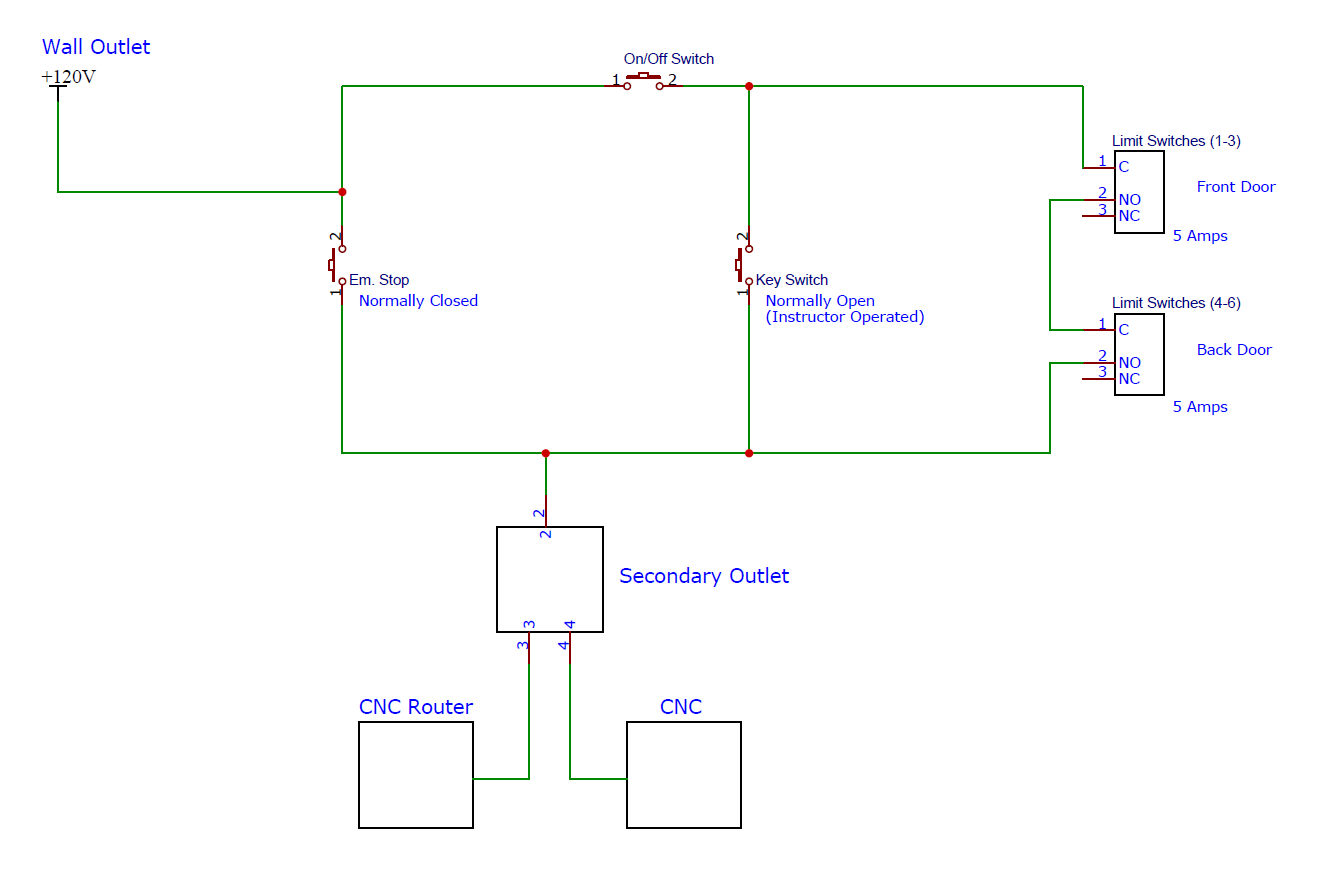 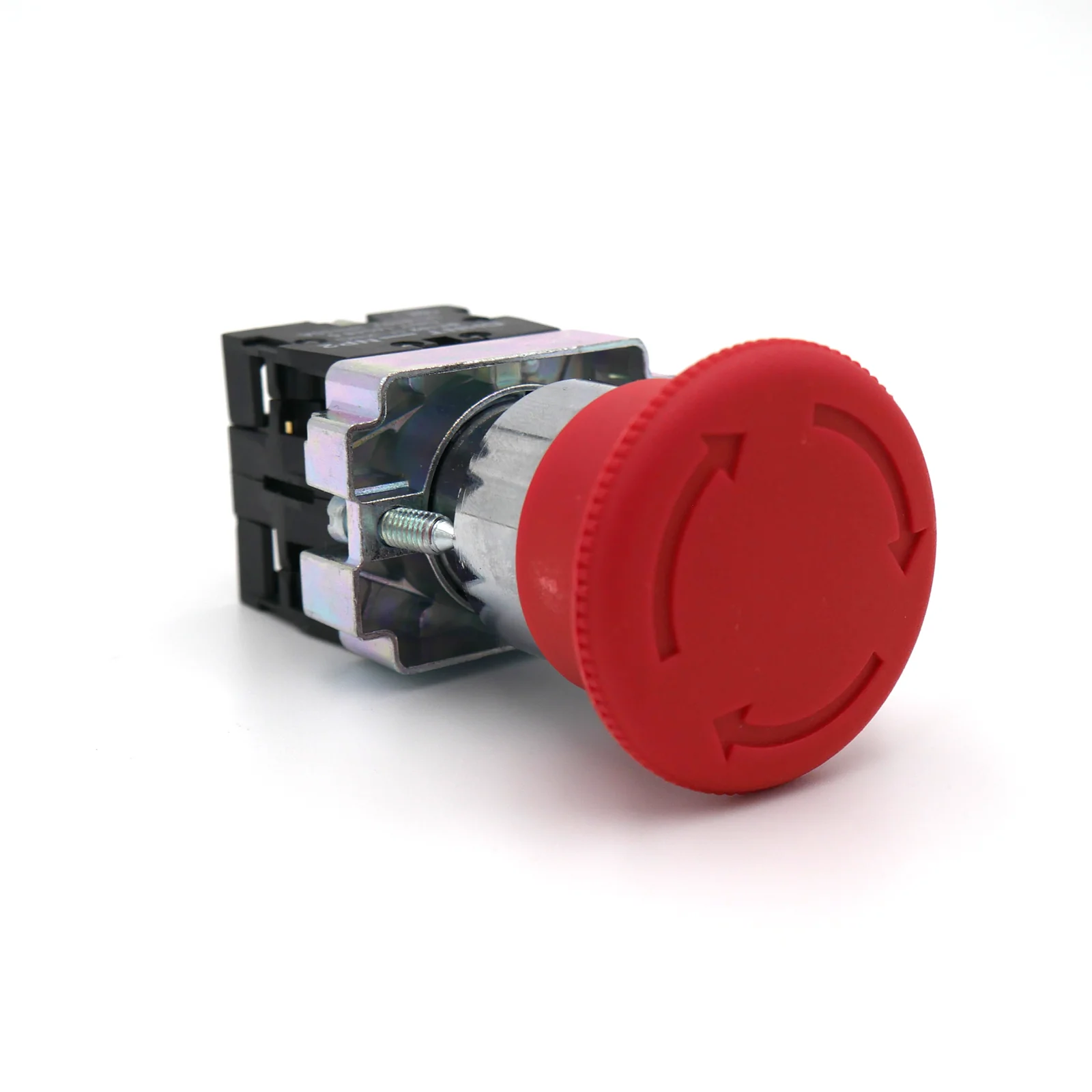 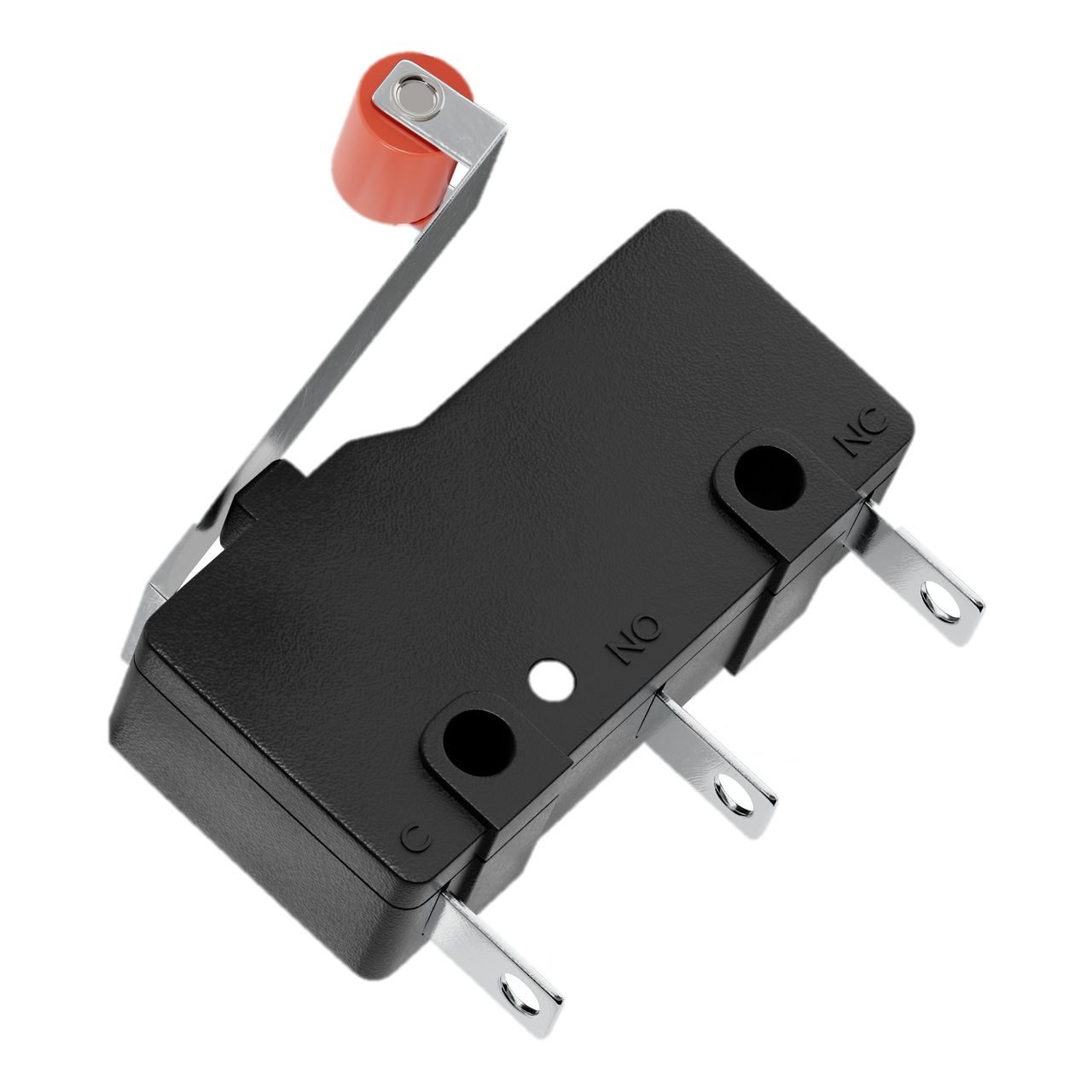 E-Stop and Power Switch always active
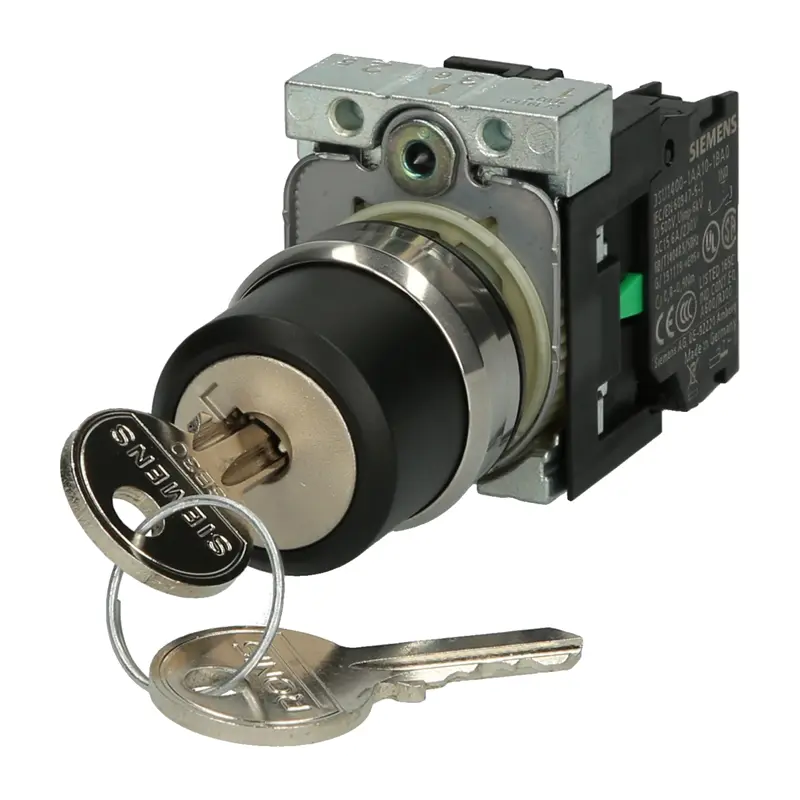 Limit Switches in parallel with Key Switch
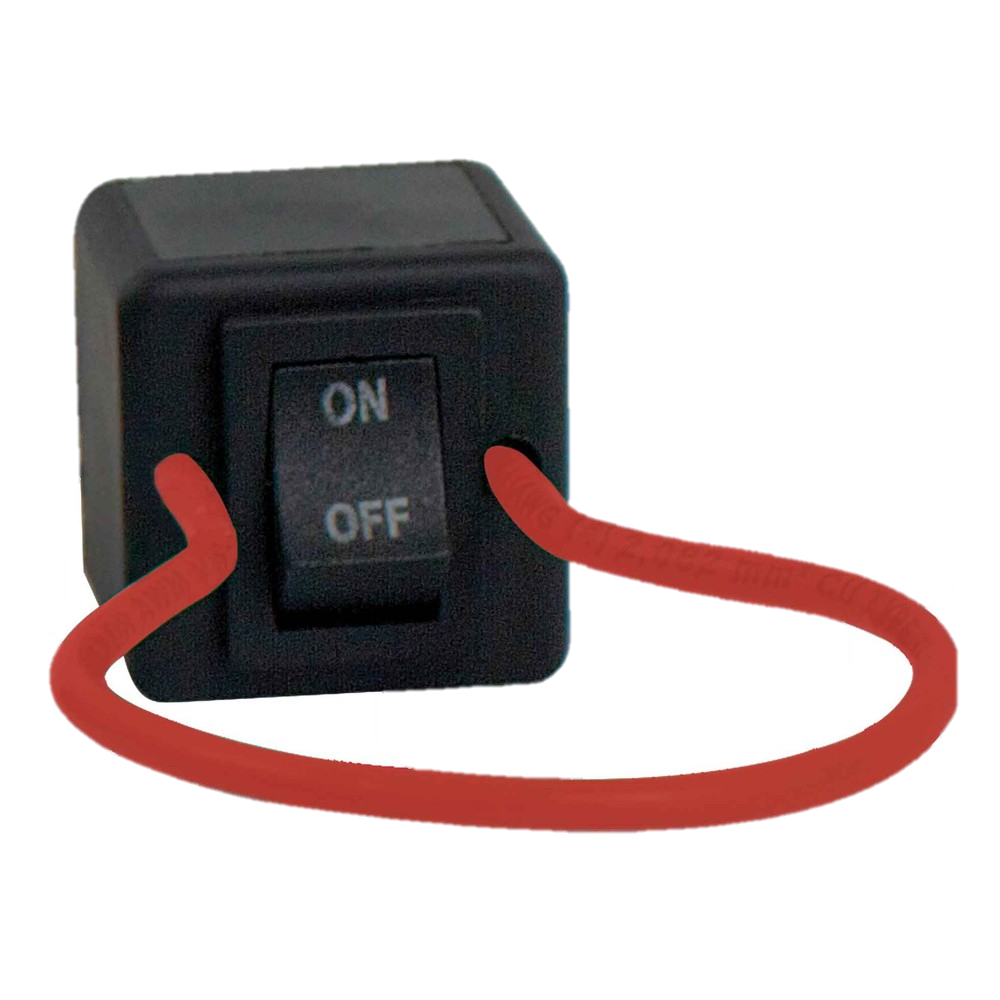 18
[Speaker Notes: The way the system would be powered is displayed in this diagram with the essential parts including limit switches on the doors, power source relay on/off switch, and emergency shut off button. The doors will have two limit switches on each side of the door to ensure for contact with the frame. The limit switches will be powered directly from the power source of the machine which is being powered from the room outlet. If the door is not fully in tack then the machine will not be powered. But now if the machine wants to be in use while the doors are open that is when you would use the power source relay on/off button to send the current directly to the machine. And finally, the emergency stop button will cut all power through the series of wire for the whole machine. We are using 12 gauge wiring to feed the current throughout the system]
Electrical Design – Limit Switches
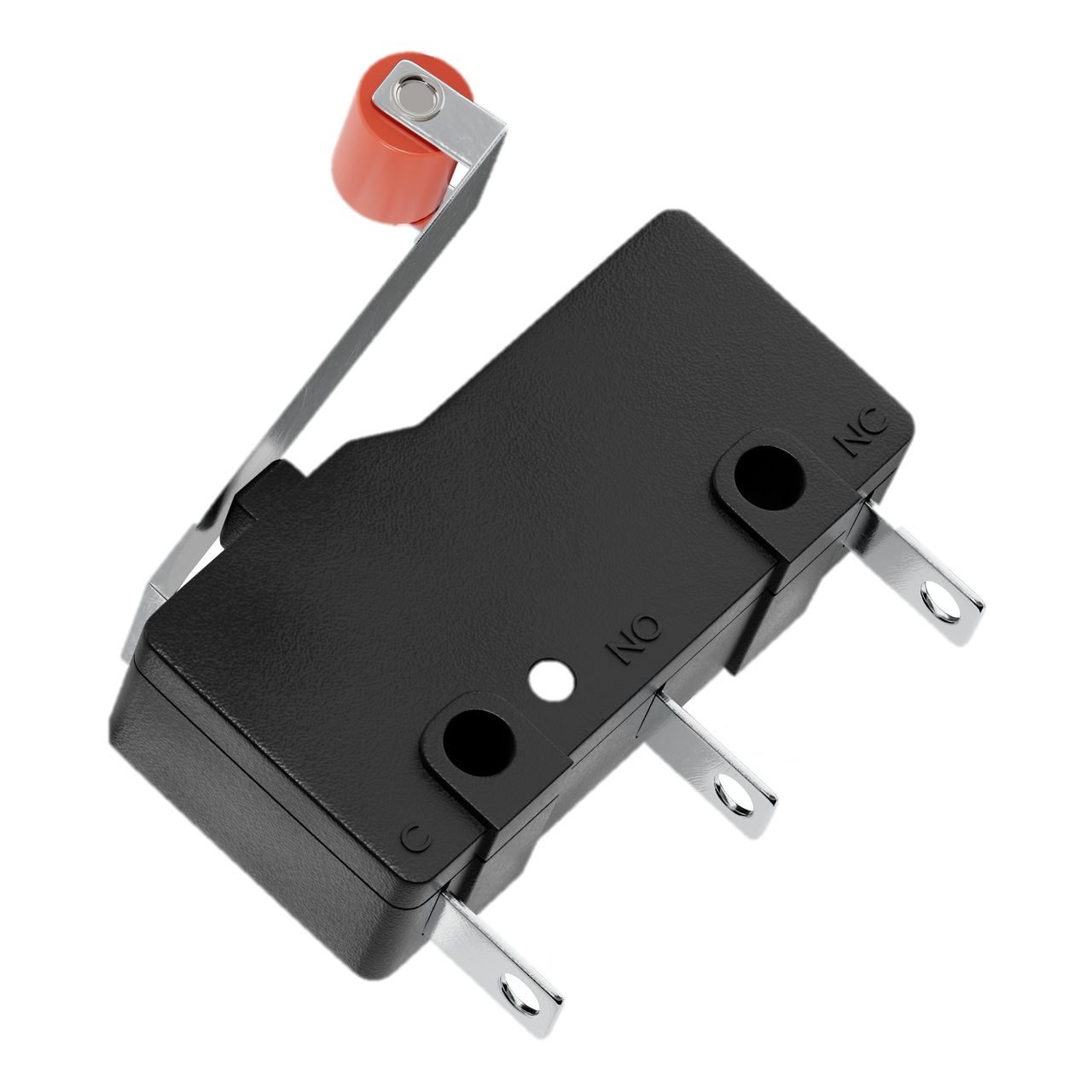 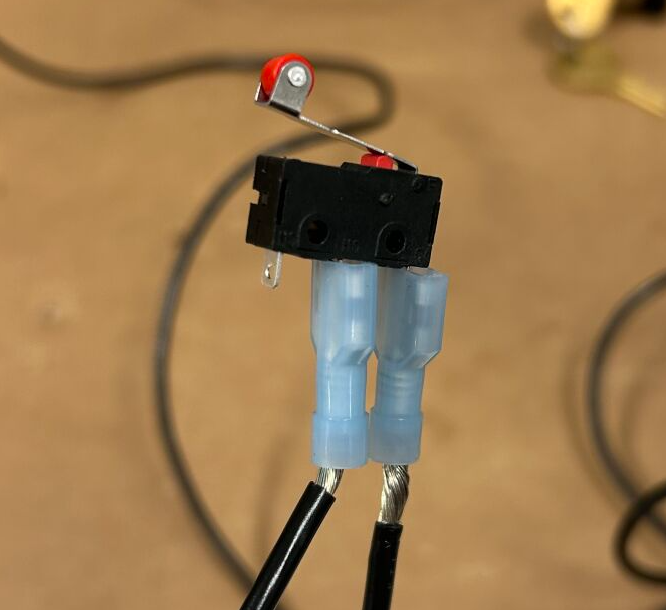 Terminal Diagram

1: Common

2: Normally Open

3: Normally Closed
1
2
3
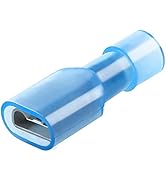 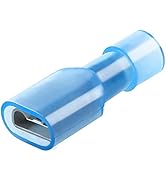 Cable Lug Adapters
19
Shelby Gerlt
Electrical Design – Placement
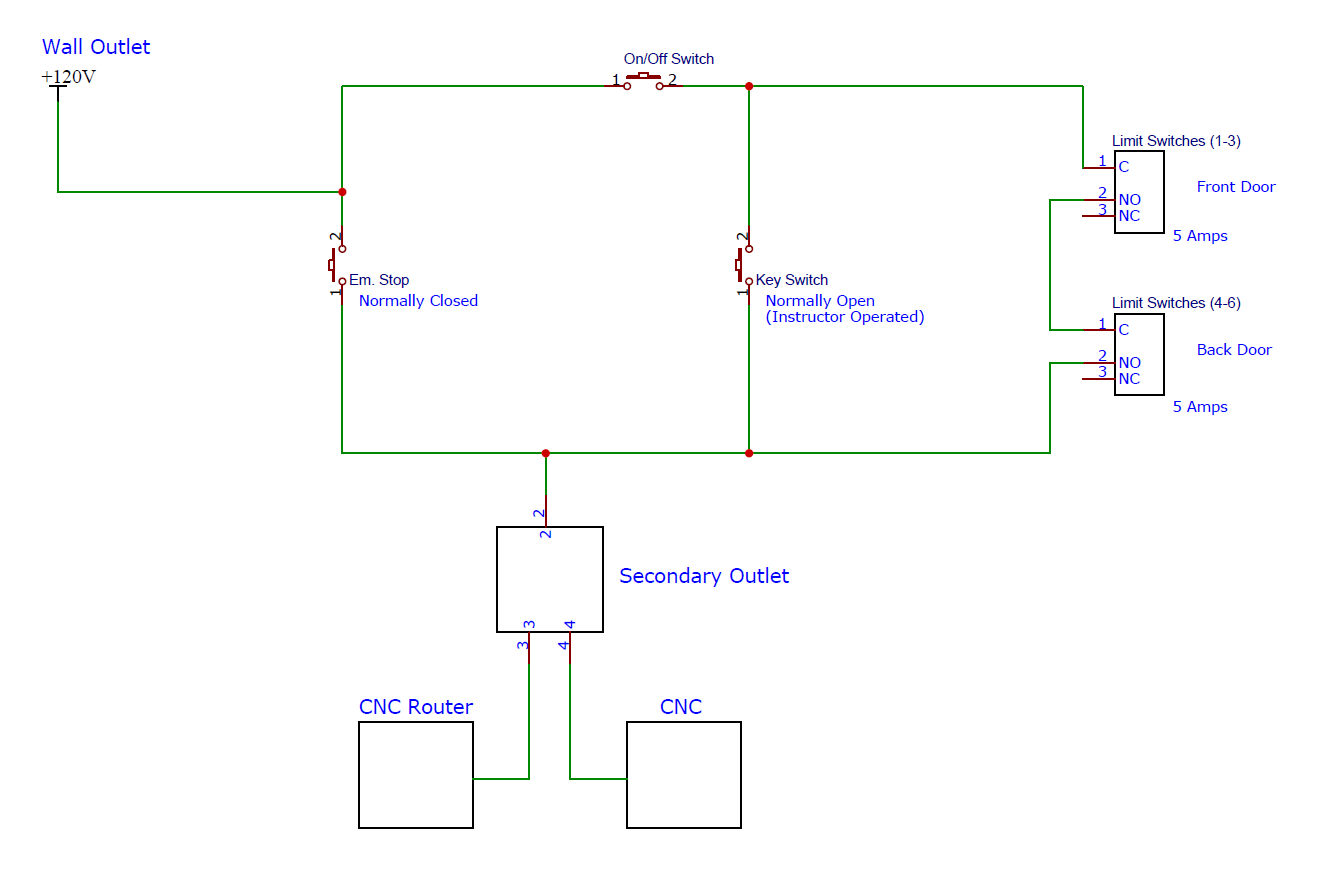 Wiring to components runs through 80/20 frame
Secondary outlet inside of enclosure
20
[Speaker Notes: The way the system would be powered is displayed in this diagram with the essential parts including limit switches on the doors, power source relay on/off switch, and emergency shut off button. The doors will have two limit switches on each side of the door to ensure for contact with the frame. The limit switches will be powered directly from the power source of the machine which is being powered from the room outlet. If the door is not fully in tack then the machine will not be powered. But now if the machine wants to be in use while the doors are open that is when you would use the power source relay on/off button to send the current directly to the machine. And finally, the emergency stop button will cut all power through the series of wire for the whole machine. We are using 12 gauge wiring to feed the current throughout the system]
Shelby Gerlt
Cable Management
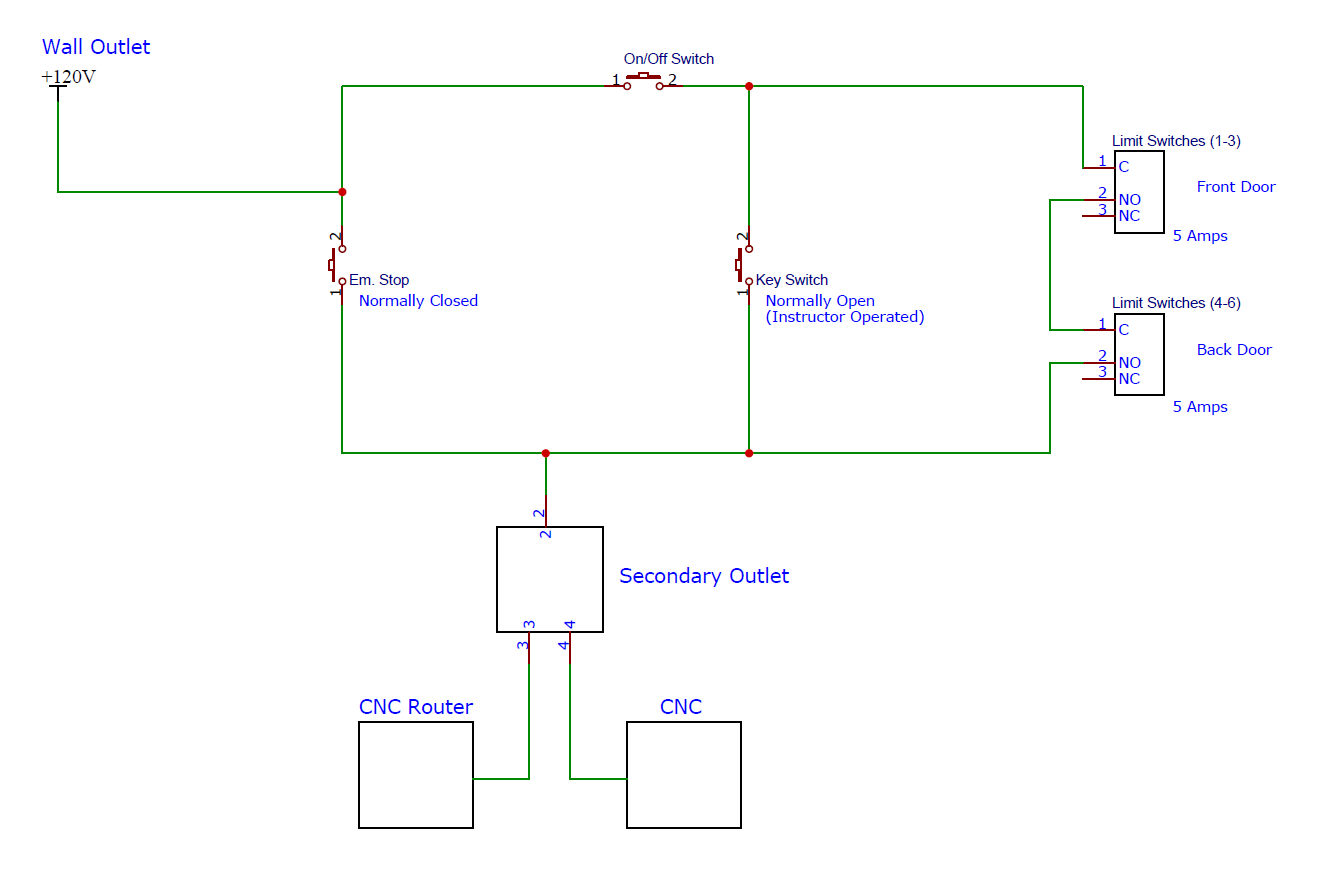 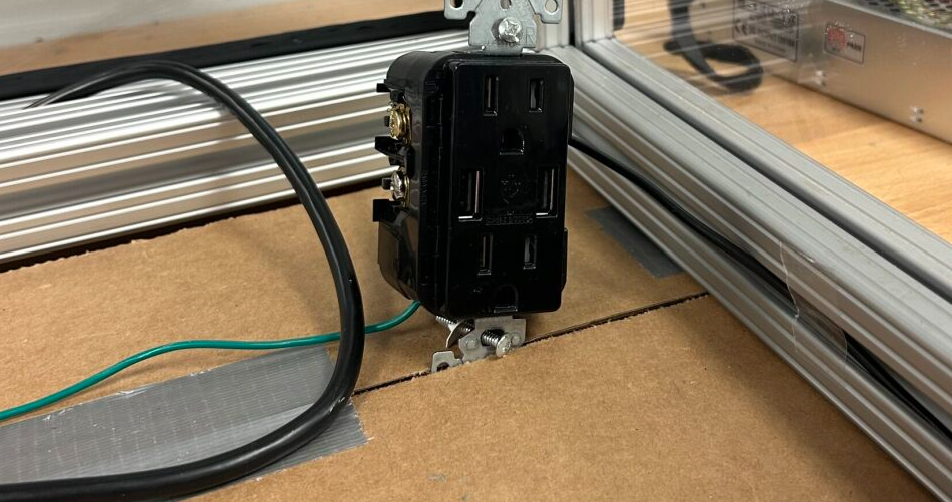 CNC plugs directly into the secondary outlet
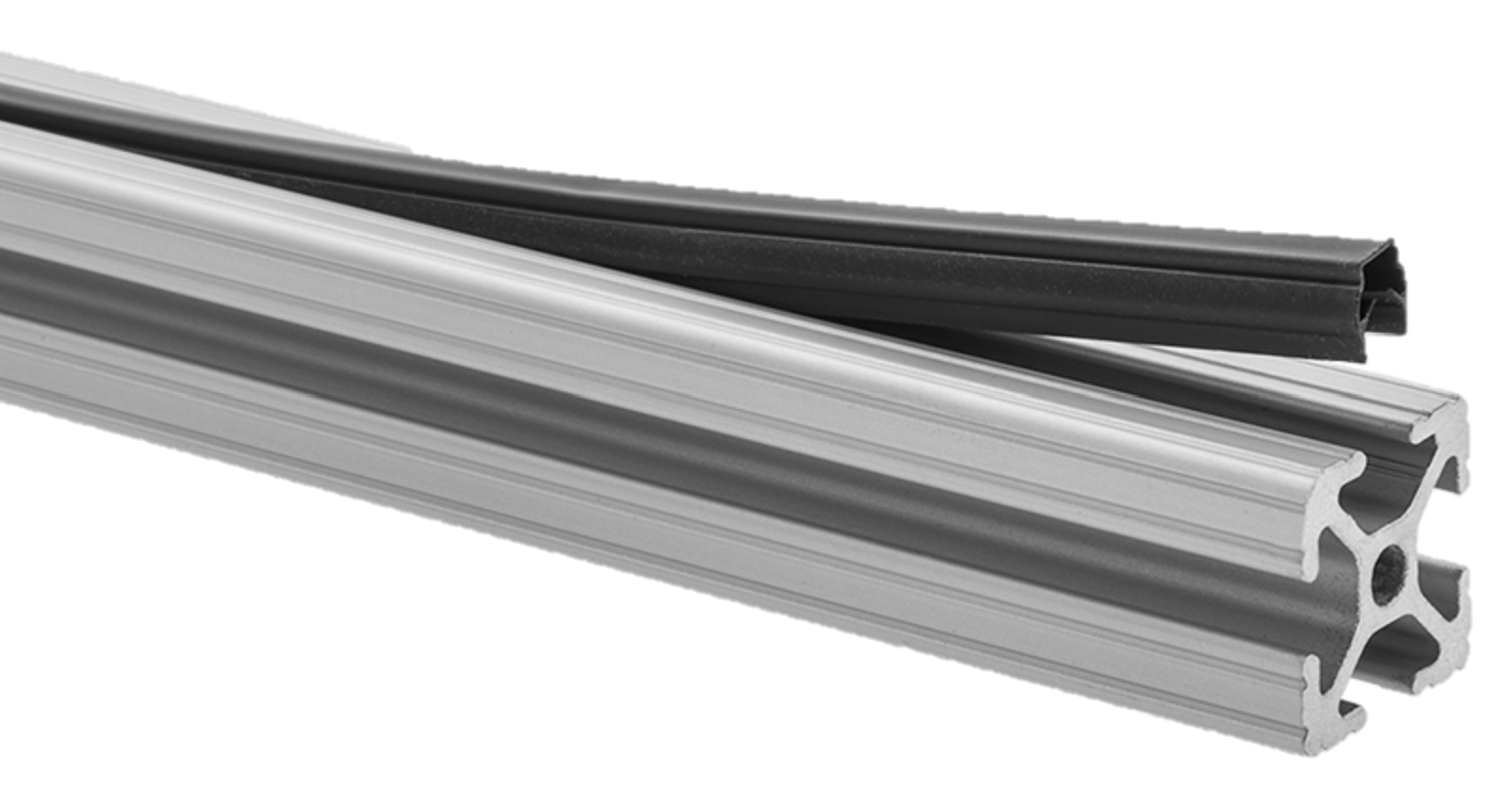 Dust cover to hide wiring
21
Samuel Byers
Vacuum Collection Design
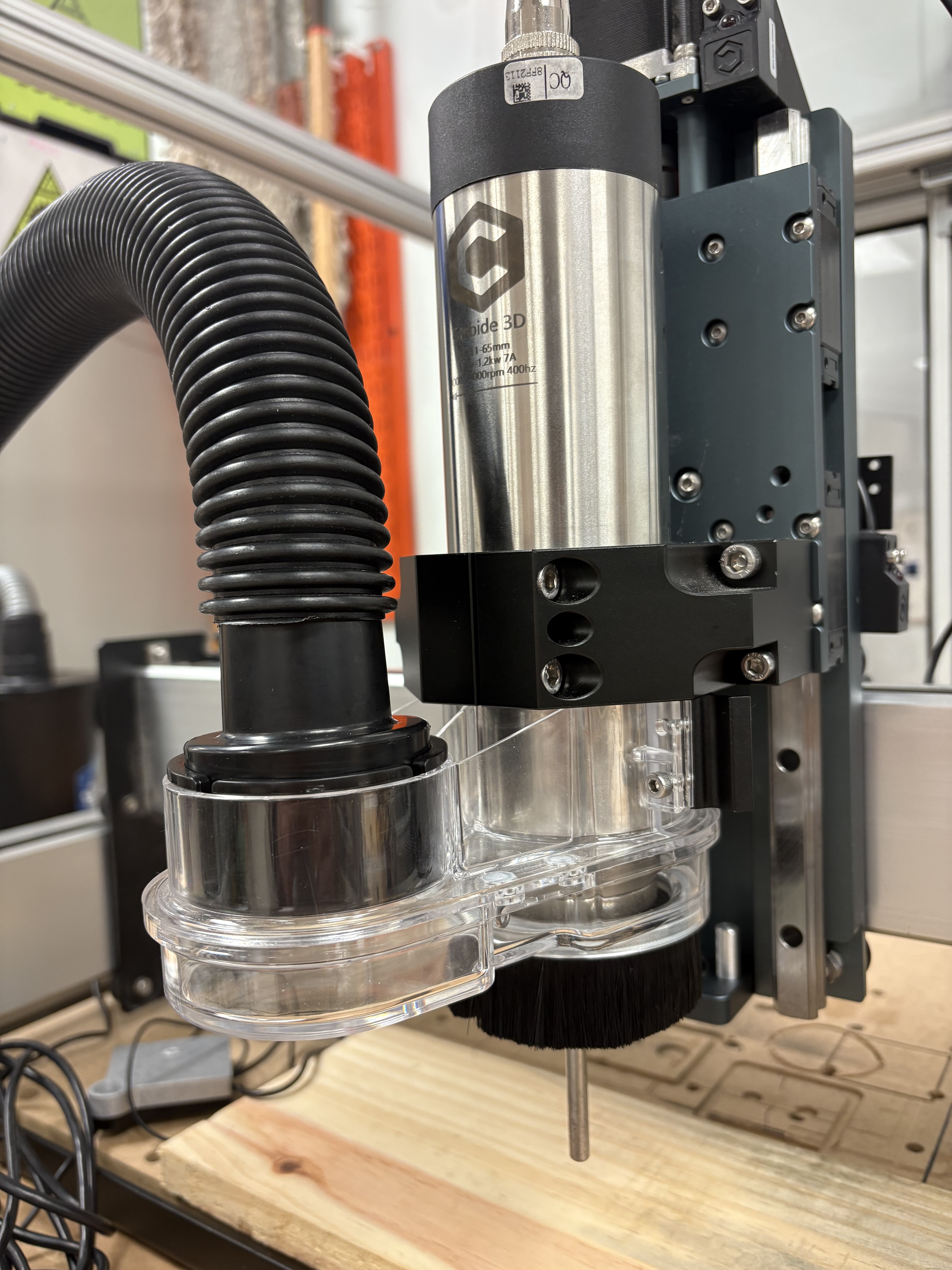 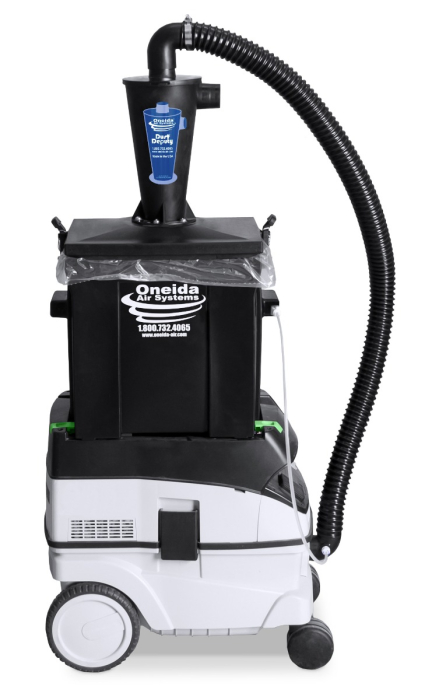 Dust Separator
Festool Shop-vac
Dust Sweeper
22
Samuel Byers
Vacuum Hose Design
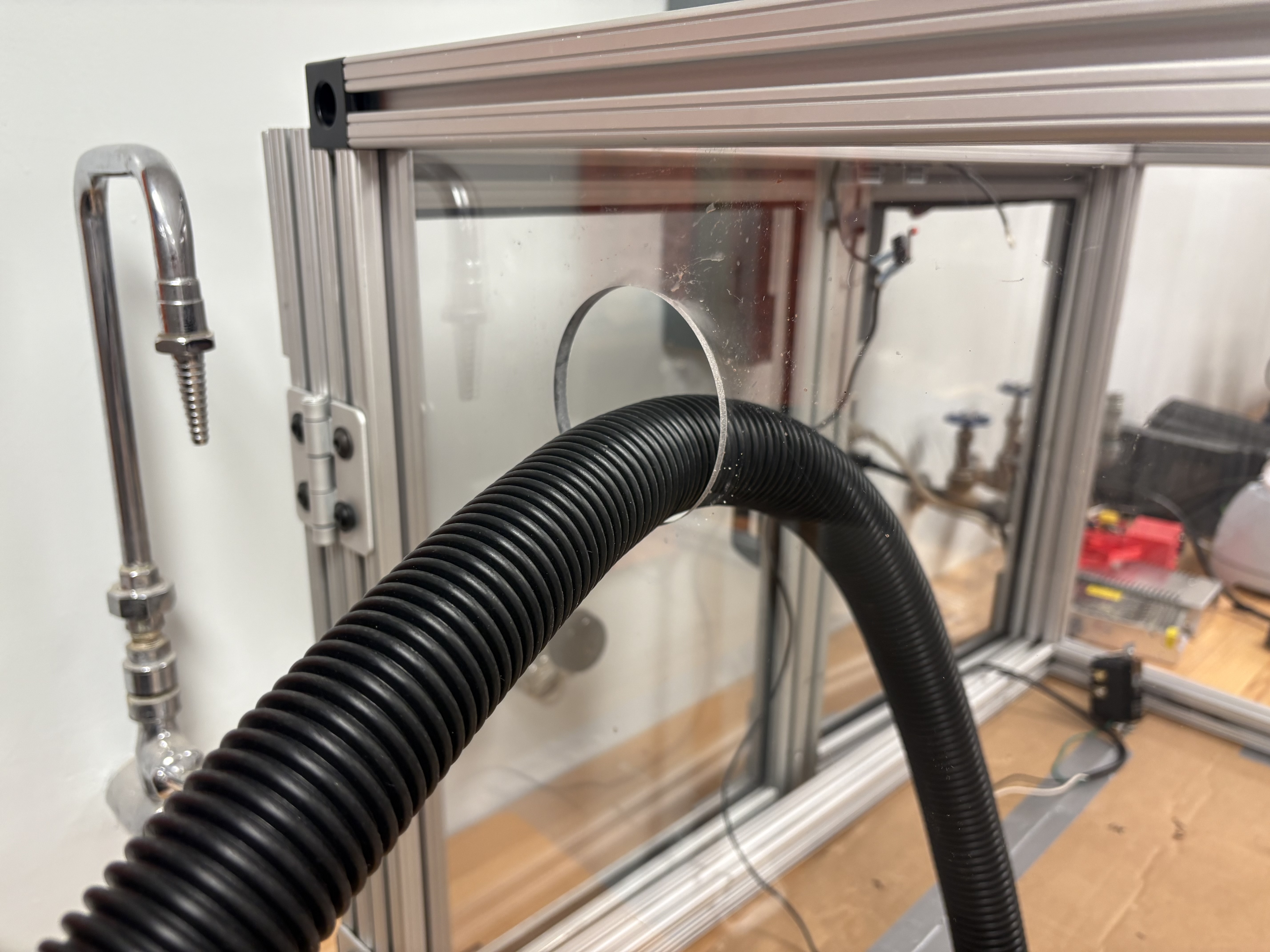 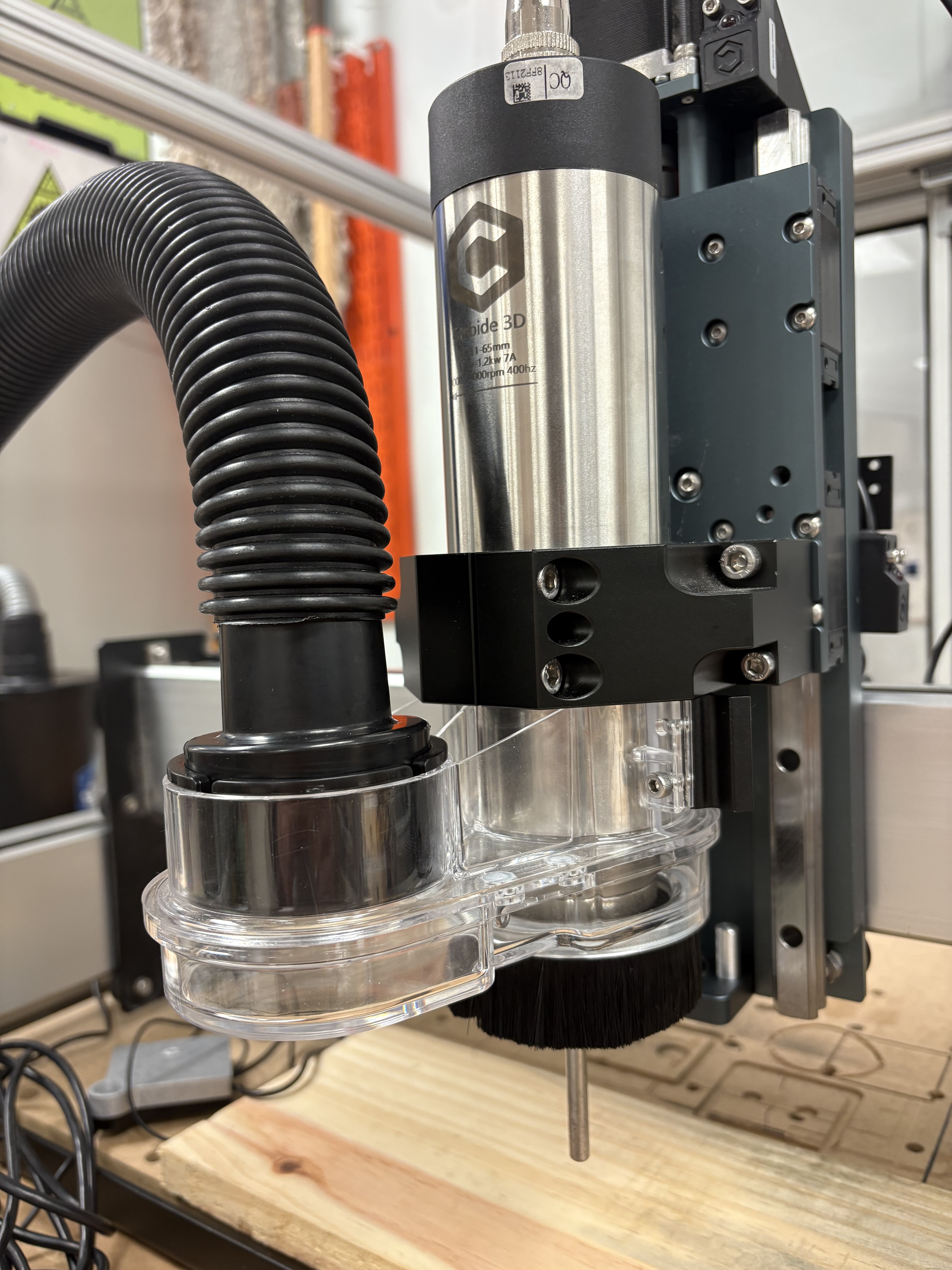 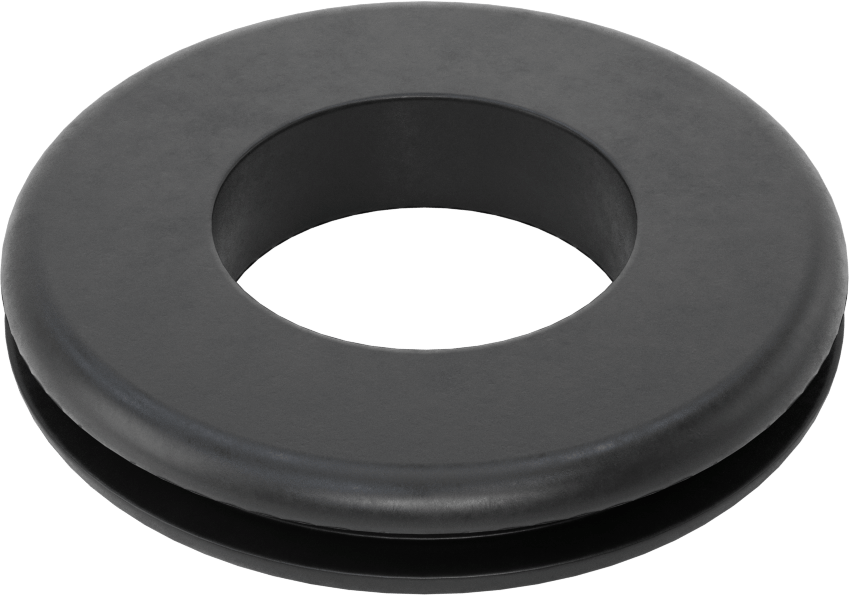 2.0”
23
Samuel Byers
Vacuum Hose Design
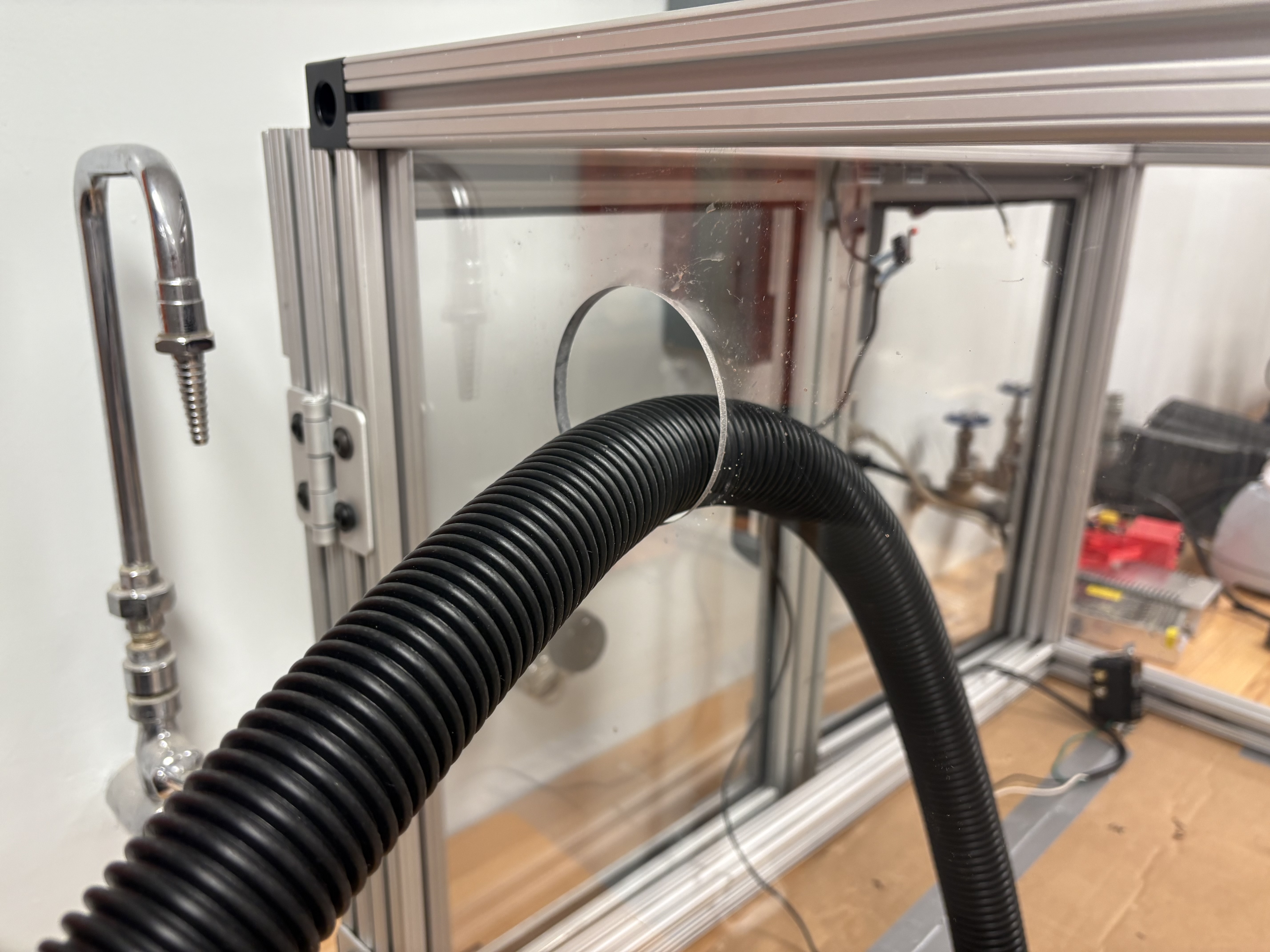 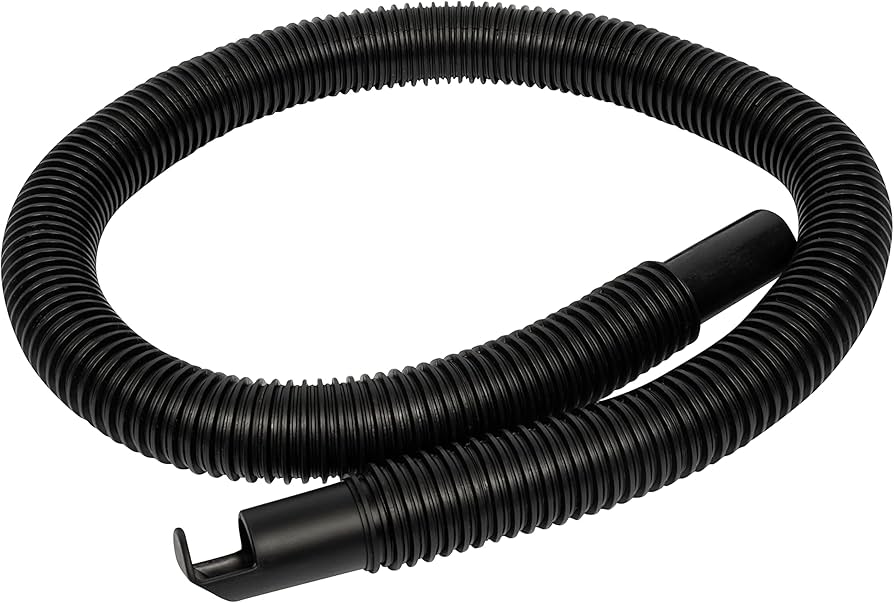 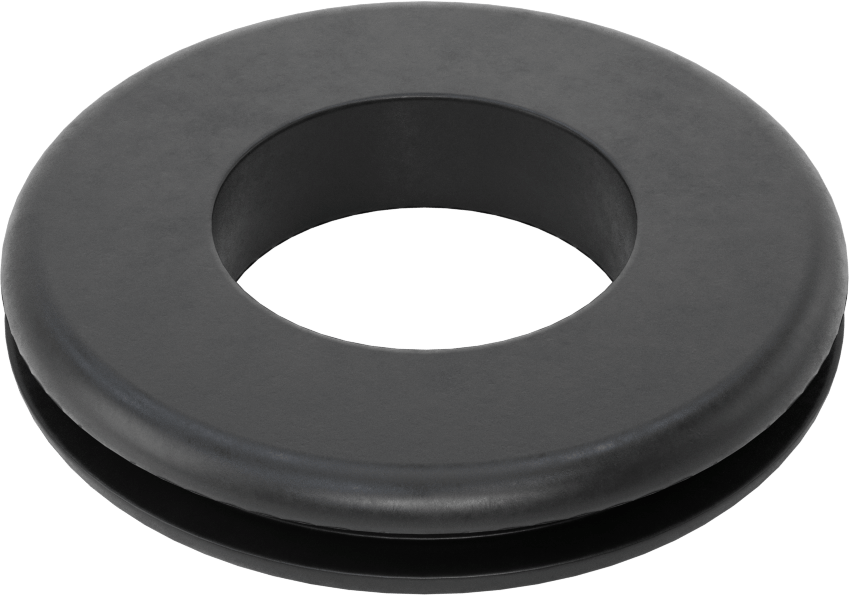 2.0”
1.8”
24
Samuel Byers
Project Cost Breakdown
Electrical
$60
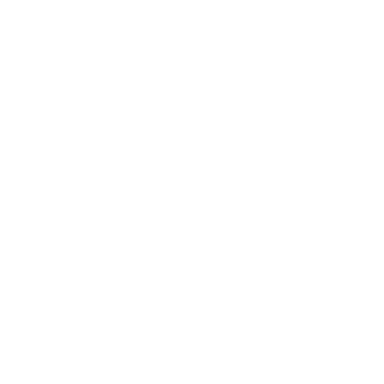 Base
$59
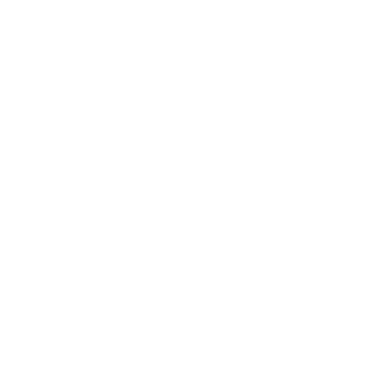 Polycarbonate
$428
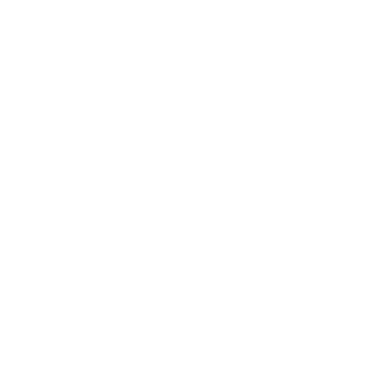 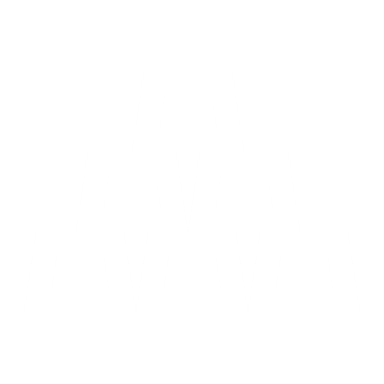 Metal
$700
Hardware
$437
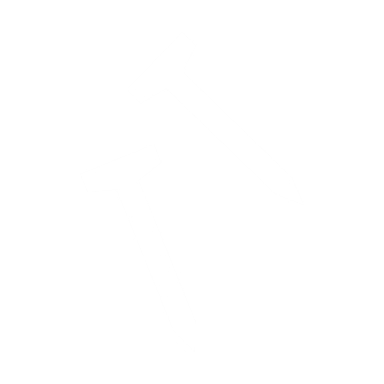 25
[Speaker Notes: The next item is the budget for this project. We have a budget of $2,000. The total projected cost listed here is $1600. However, due to a very recent change in suppliers, the total projected cost is closer to $1500. 

We are using two different suppliers. The first supplier is Grainger because they offer an academic discount to FSU. Whatever we could source from Grainger, we are ordering from McMaster-Carr.

We also took inventory of the materials available in the senior design lab. Whatever materials we could use, we set aside and this has been taken into account for our projected costs.

Projected costs have also taken into account taxes, shipping, and any cutting and assembly fees.]
Samuel Byers
Aluminum Extrusion Material Selection
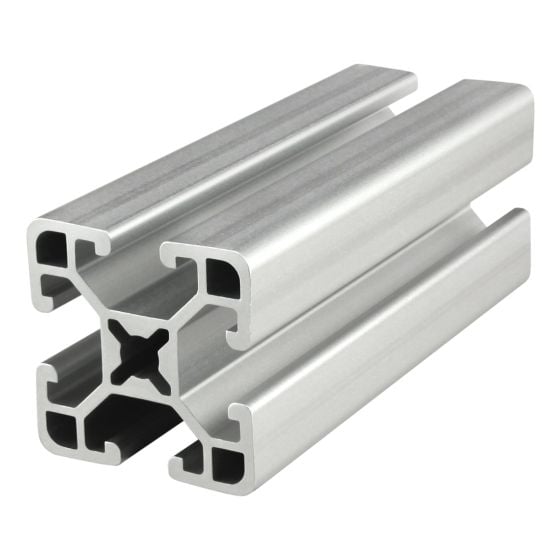 1.50”
1.50”
26
[Speaker Notes: Next, we want to go into more detail about why we chose the materials that we did.

For the frame, we will be using aluminum extrusions, 1.5” by 1.5”, hollow interior, ultra-lightweight, and smooth-sided.

Compared to other materials we considered, such as wood, aluminum extrusion has a number of pros.

It is modular, allowing us to easily make changes as we go along. It also allows the professor, TAs, and even future teams to easily change or make additions to the enclosure.

It has great strength-to-weight ratio, especially compared to wood, and is a long-term solution.

It is also very easy to assemble. It has T-slots on each side allowing for items to easily slide in and out.

And it is corrosion resistant.]
Samuel Byers
Polycarbonate Material Selection
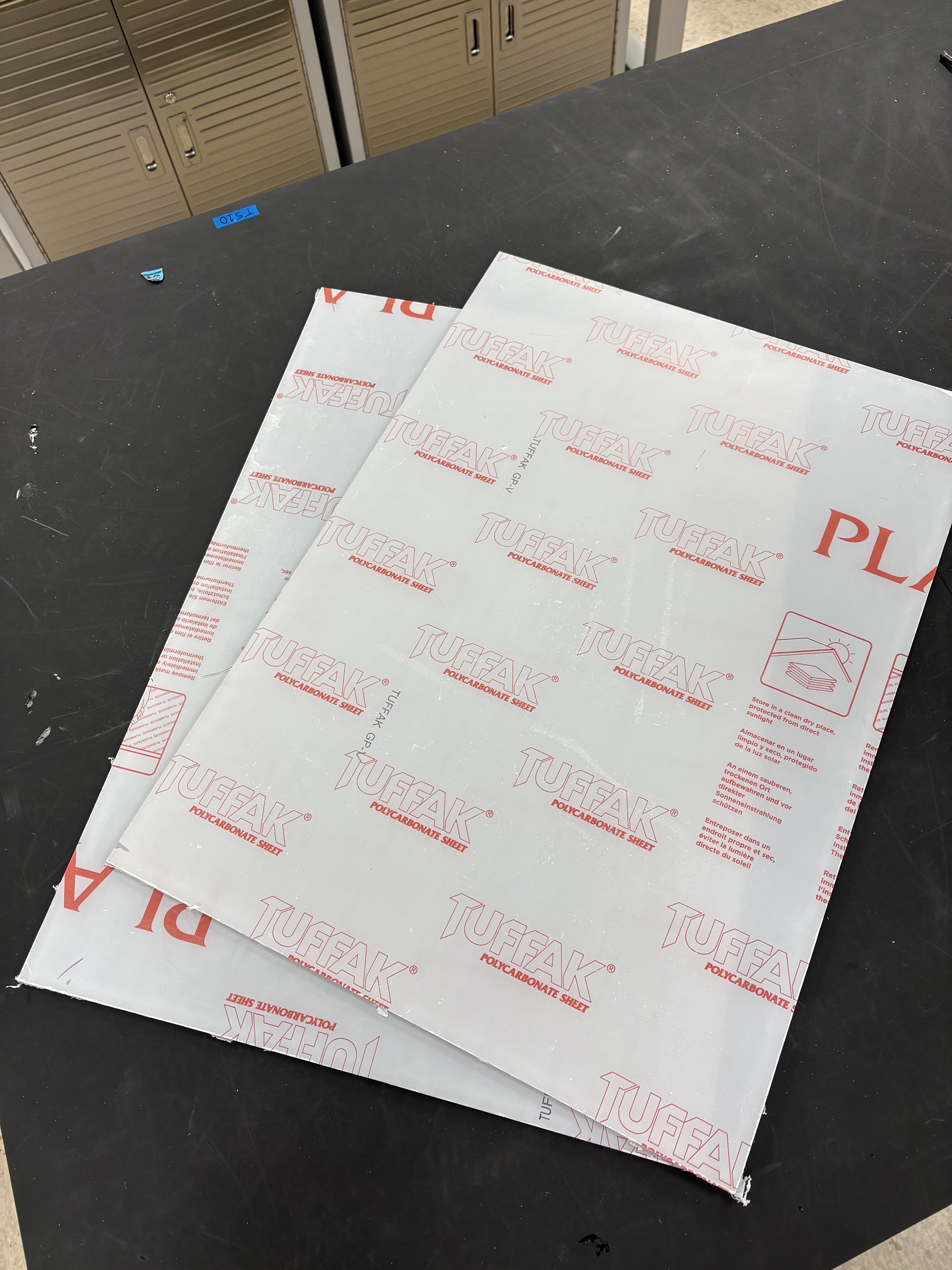 27
[Speaker Notes: For the siding, we will be using polycarbonate, a quarter of an inch sheets.

Compared to other materials we considered, such as acrylic, polycarbonate has a number of pros.

It is much more impact resistant and durable than acrylic. And is heat tolerant for any heat that might be generated by the machine.]
Samuel Byers
Polycarbonate Material Selection
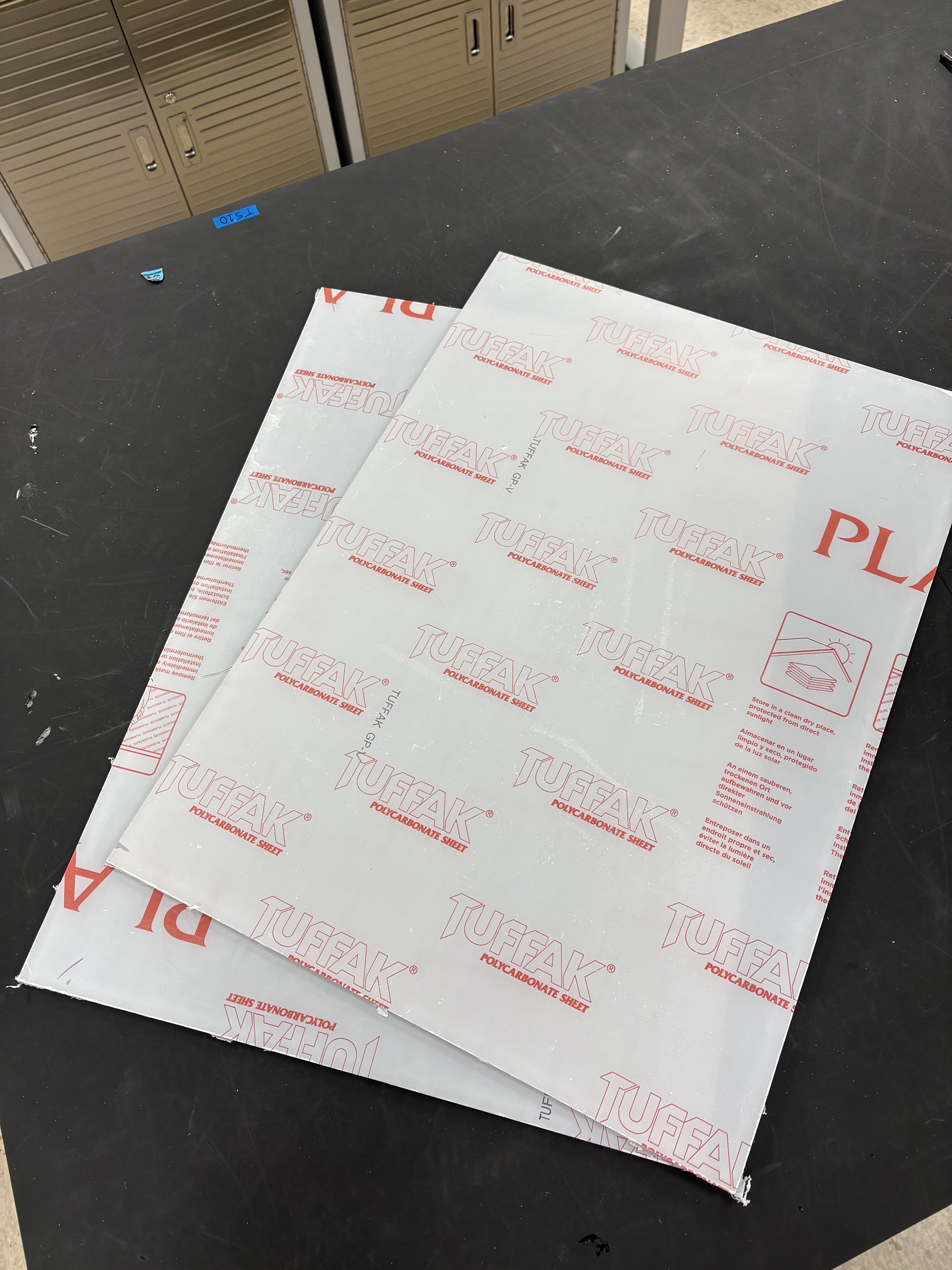 28
[Speaker Notes: However, polycarbonate does have some cons.

Polycarbonate is scratch sensitive. To mitigate this, we want to potentially test using a clear coating over the polycarbonate, similar to what they use on polycarbonate safety goggle lenses.

Polycarbonate is also prone to UV degradation. However, because the enclosure is located in a room with no windows and only artificial lighting, this will not be an issue.

And finally, polycarbonate is sensitive to certain chemicals. To clean the siding, you can use mild dish detergent soap diluted with water. 

But you cannot use solvents (such as acetone), strong acids or bases, ammonia-based cleaners, or abrasive cleaners.

To mitigate this, we plan to include this in the operation manual and potentially include a sticker on the side of the enclosure with a warning.]
Samuel Byers
Hazard Communication
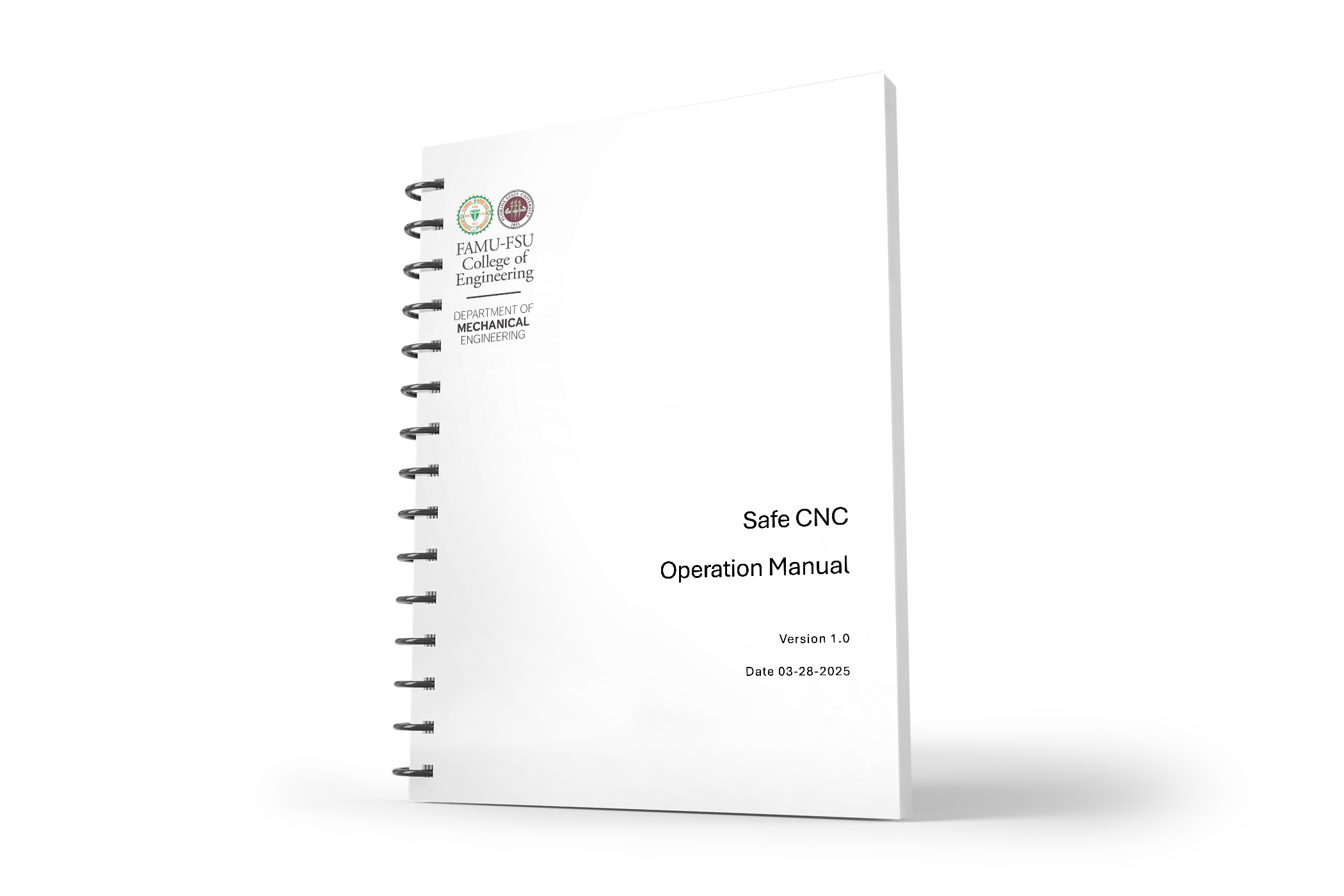 29
Samuel Byers
Hazard Communication
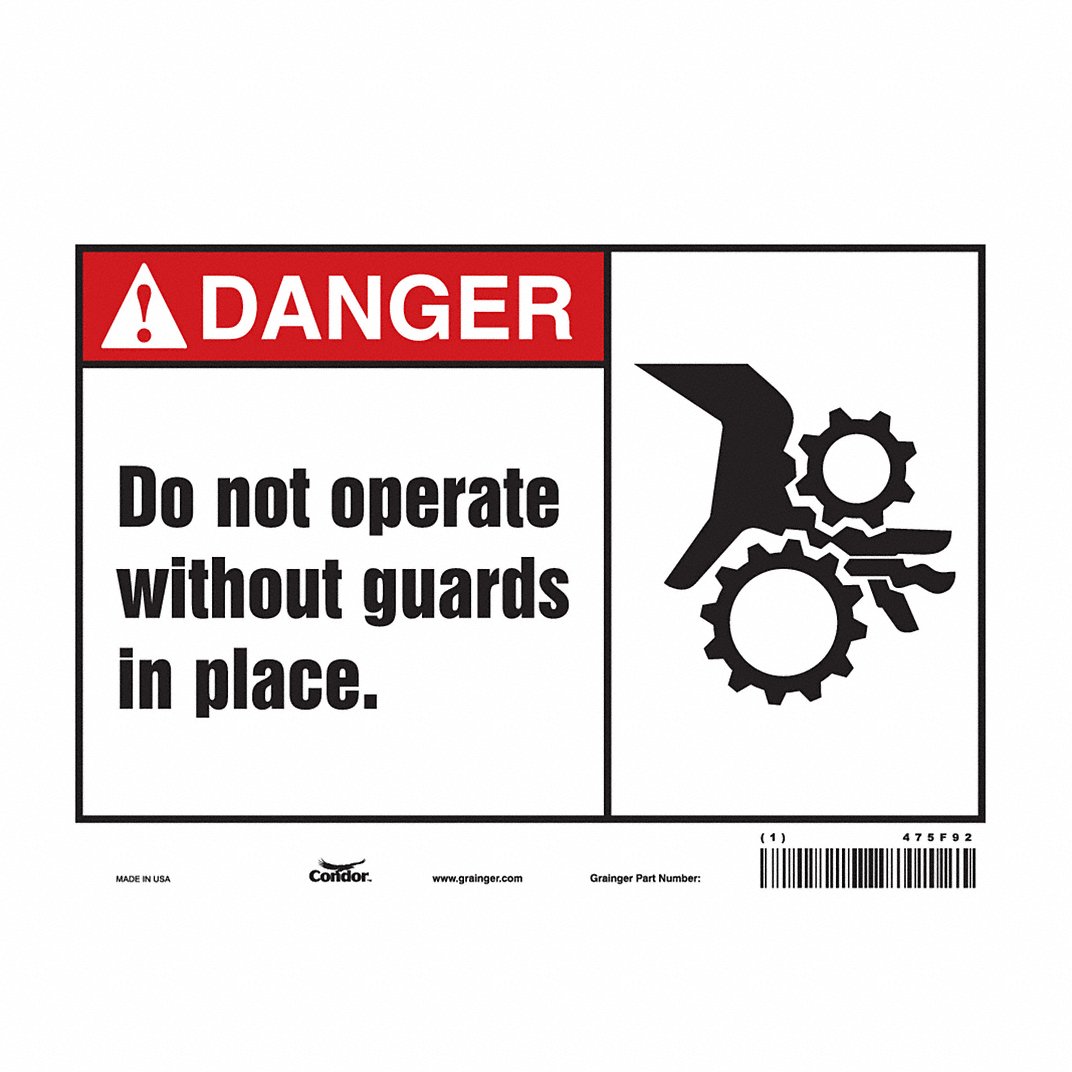 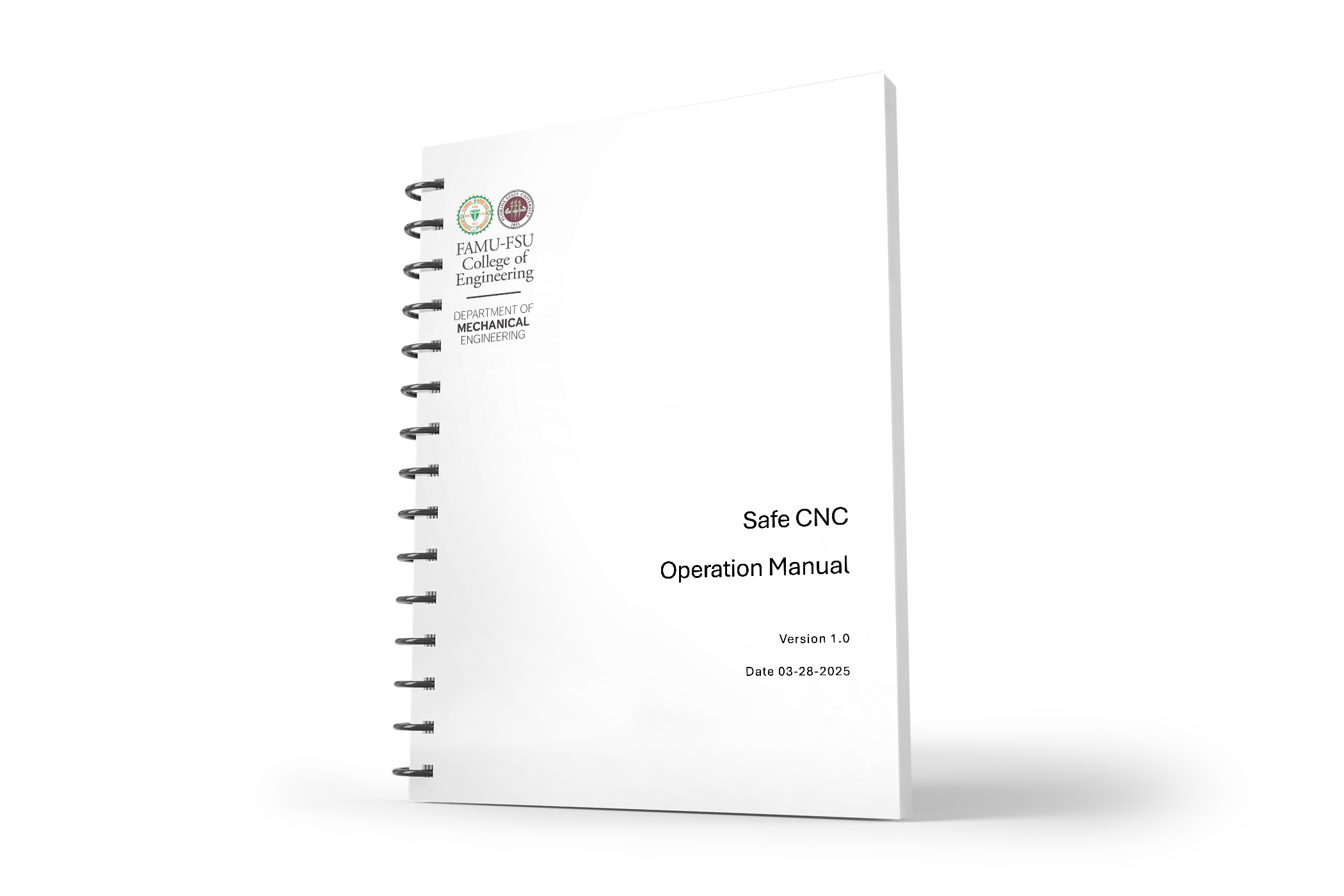 30
Samuel Byers
Future Work
31
[Speaker Notes: For future work, we will finish ordering all materials. At this point, we have ordered almost everything except for the base and electrical components.

Once the materials come in, we will begin to assemble the enclosure hopefully right after spring break.

From there, we can install and level the enclosure in its designated location in the senior design lab, install the vacuum hose, and complete the electrical wiring.

Finally, we will test the design and verify risk reduction to make sure the safety functions are working properly.

Thank you, this concludes our presentation. And we will open it now up to any questions.]
Samuel Byers
Lessons Learned
32
[Speaker Notes: For future work, we will finish ordering all materials. At this point, we have ordered almost everything except for the base and electrical components.

Once the materials come in, we will begin to assemble the enclosure hopefully right after spring break.

From there, we can install and level the enclosure in its designated location in the senior design lab, install the vacuum hose, and complete the electrical wiring.

Finally, we will test the design and verify risk reduction to make sure the safety functions are working properly.

Thank you, this concludes our presentation. And we will open it now up to any questions.]
Shelby Gerlt
Project Objective
Shapeoko 3 CNC Router
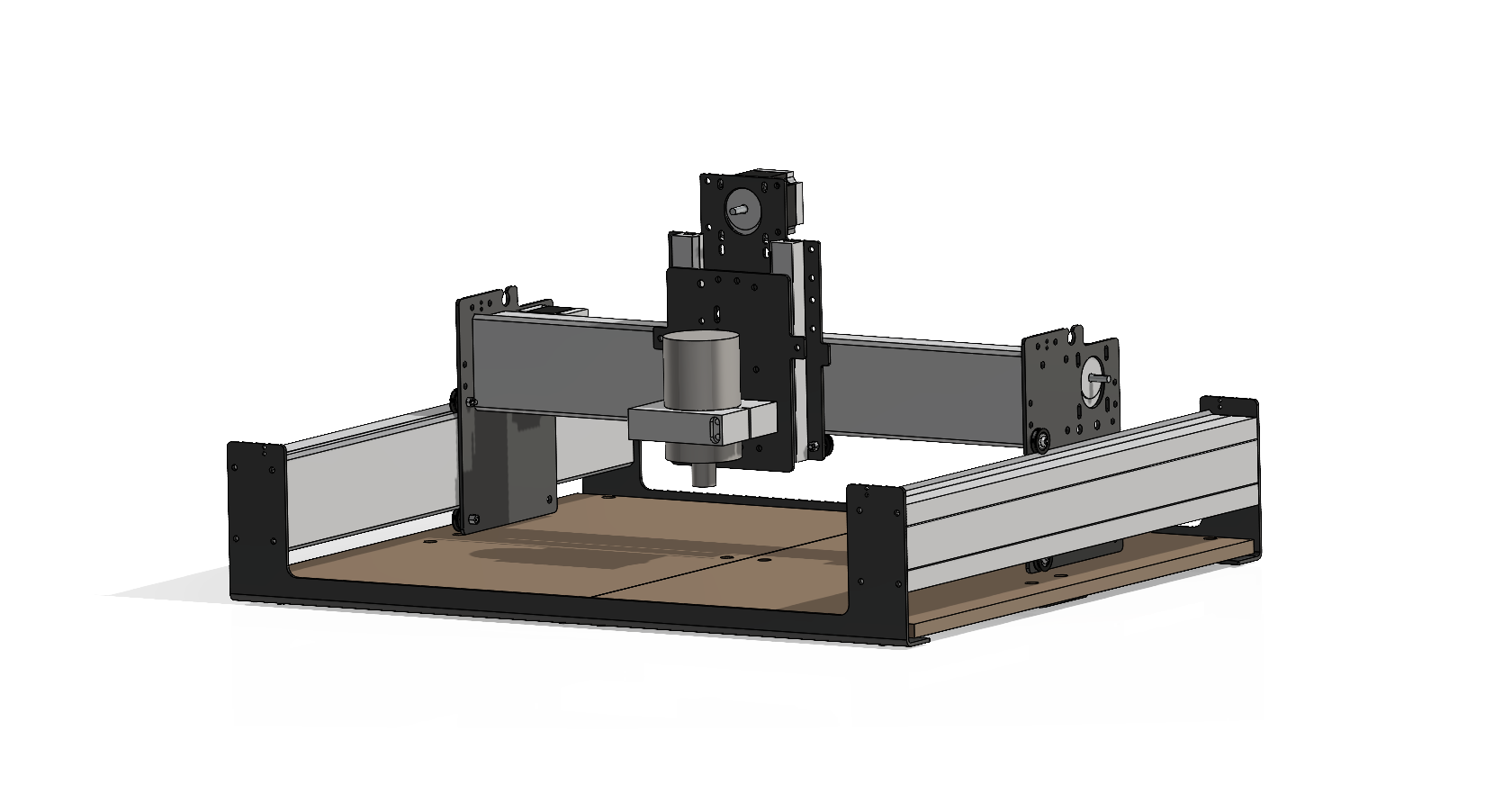 33
[Speaker Notes: The objective of this project is to make the Senior Design Labs CNC router safe for student use without requiring additional supervision. This will be achieved by developing machine safeguards that limit the need for Personal Protective Equipment (PPE) in the room while the machine is in operation.]
Shelby Gerlt
Stakeholders
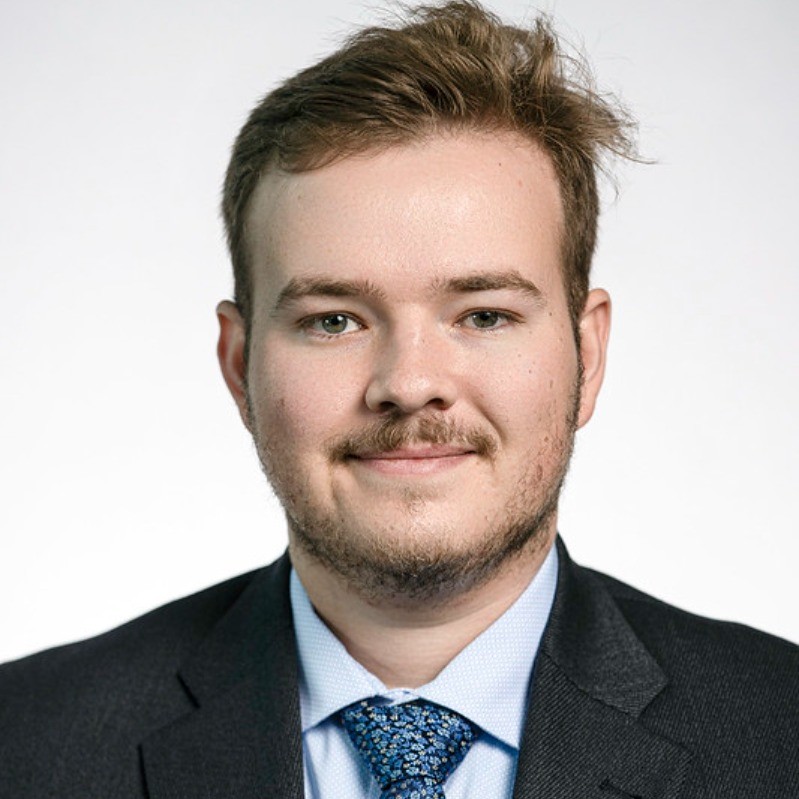 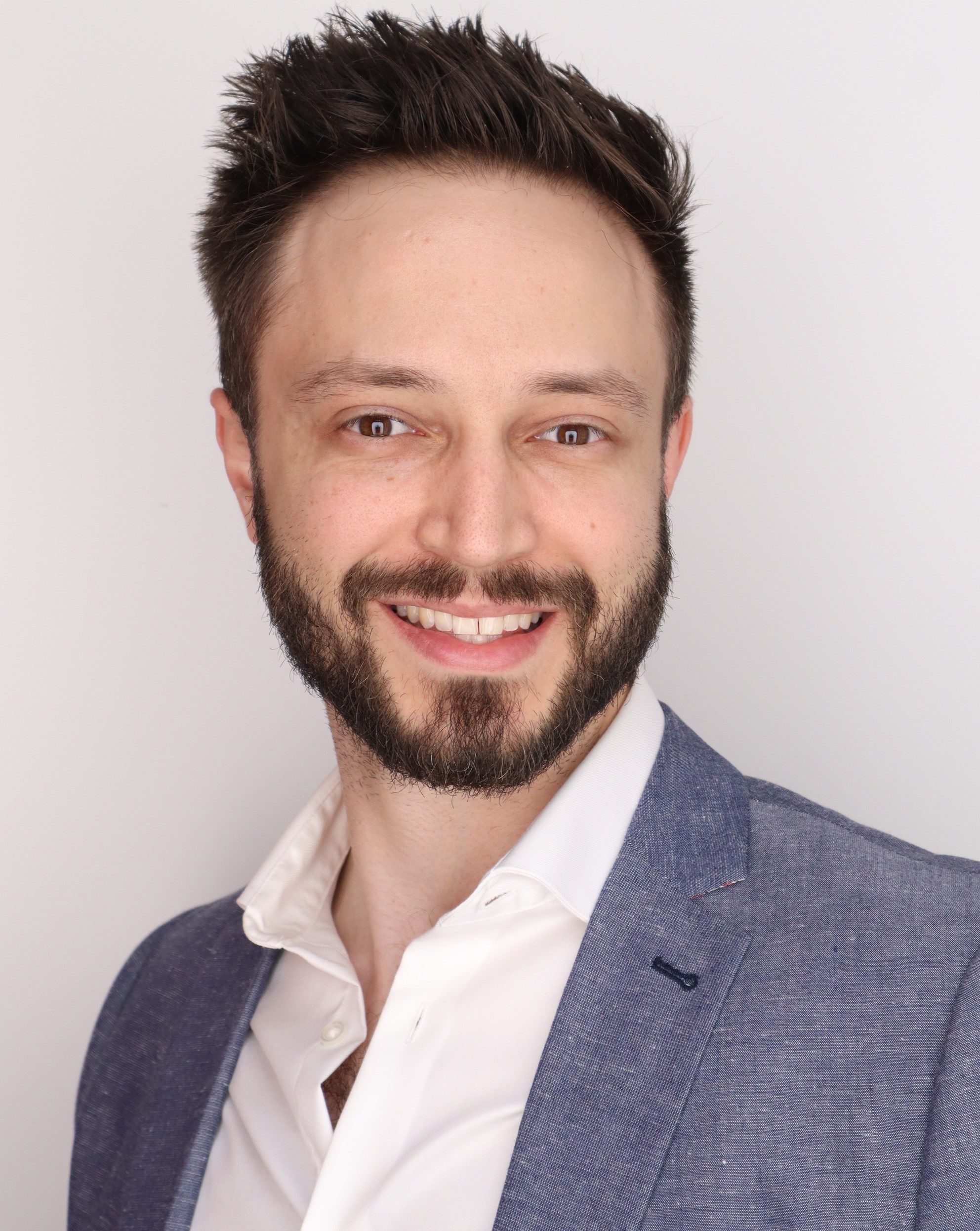 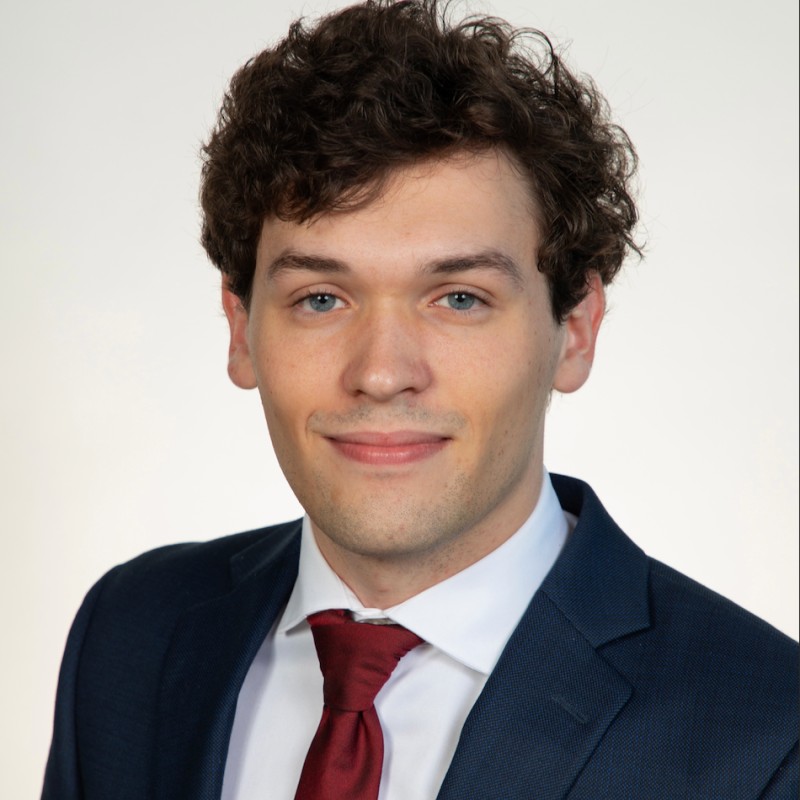 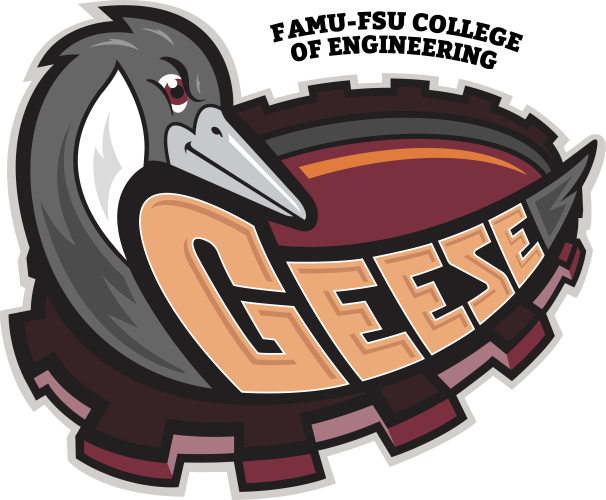 FAMU-FSU COE
Jacob Schmitt
FAMU-FSU COE
Tripp Lappalainen
Elias Haase
34
Shelby Gerlt
Critical Target: Halt Projectiles
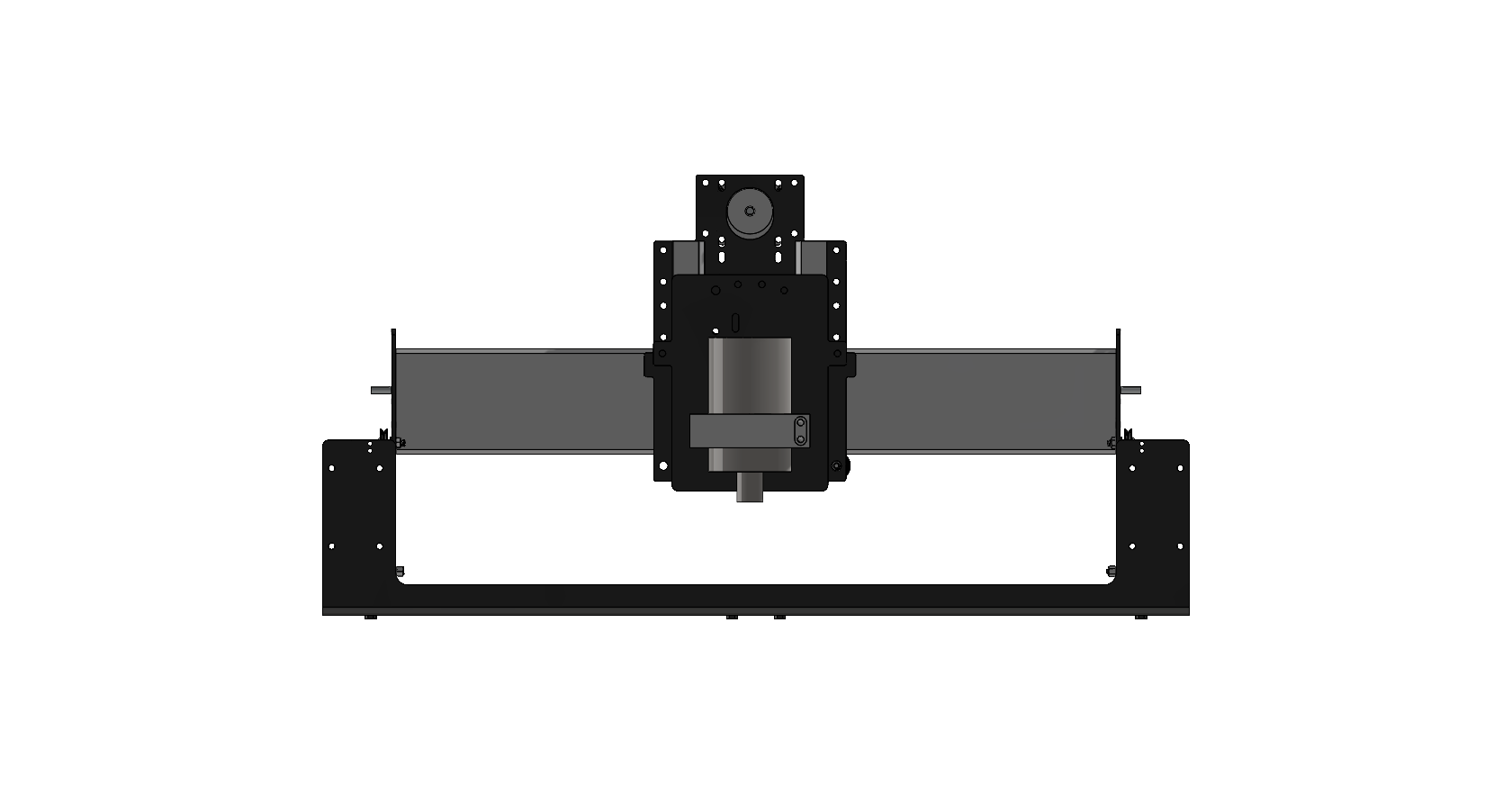 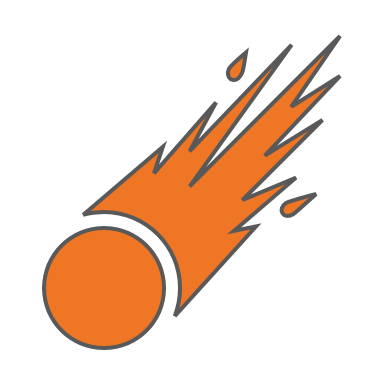 35
[Speaker Notes: To test the ability of a selected barrier to halt projectiles, an impact test will be performed.]
Shelby Gerlt
Critical Target: Create No Interference
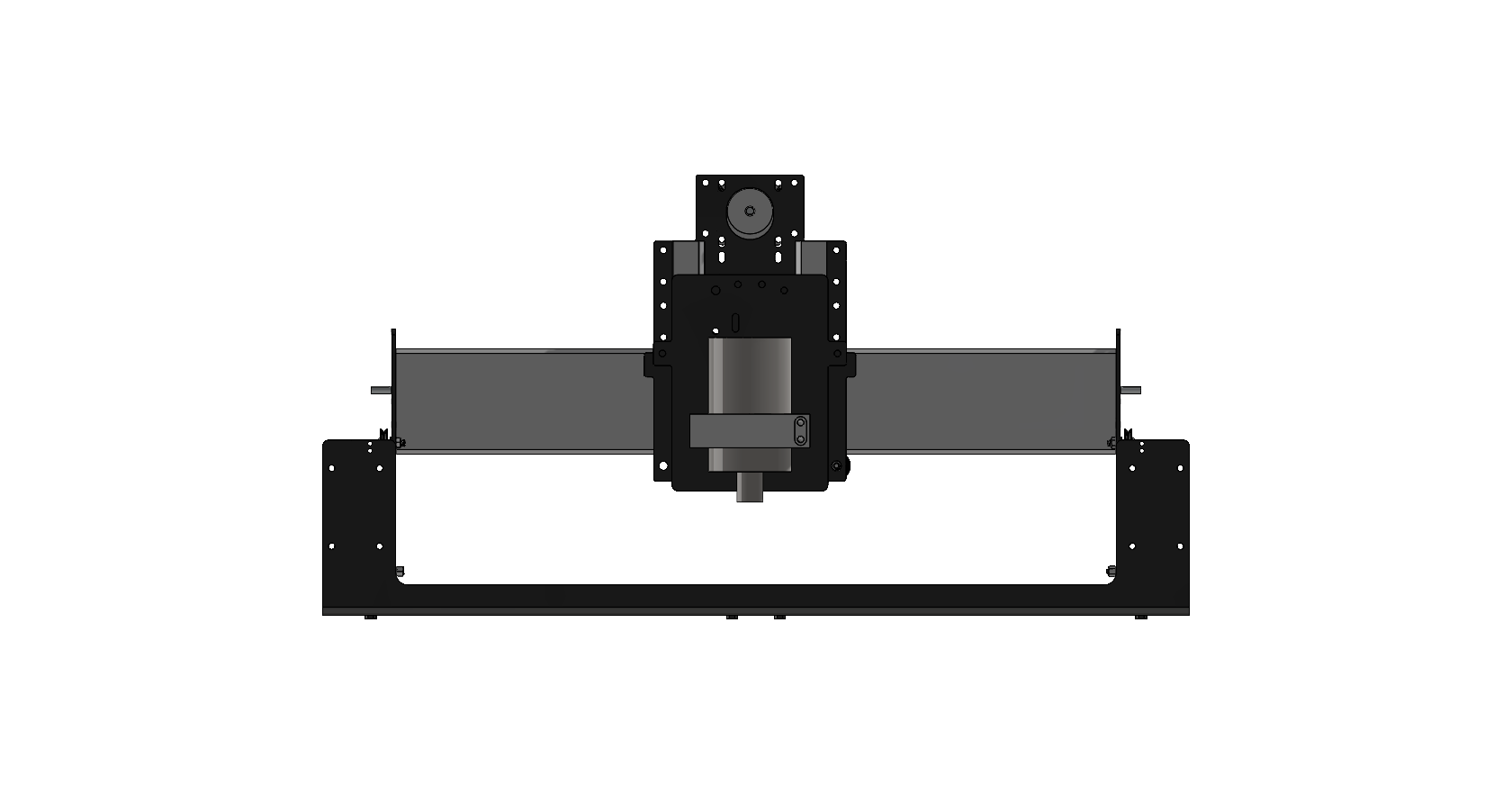 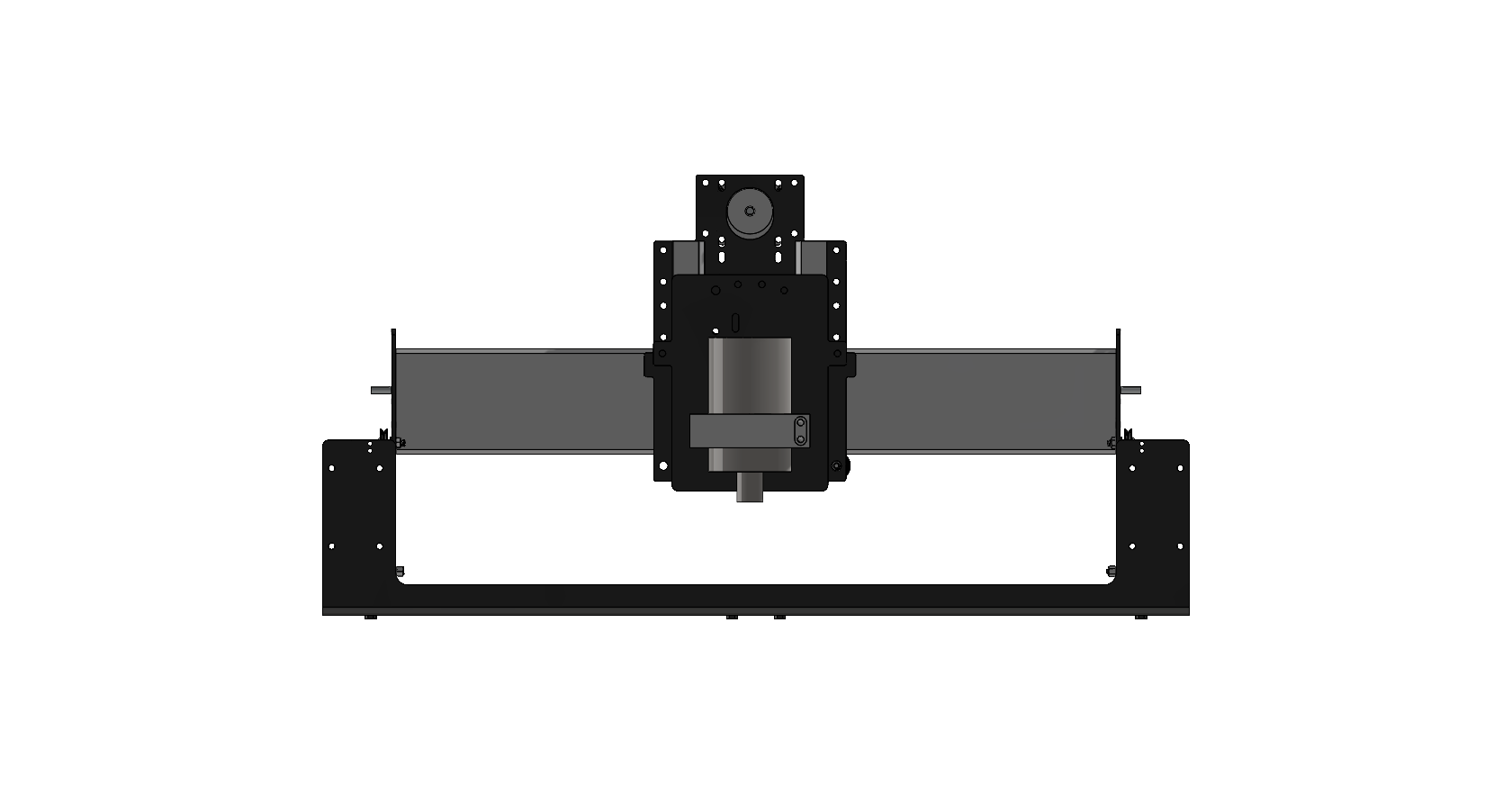 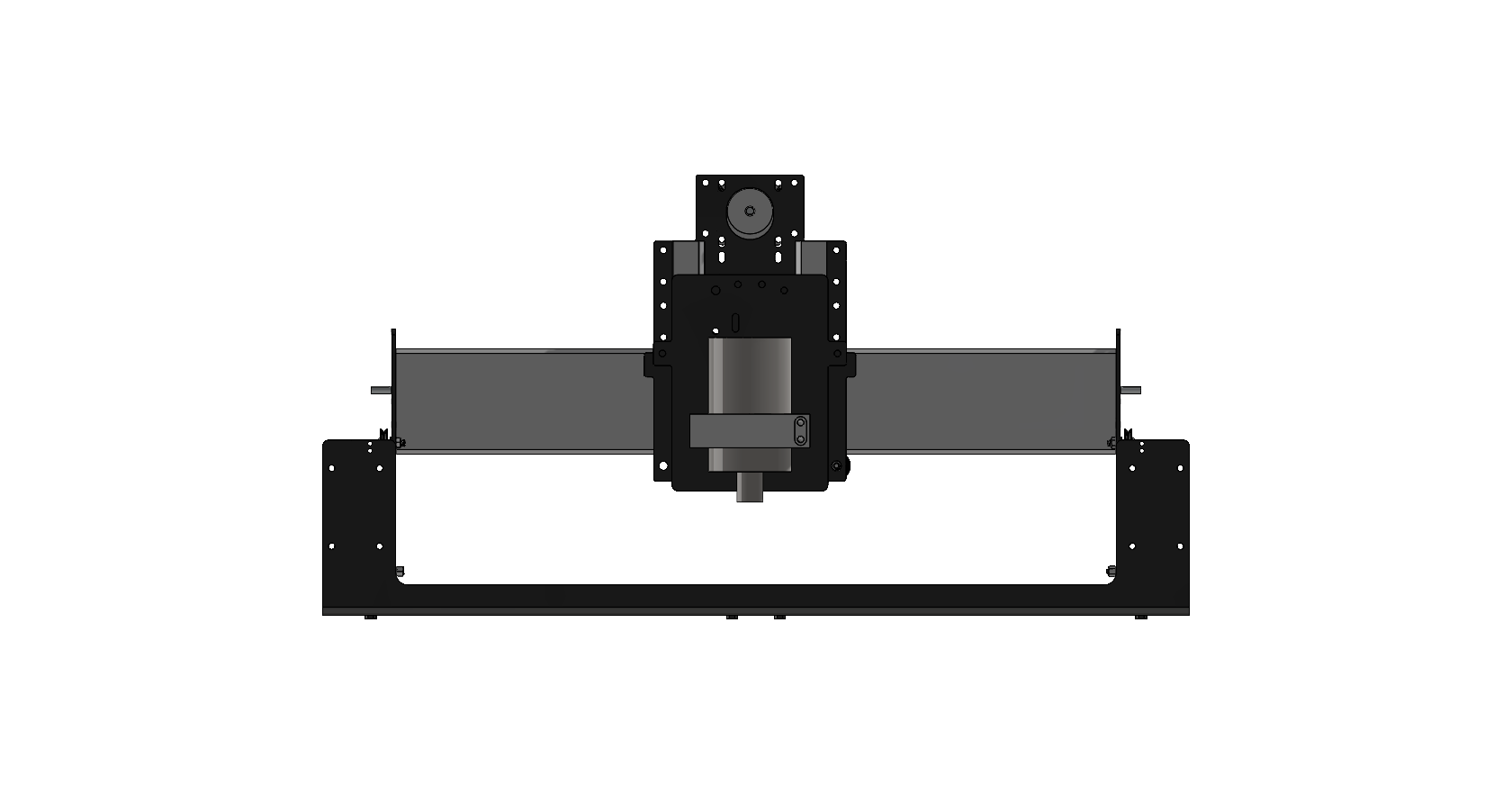 36
[Speaker Notes: To test whether the design creates no interference, the machine will be tested with the safeguards in place to check that it can successfully complete a cycle.]
Shelby Gerlt
Critical Target: Limit Access When On
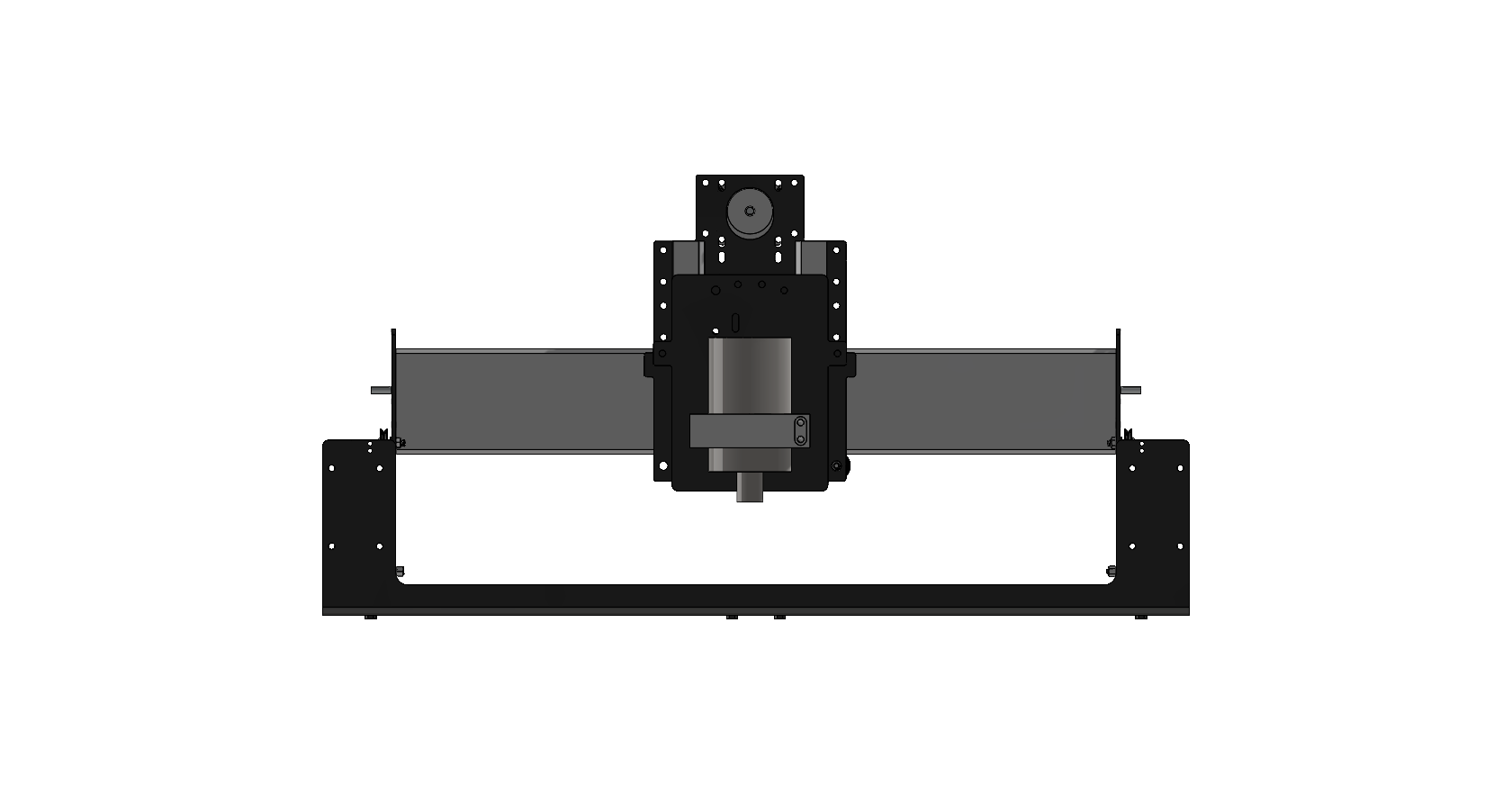 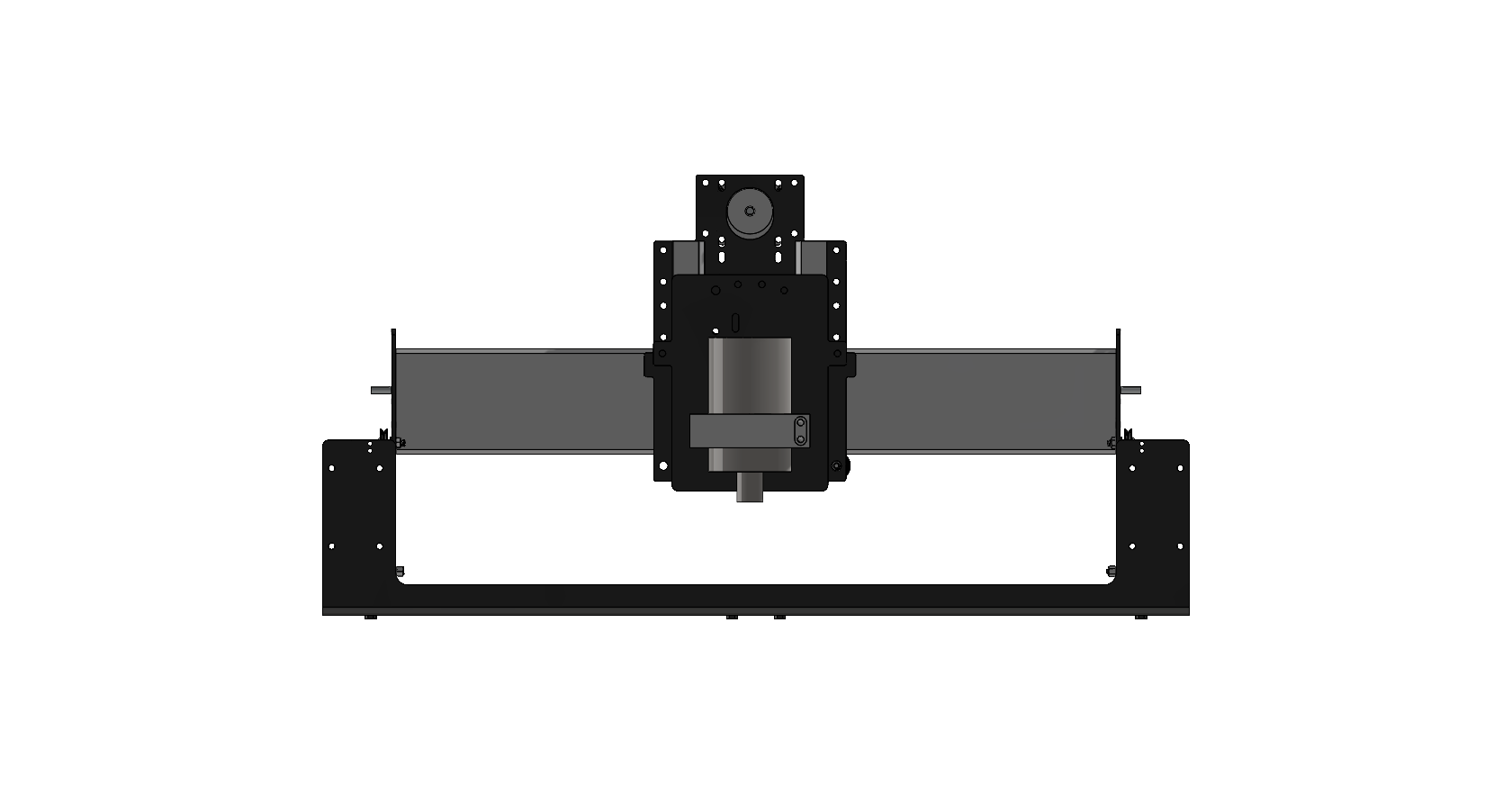 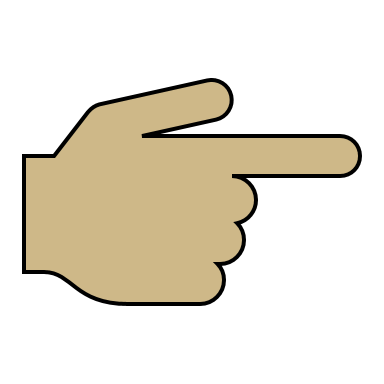 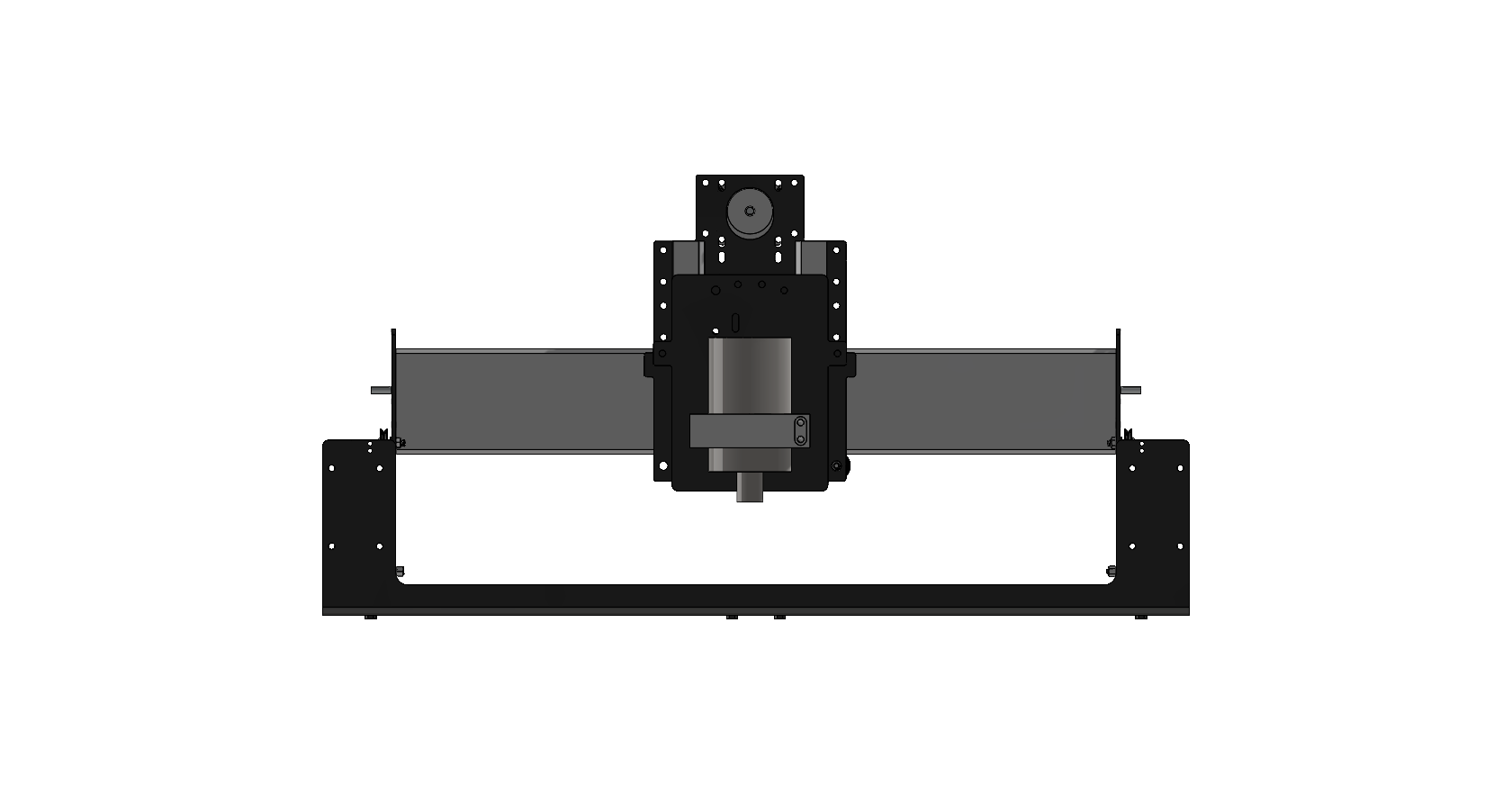 37
[Speaker Notes: To test whether the machine prevents the user from accessing it, the machine will be turned on and a subject will attempt to access it. In the case that the access is overridden, the machine will have a limit switch to shut it down.]
Shelby Gerlt
Hierarchy of Functions
38
[Speaker Notes: Hierarchy of functions outlines the goals we have for our design. The primary functions are to halt projectiles, create no interference, and limit machine access while running]
Shelby Gerlt
Hierarchy of Functions
39
[Speaker Notes: One of the main hazards is projectiles, in case of this our design has to be able to counter or stop projectiles from hitting anyone near the machine. 
The safeguard design must also not prevent the machine from functioning as intended.]
Shelby Gerlt
Hierarchy of Functions
40
[Speaker Notes: Final critical target, the design will prevent anyone from accessing the router while it is on. This means the user will not be able to come into contact with the machine at all while it is running.]
Samuel Byers
Targets: Mechanical
41
Samuel Byers
Targets: Non-Mechanical
42
Samuel Byers
Targets: Interface
43
Samuel Byers
Targets: Beyond the Functions
44
Samuel Byers
Assumptions to Guide the Design
45
Medium Fidelity Concepts
Malik Grant
Double sliding door
Horizontal sliding door
Vertical sliding door
Top-hinge door
Bifold door
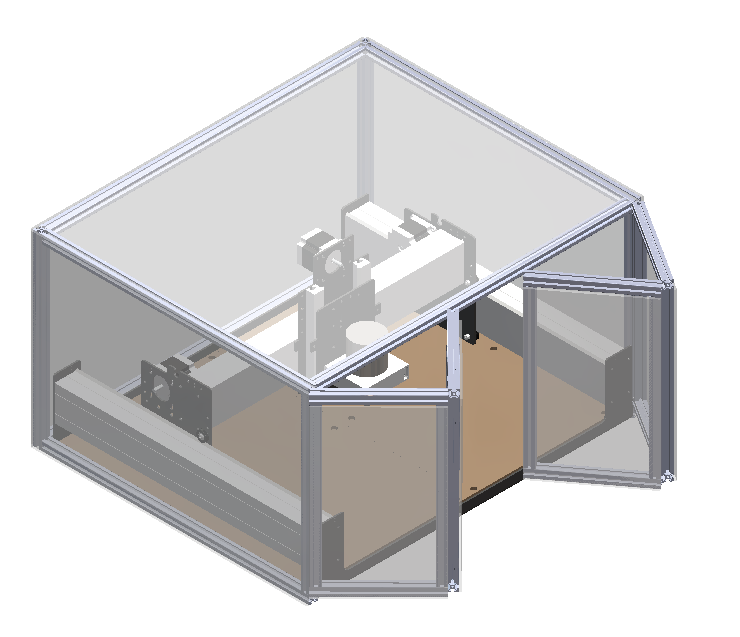 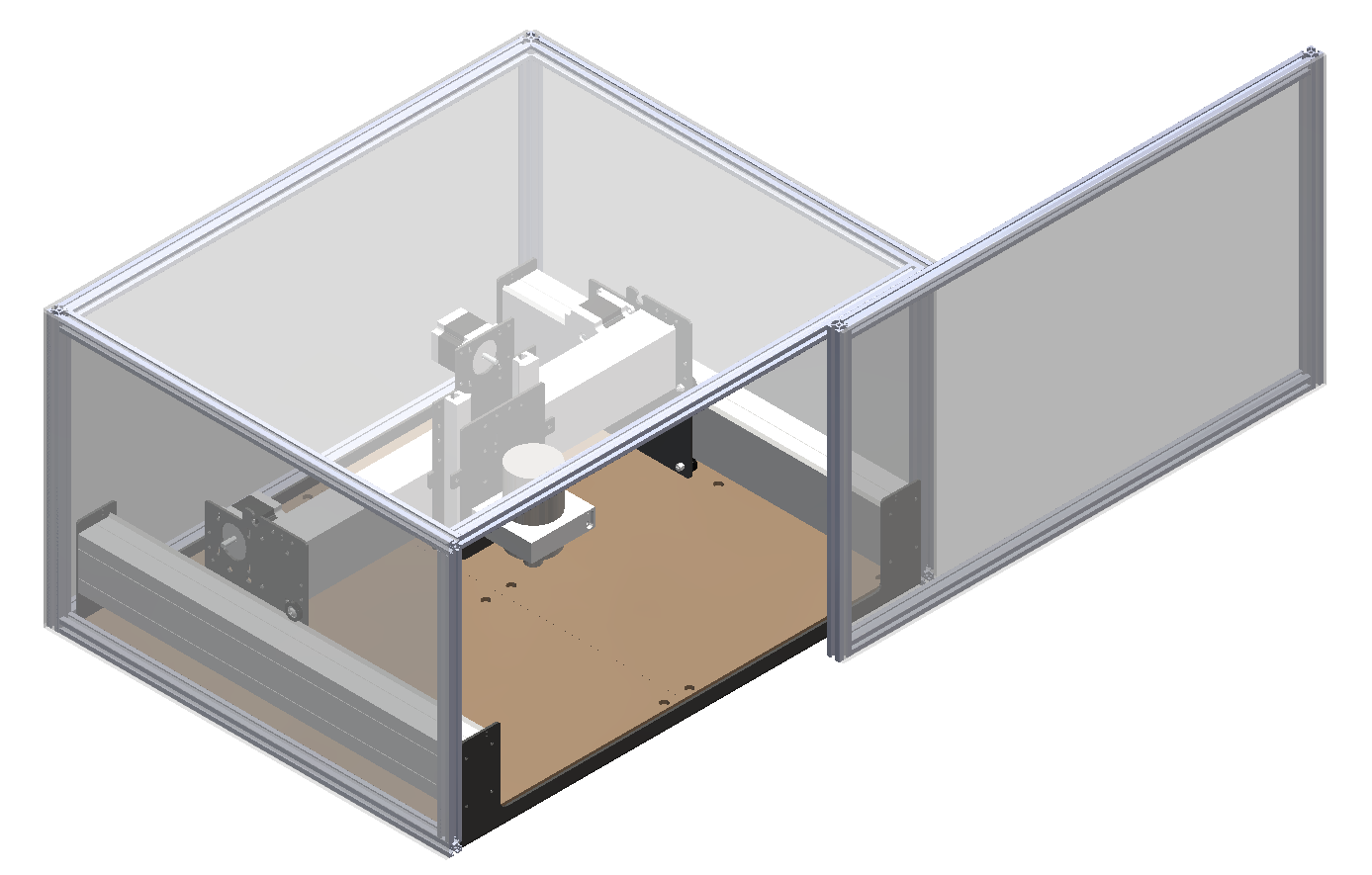 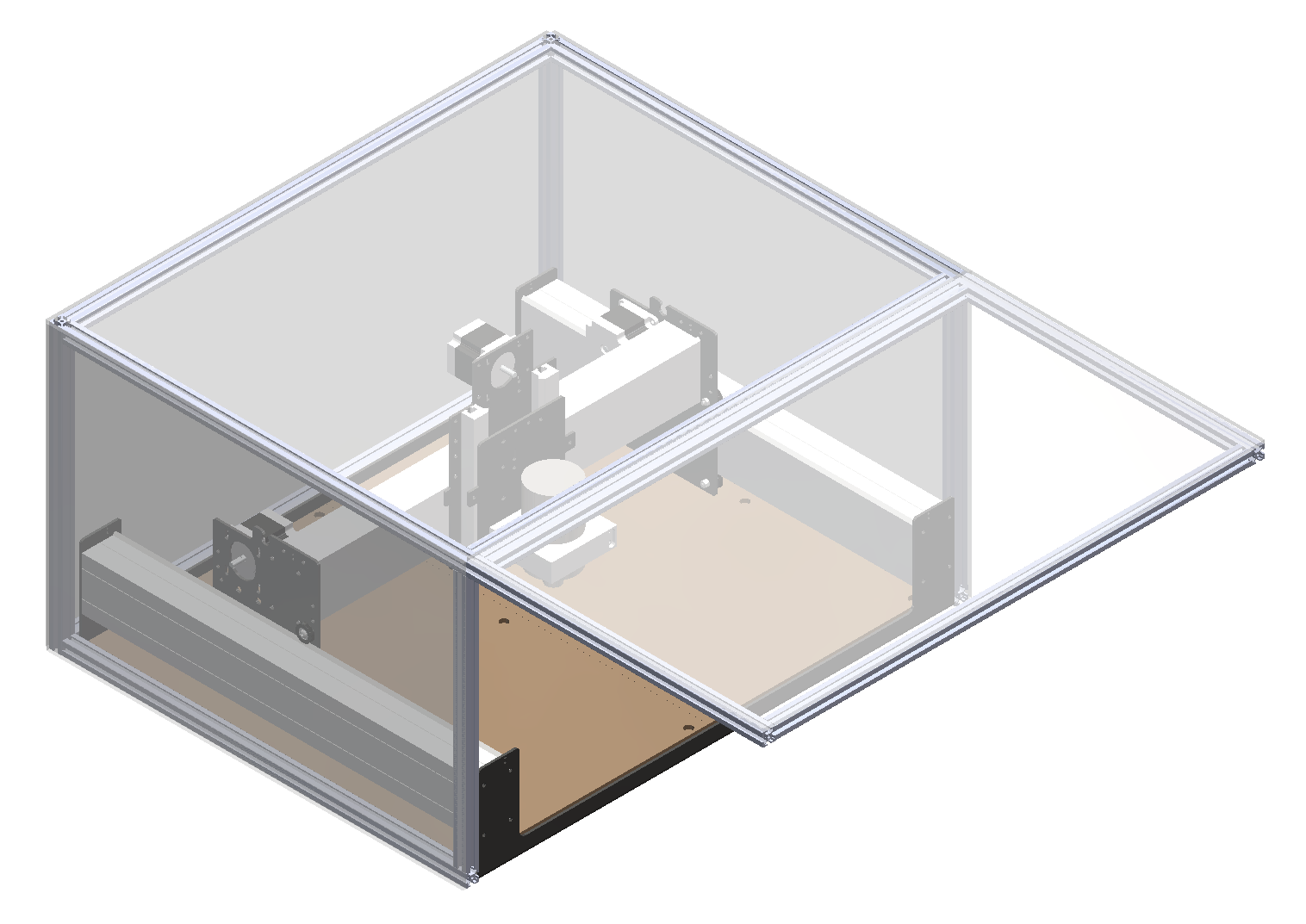 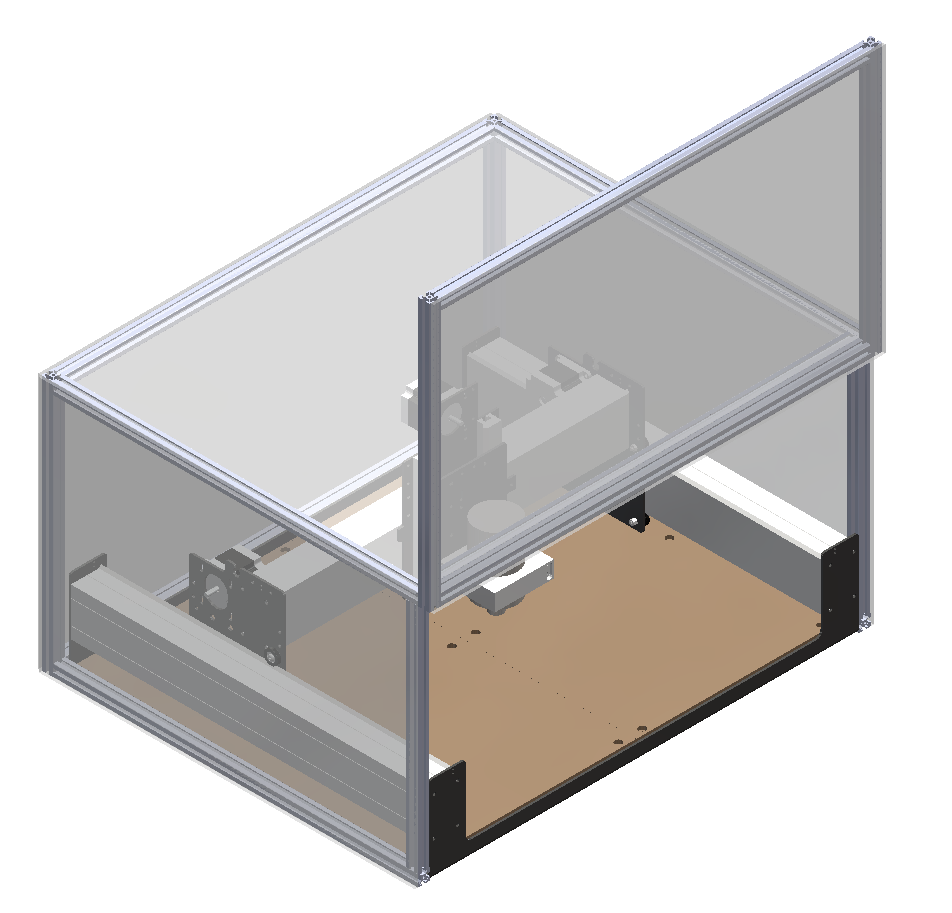 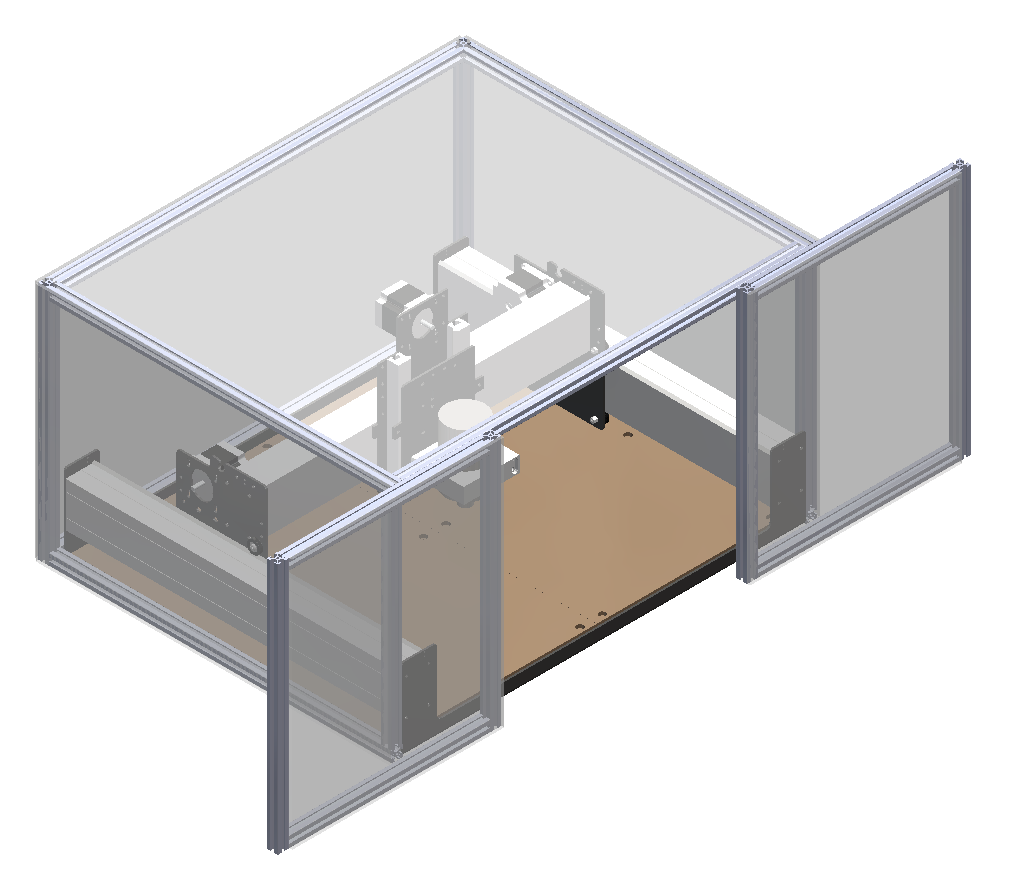 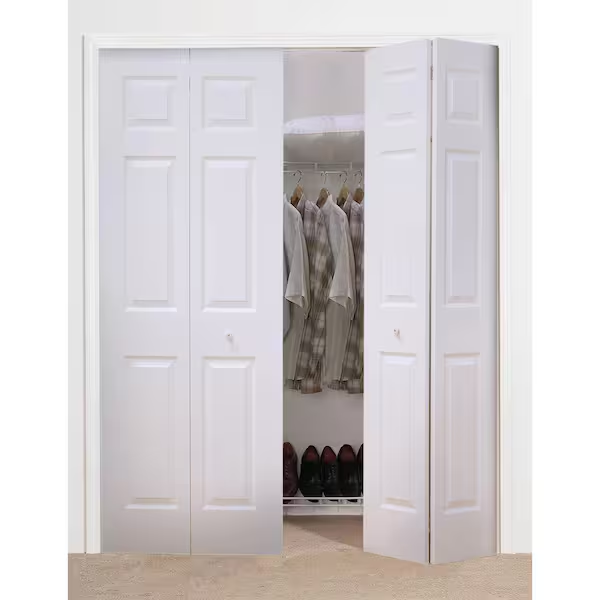 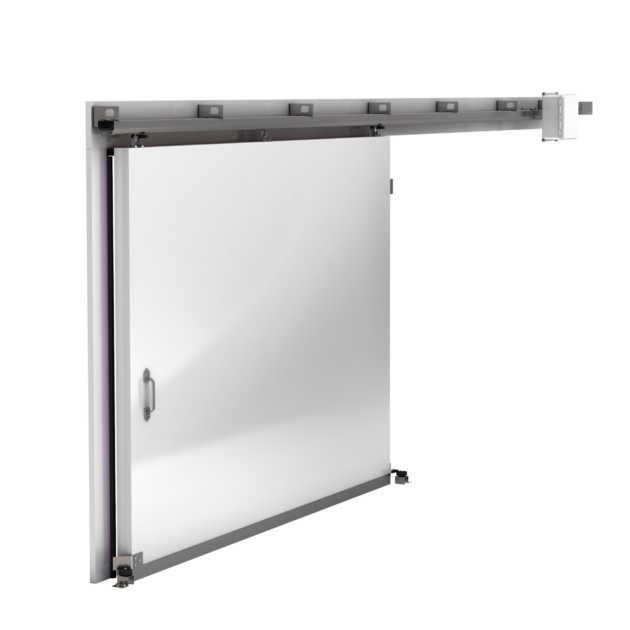 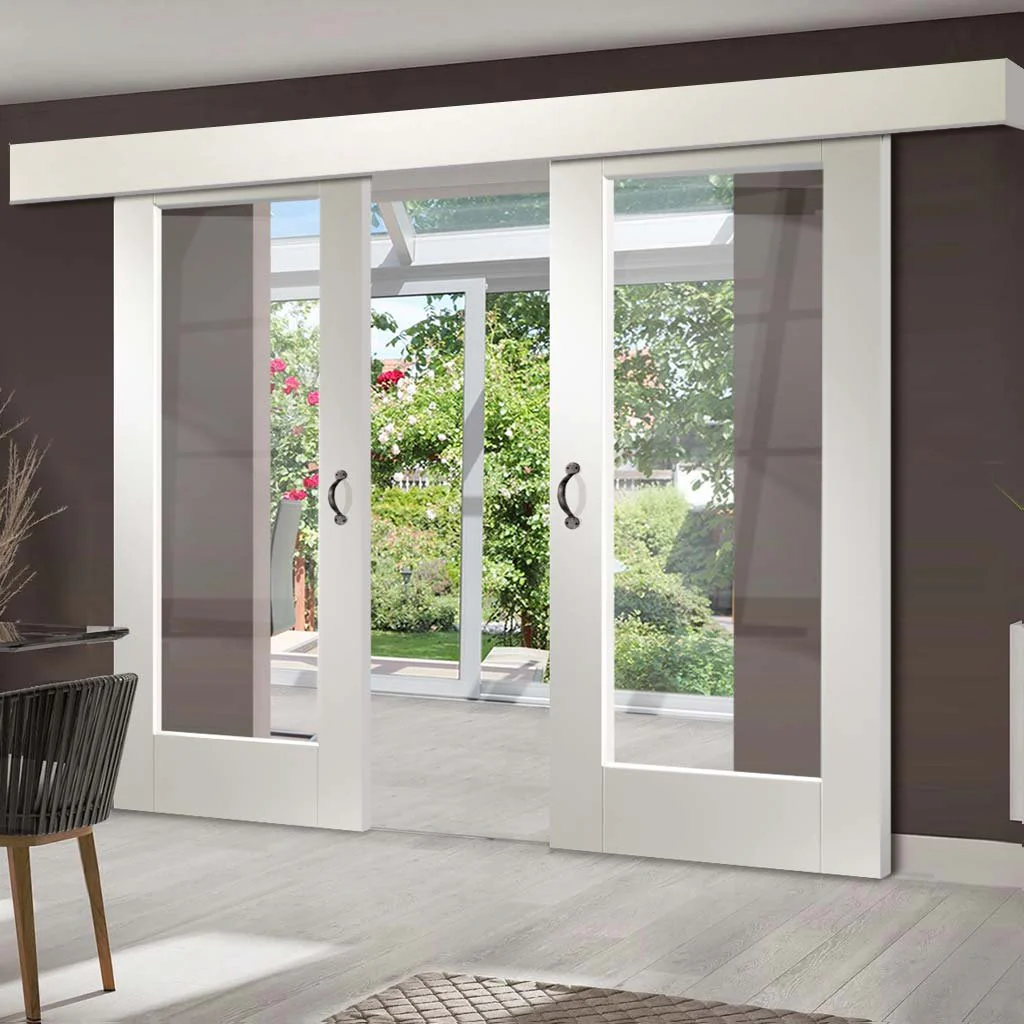 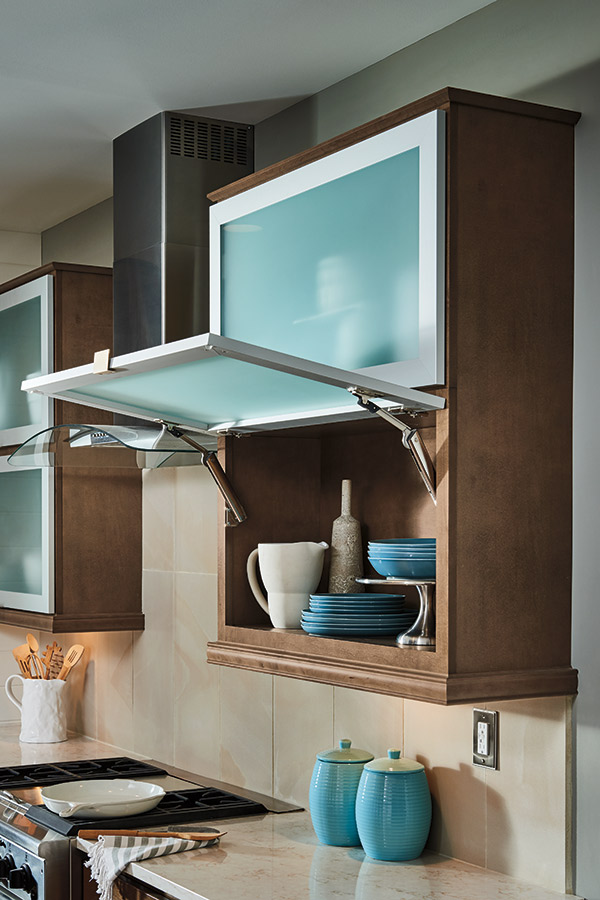 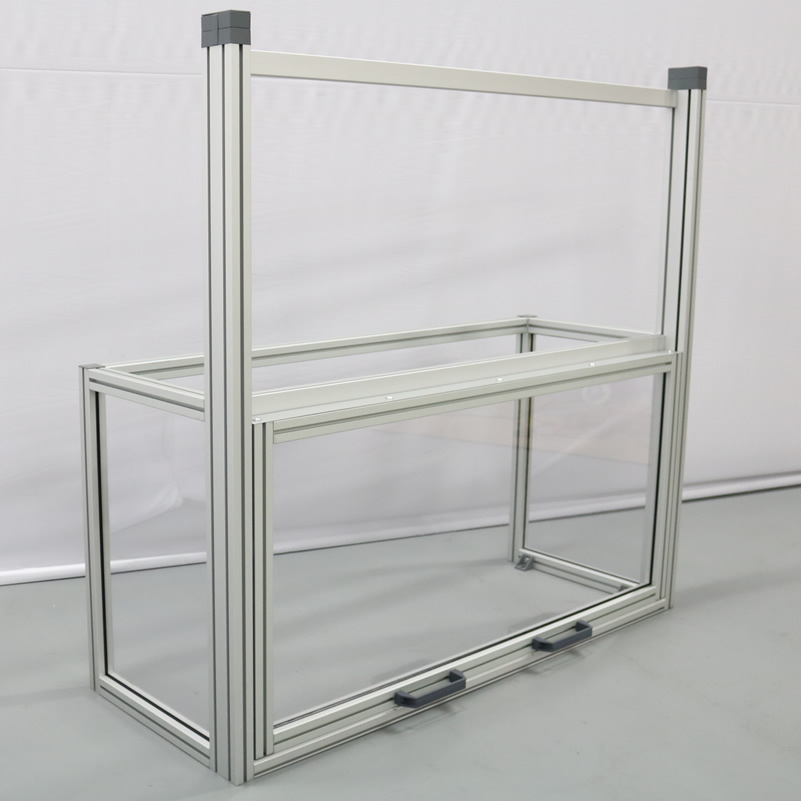 [Speaker Notes: For our concept selection, we first started with generating 100 different ideas centered around our critical targets. After developing these ideas from each member of the team we came together to narrow down our concepts to 5 medium fidelity concepts and 3 high fidelity concepts. We used different processes to rank these concepts. For our 5 medium fidelity concepts, we were able to get real life comparisons and were able to pull different features that would be best for our prototype.]
Malik Grant
High Fidelity Concepts
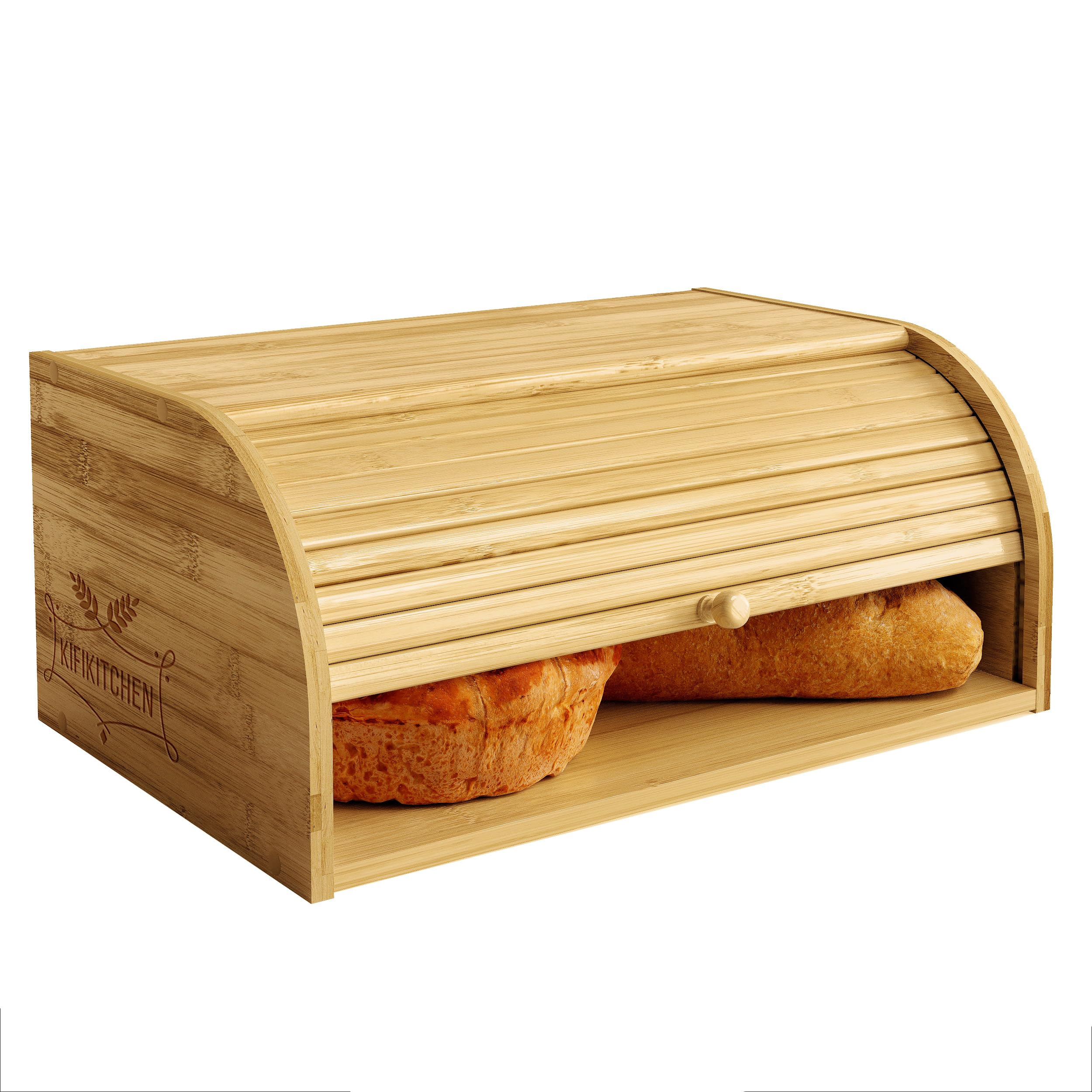 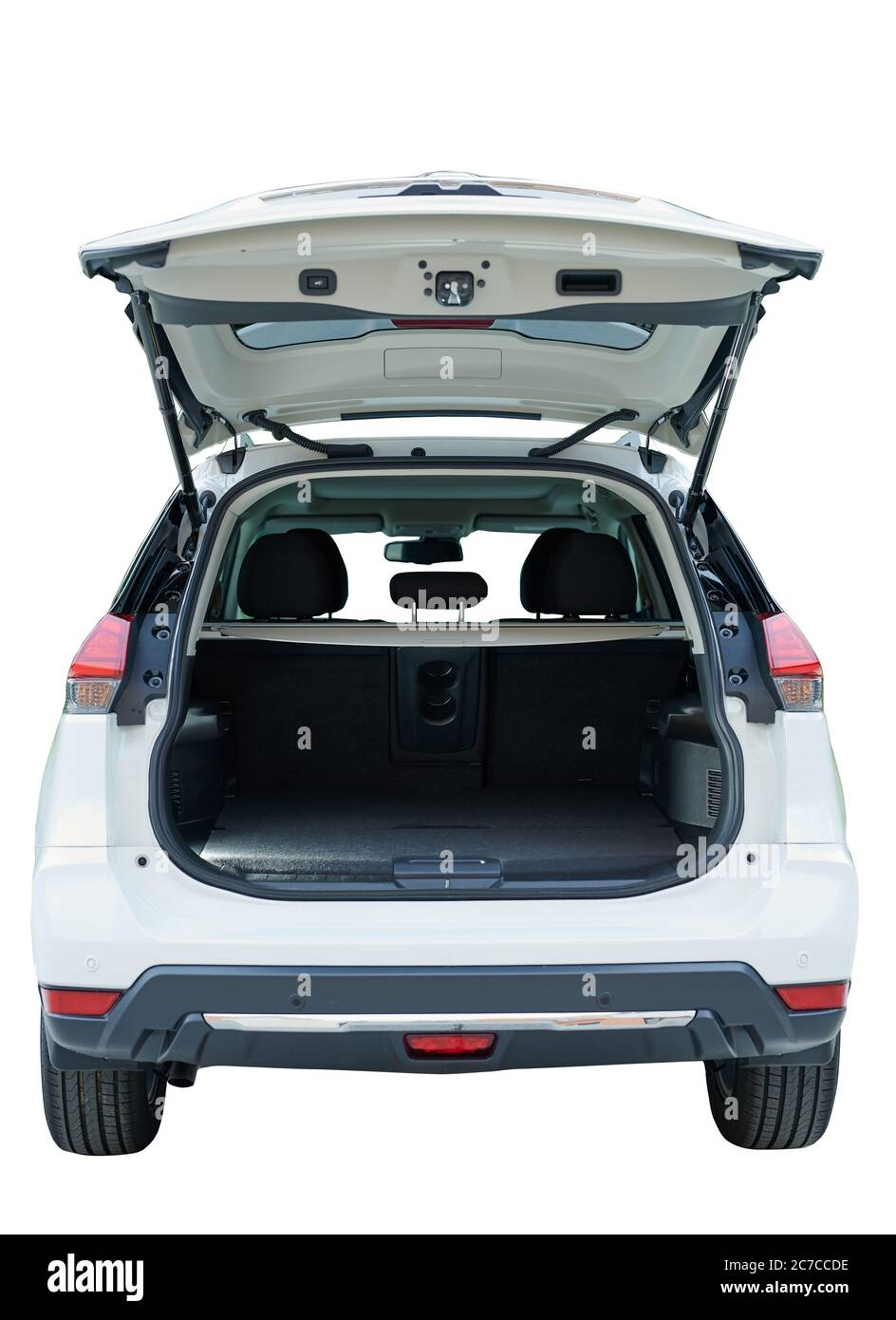 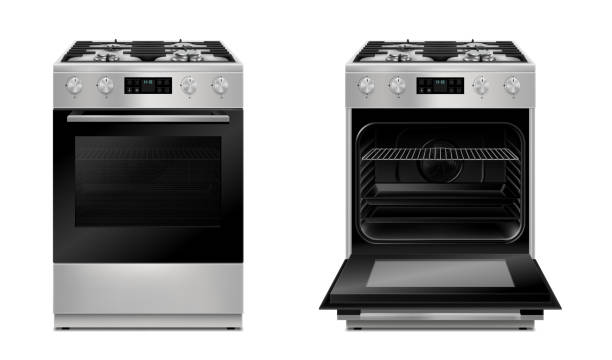 Roll cover
Hatch
Oven door
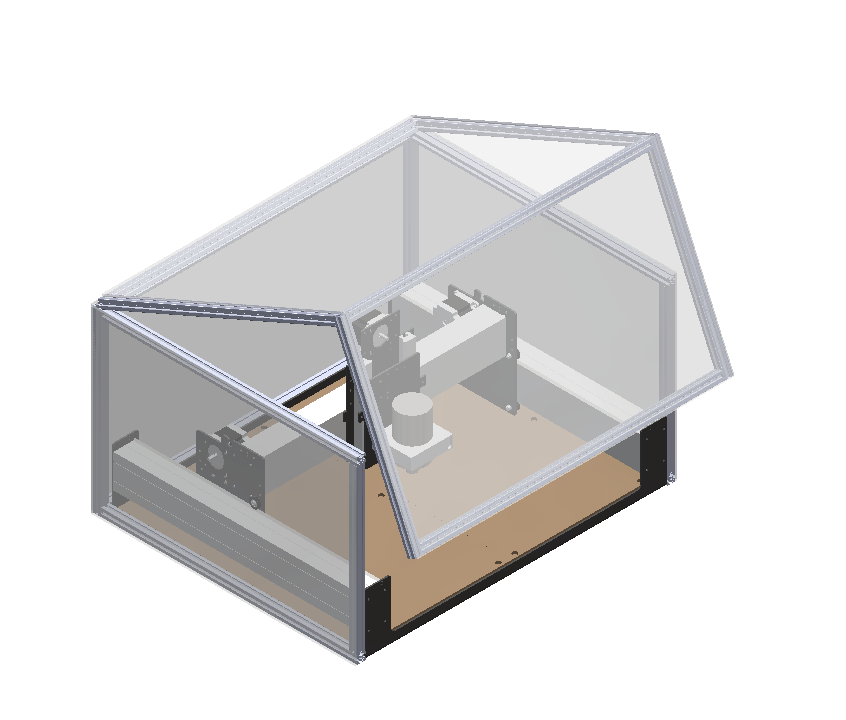 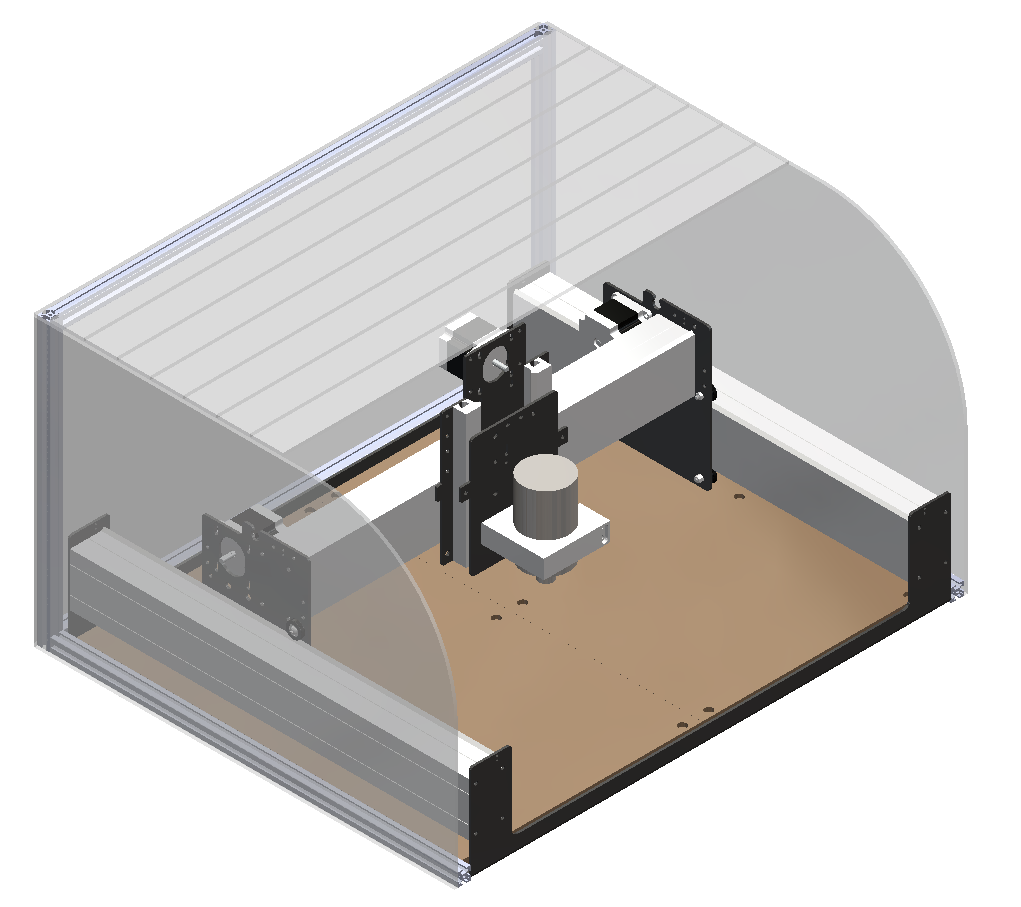 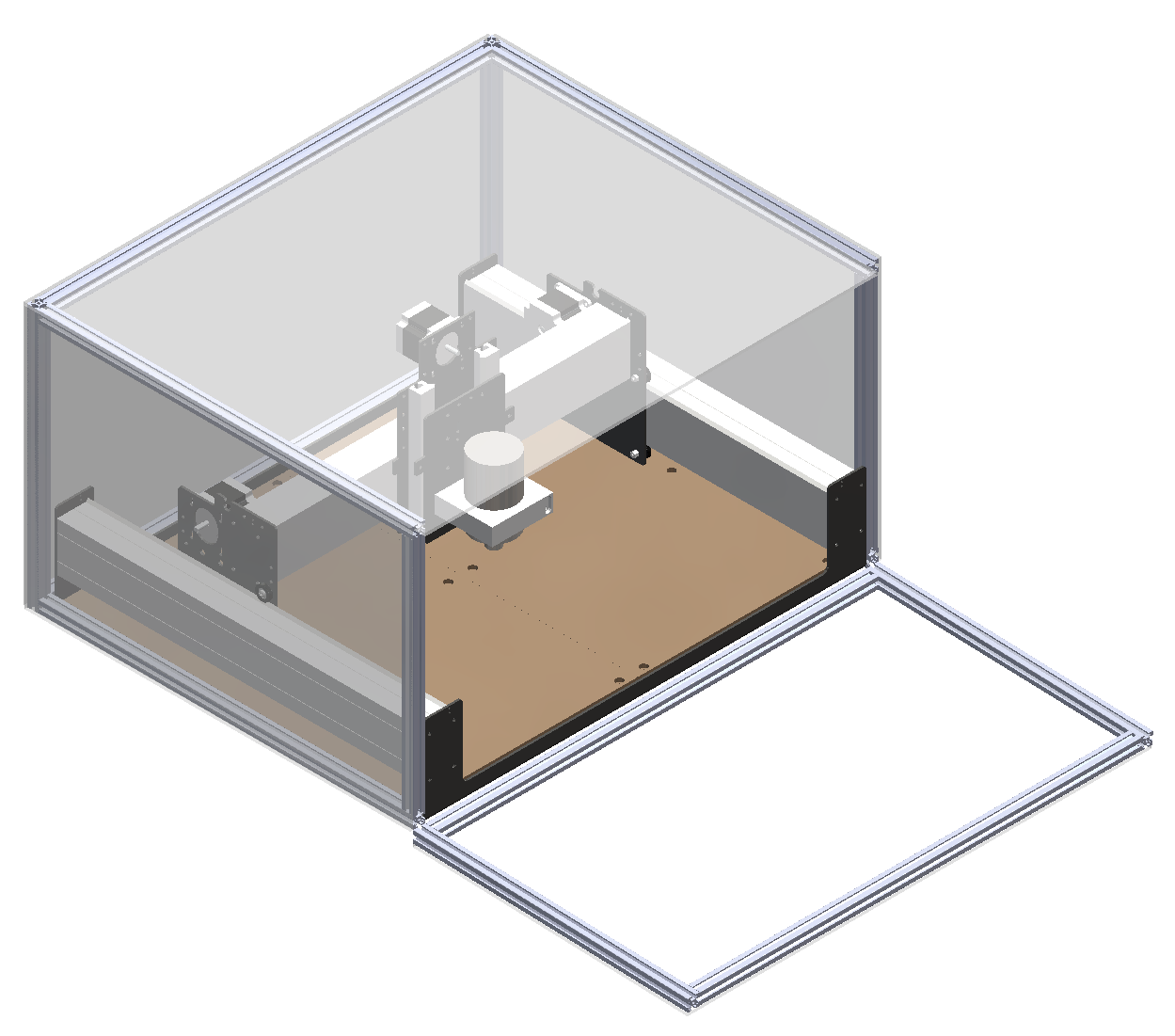 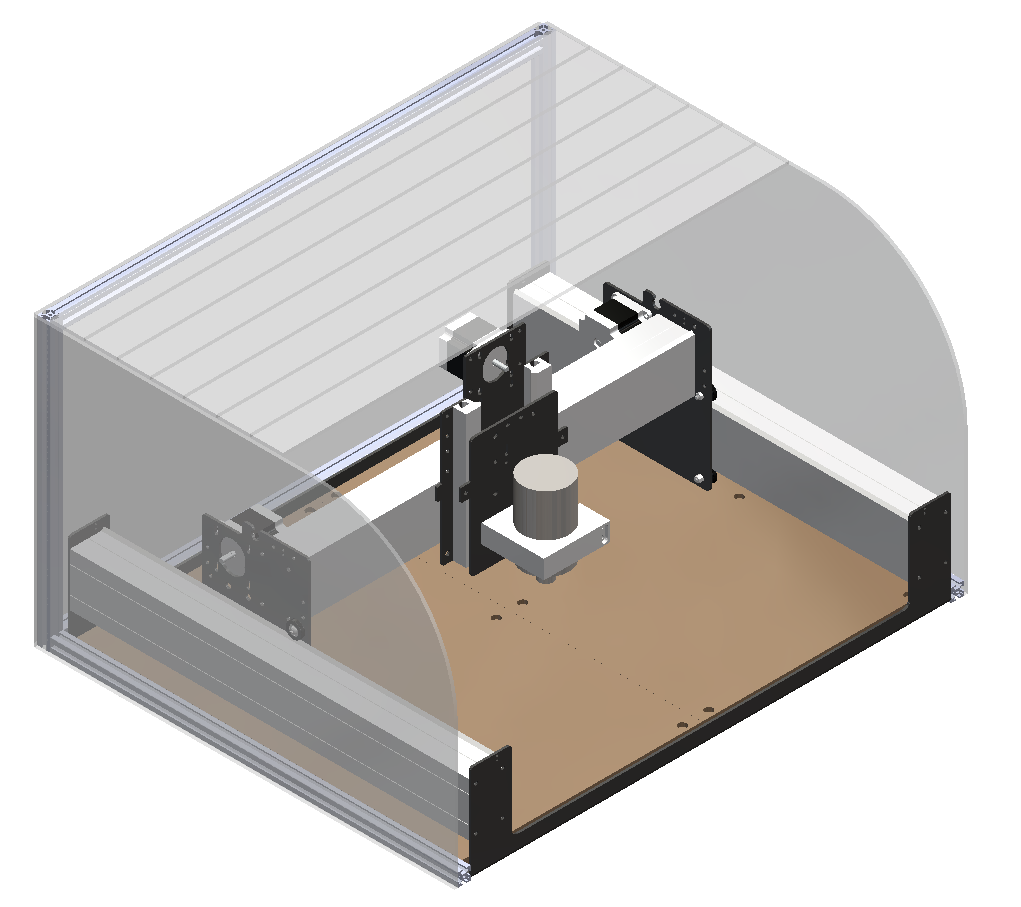 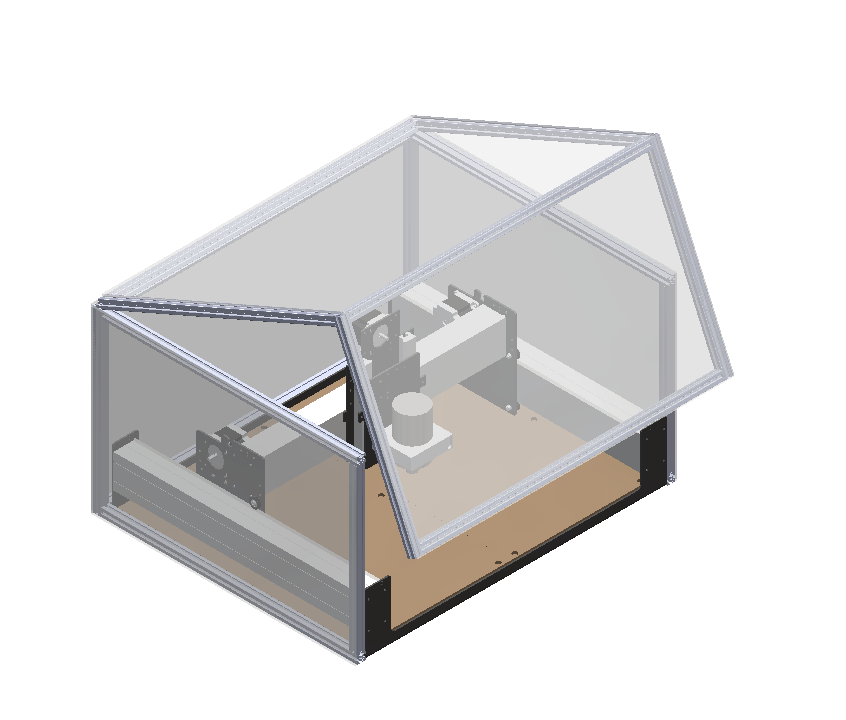 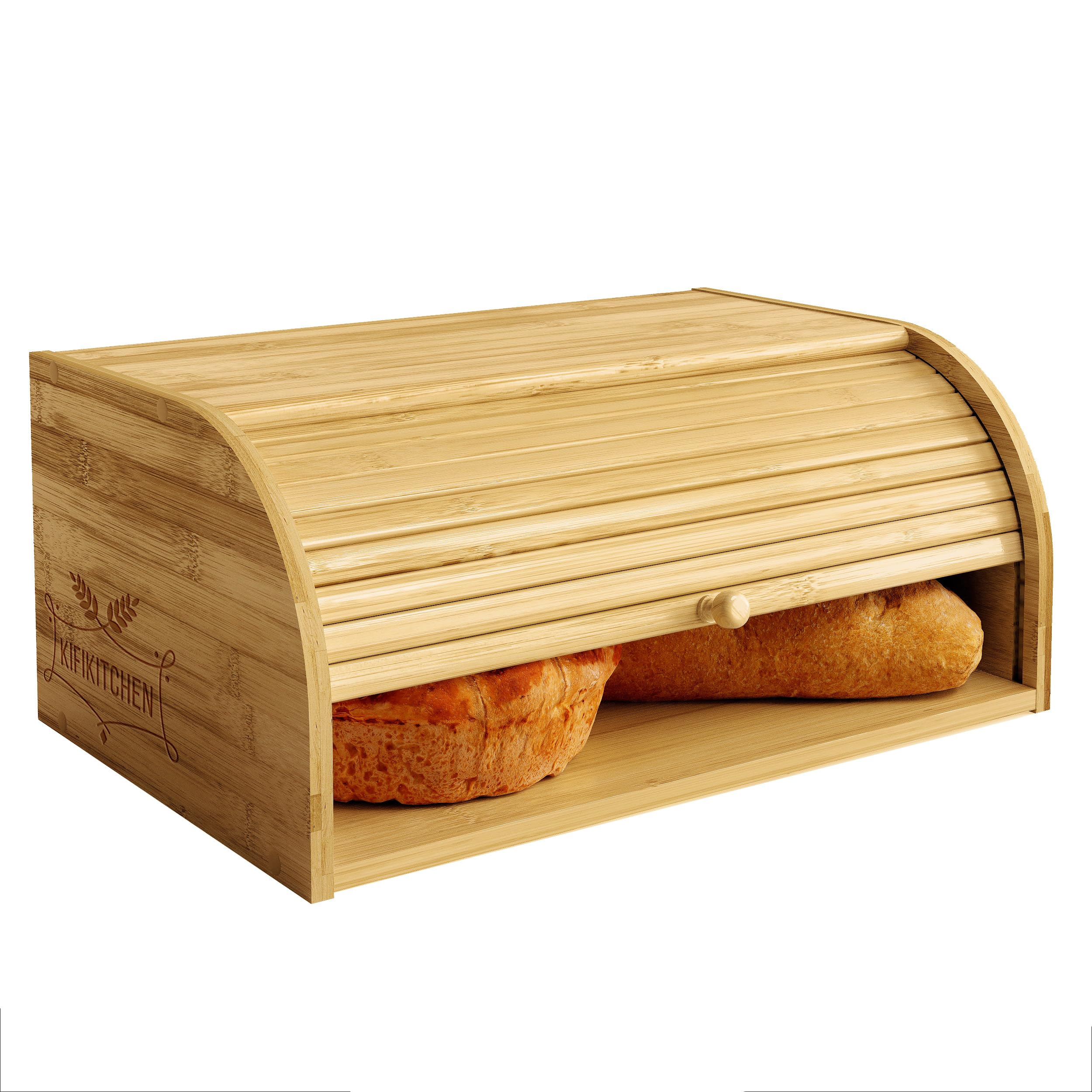 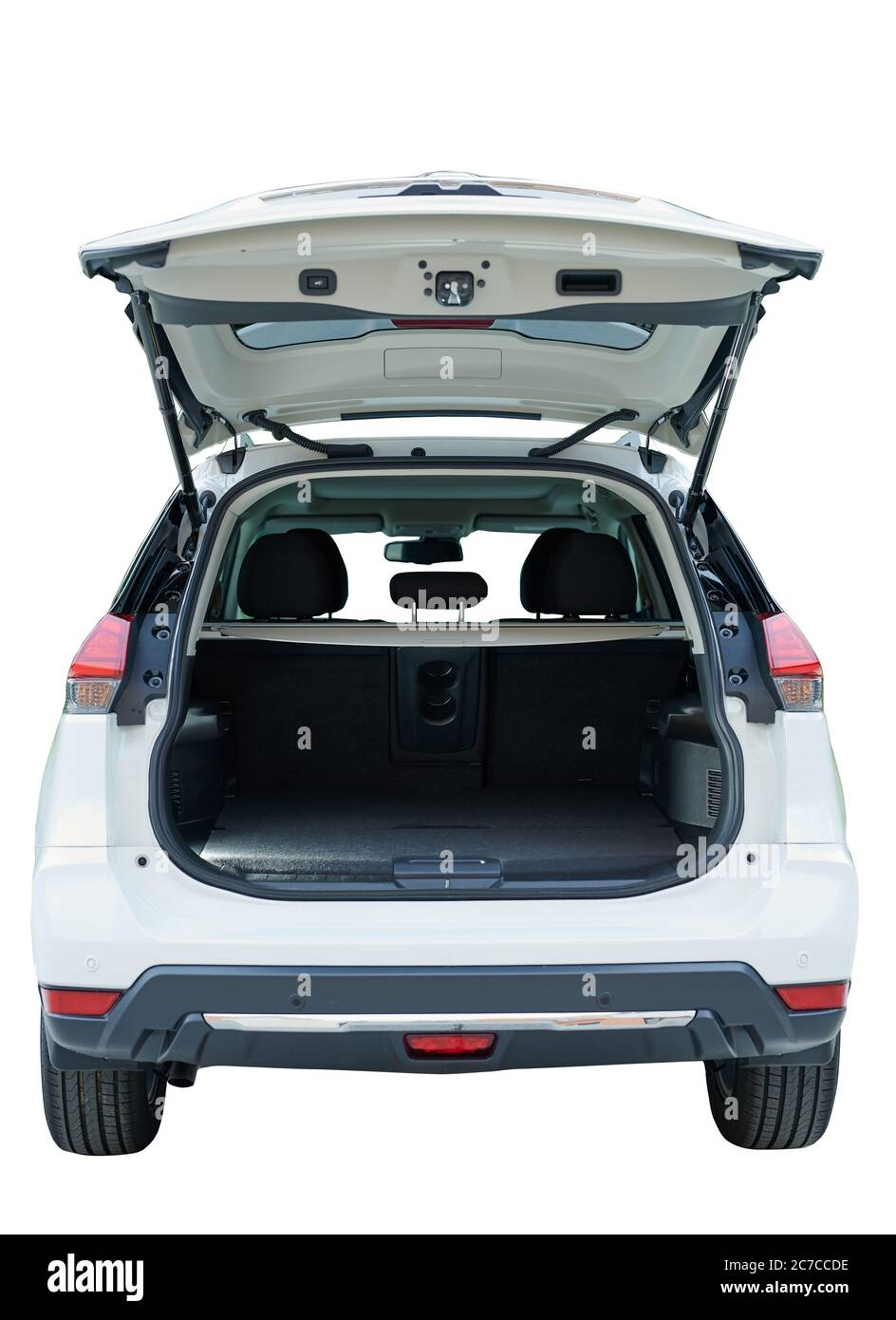 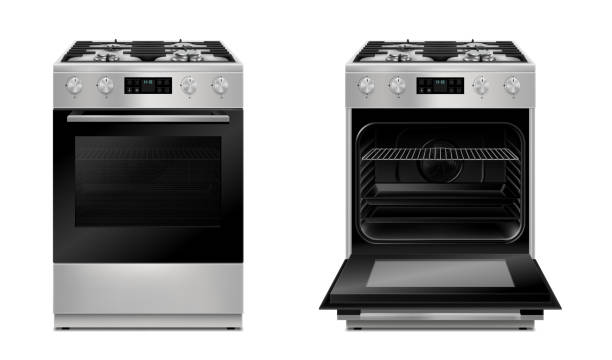 47
[Speaker Notes: Here is our 3 high fidelity concepts,]
Samuel Byers
Concept Selection
Concepts
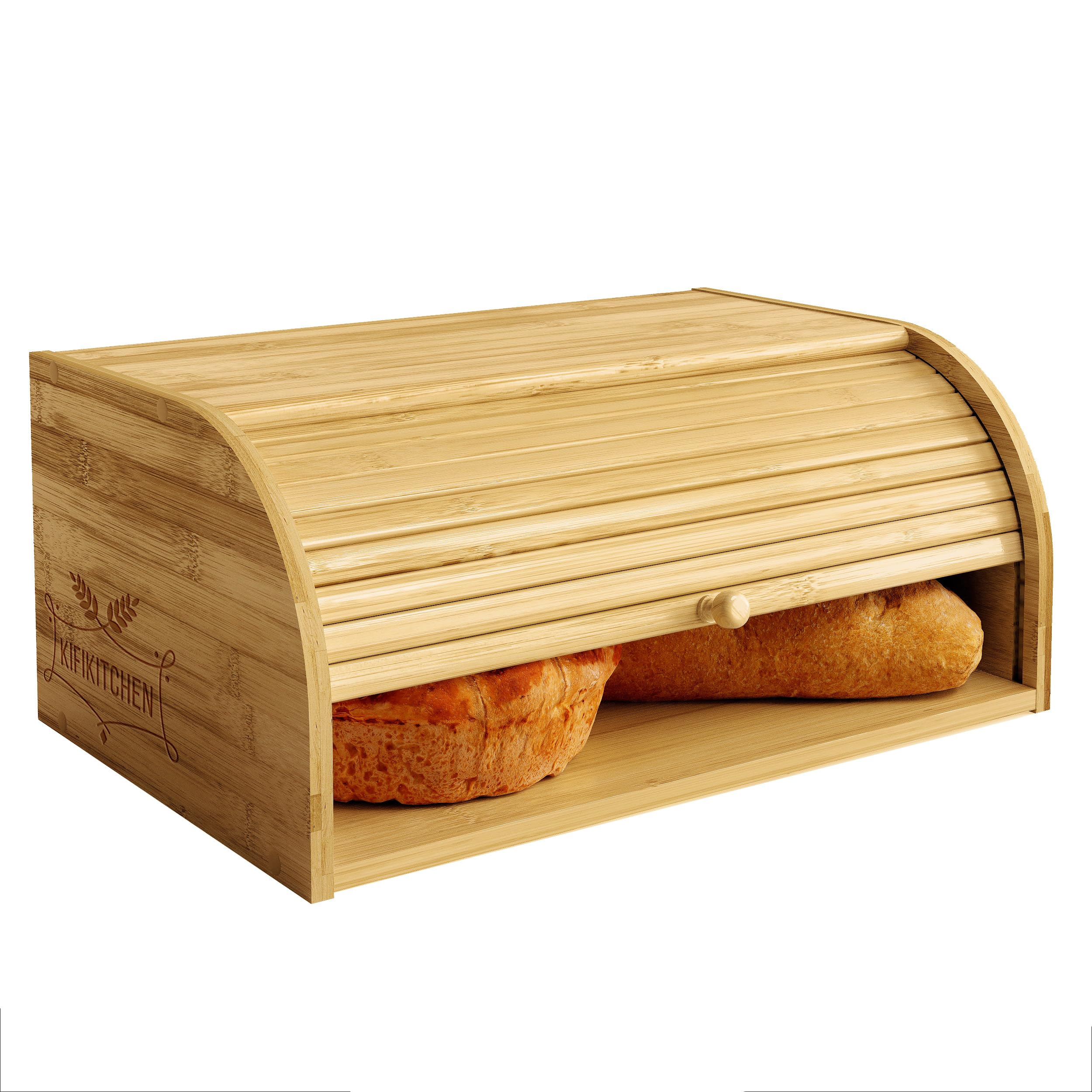 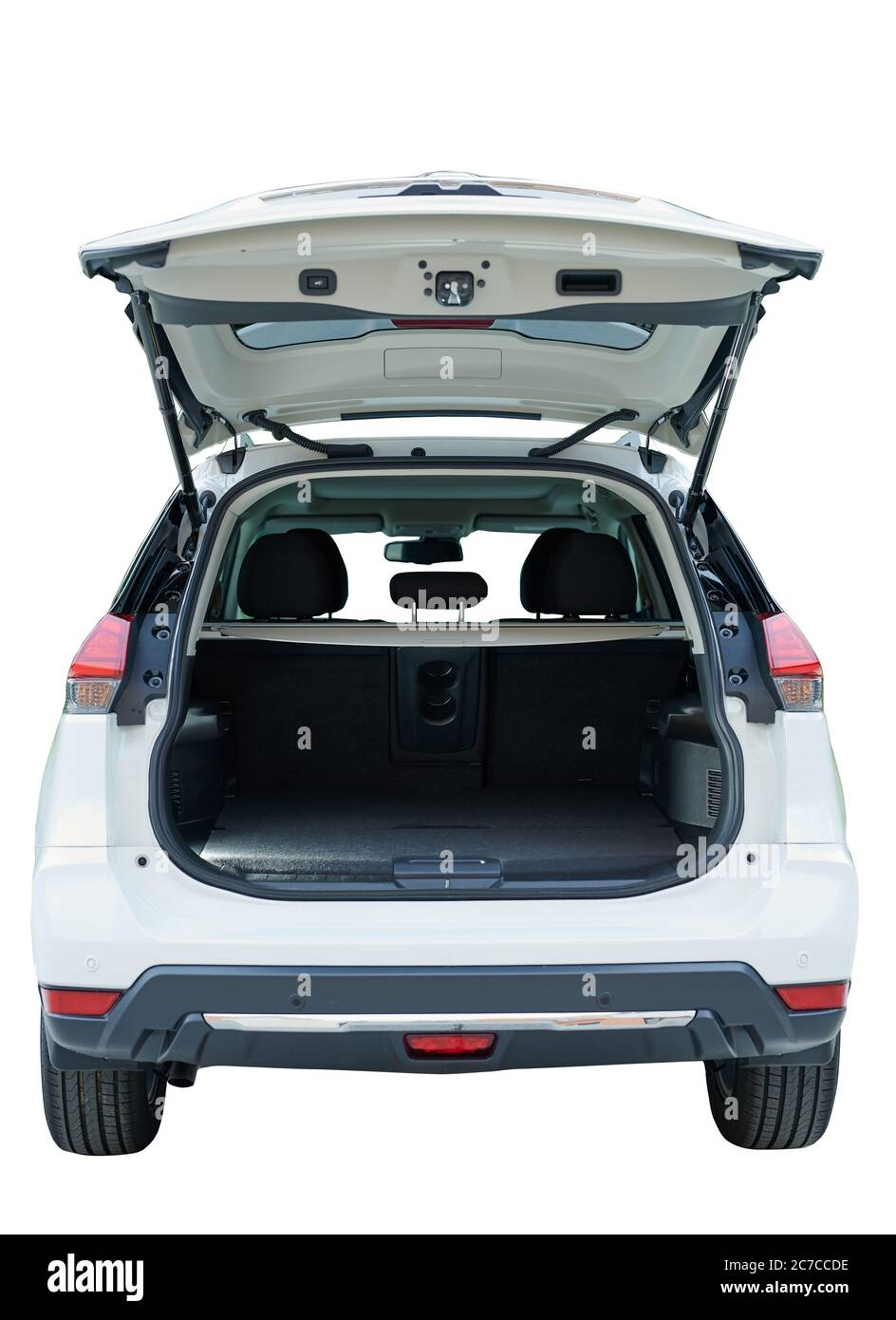 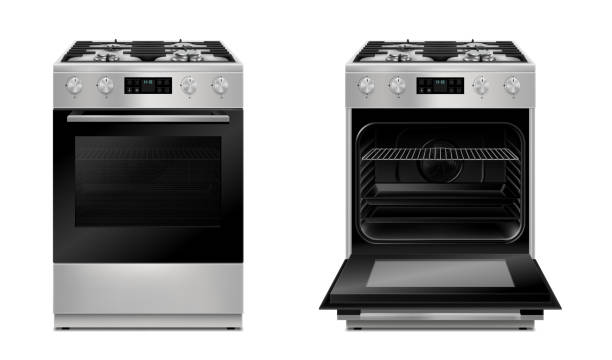 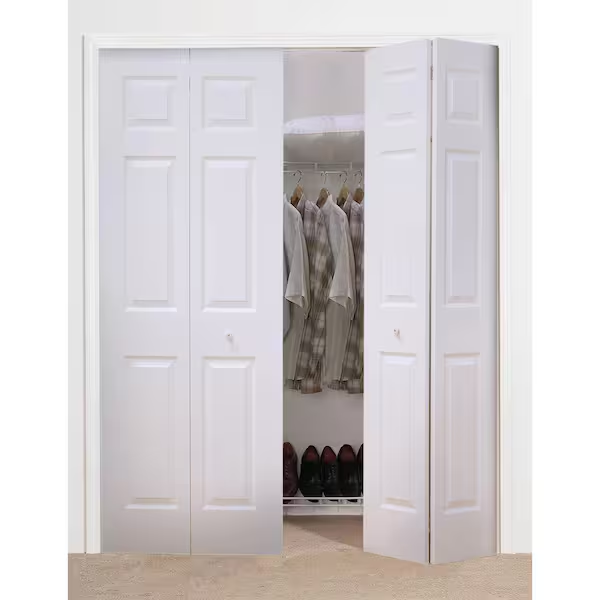 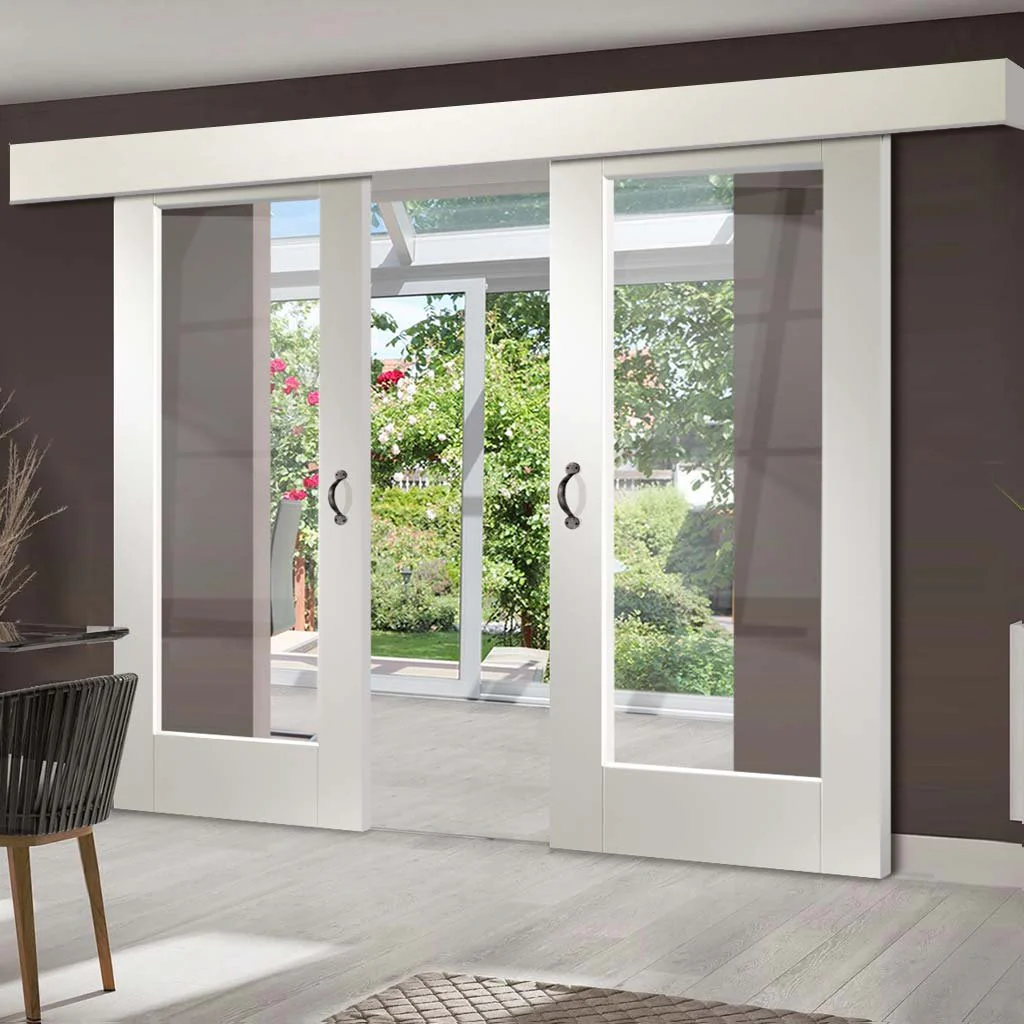 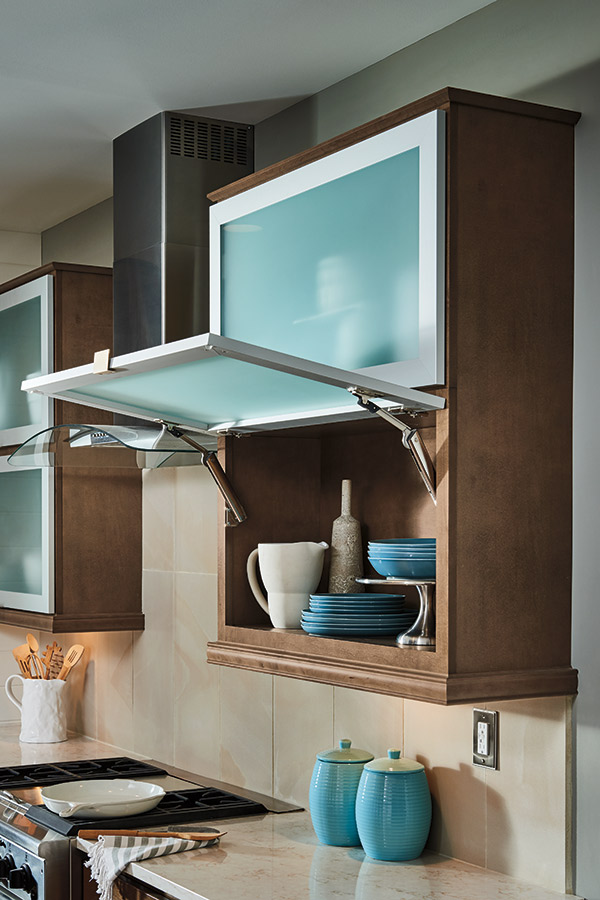 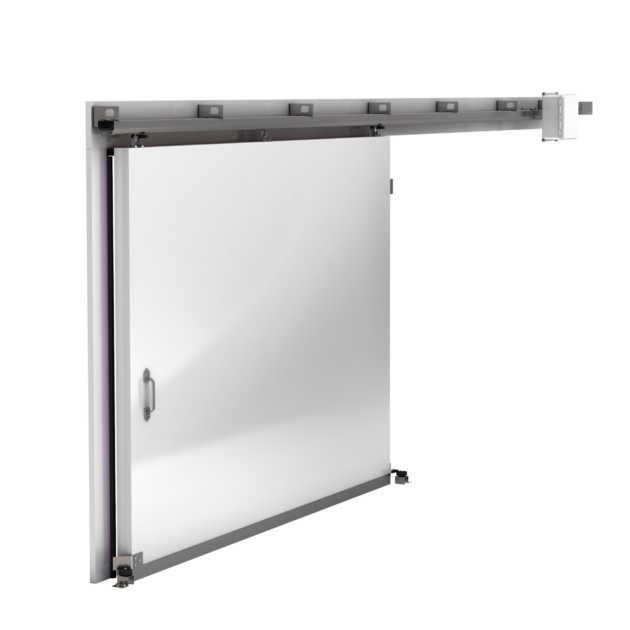 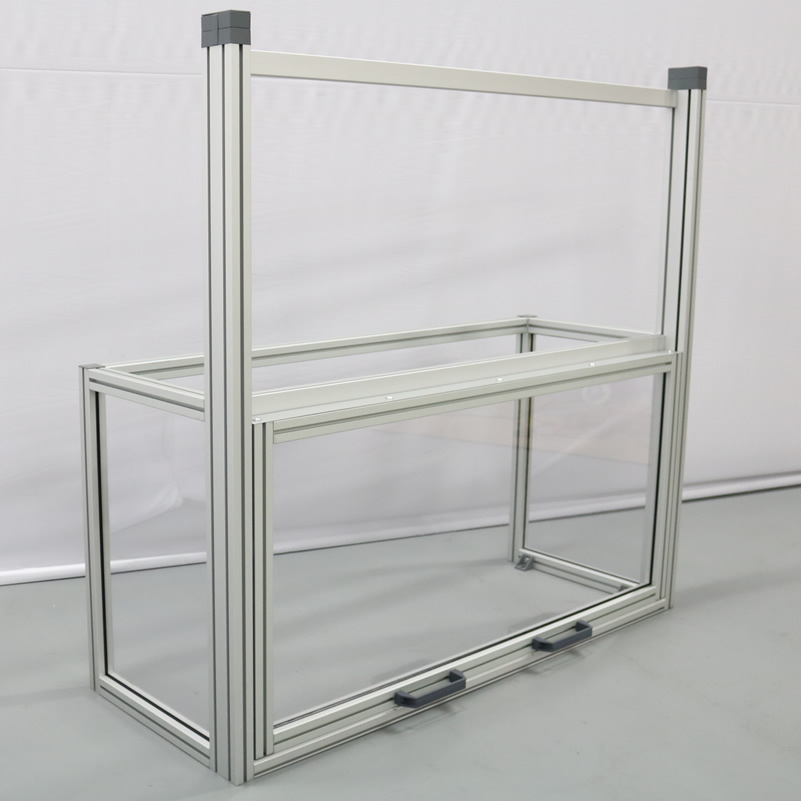 48
Samuel Byers
Concept Selection
Concepts
Characteristics
Impact force
Clearance
Limited access
Disassembly time
Displacement due to vibration
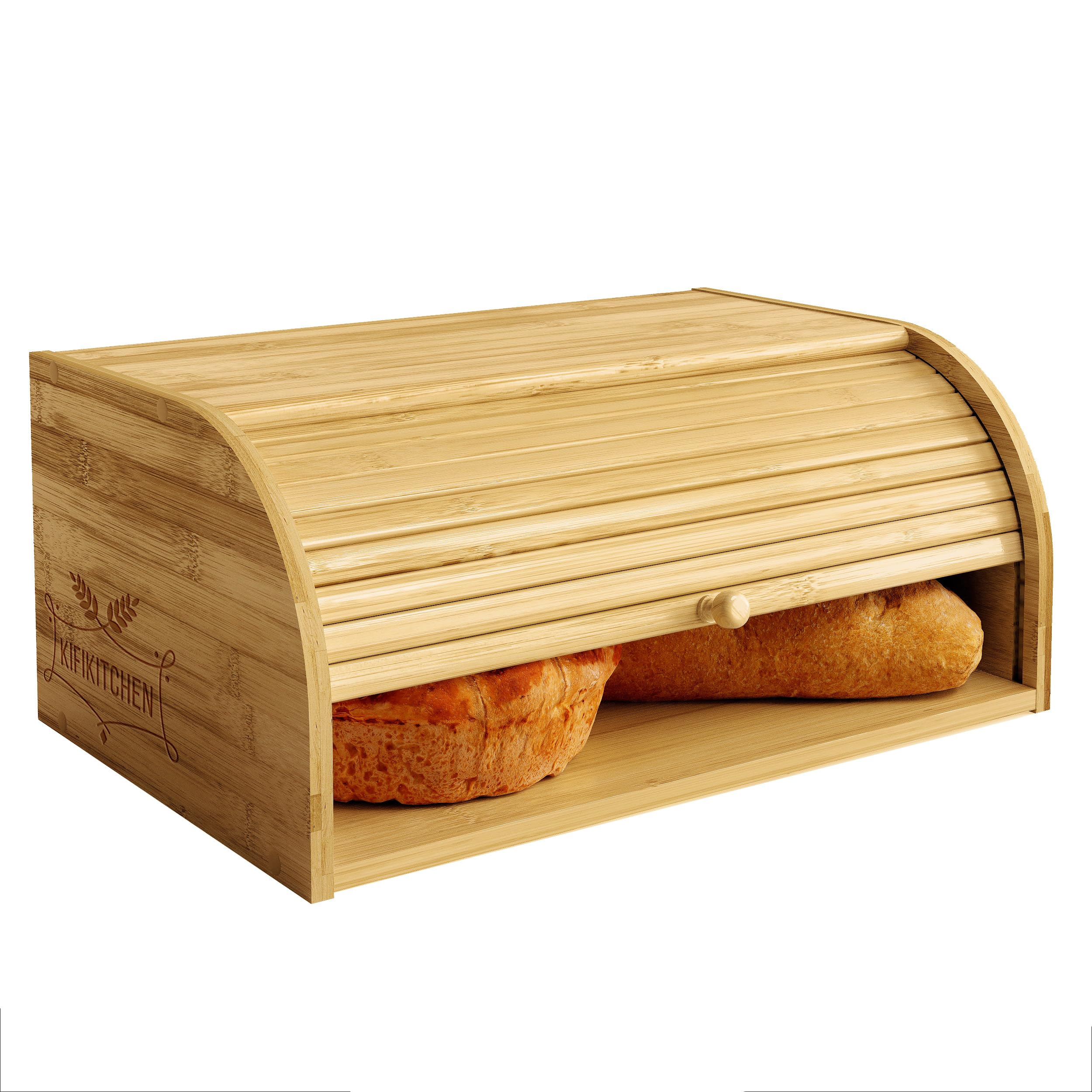 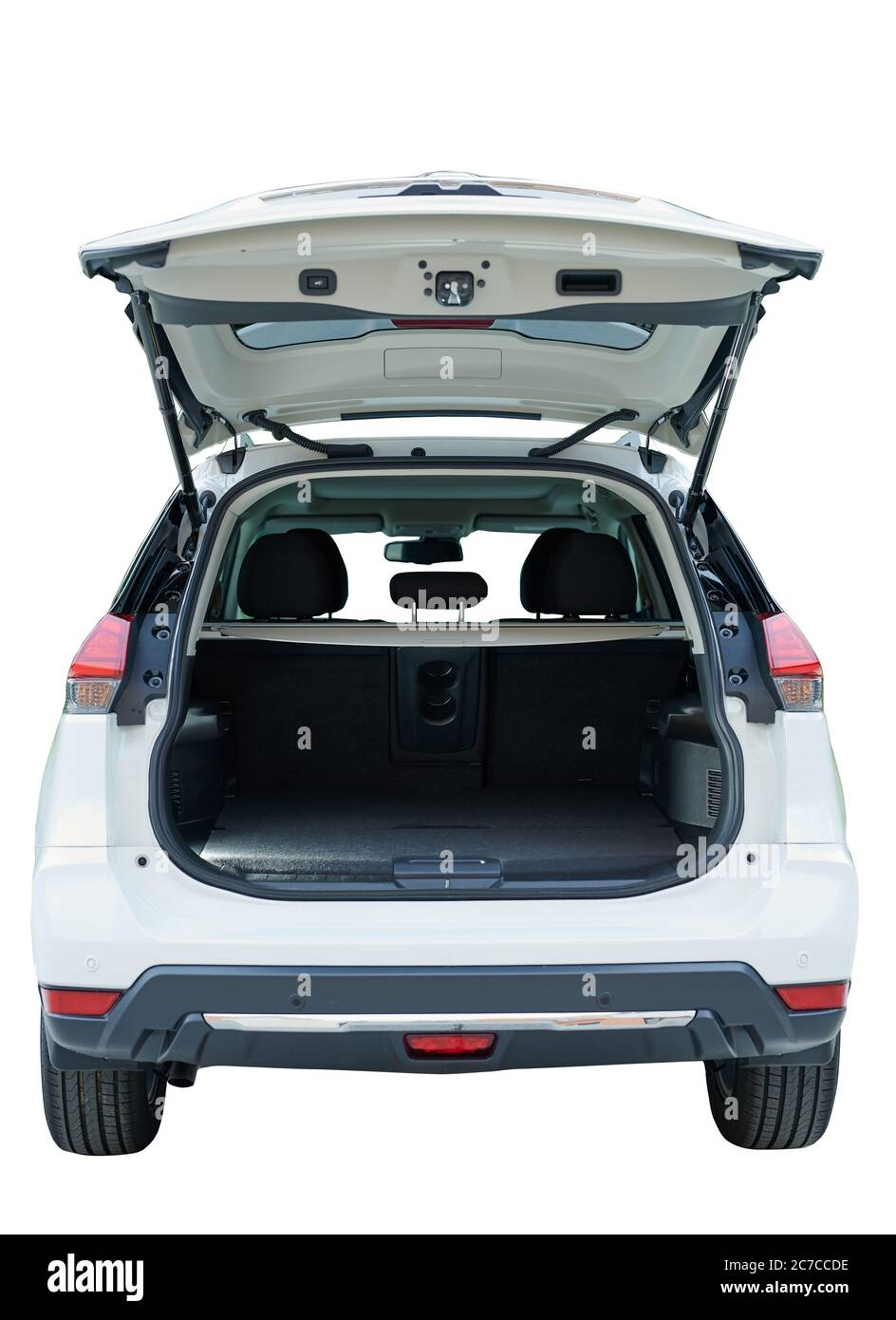 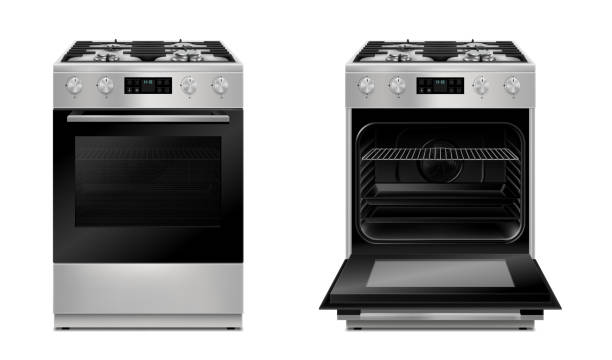 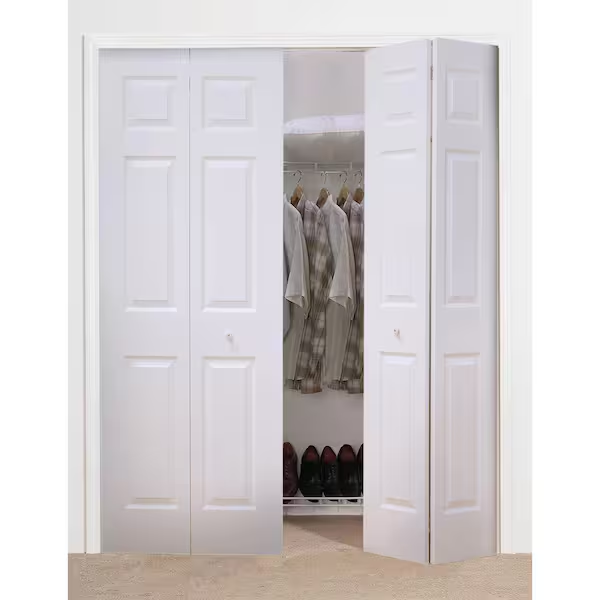 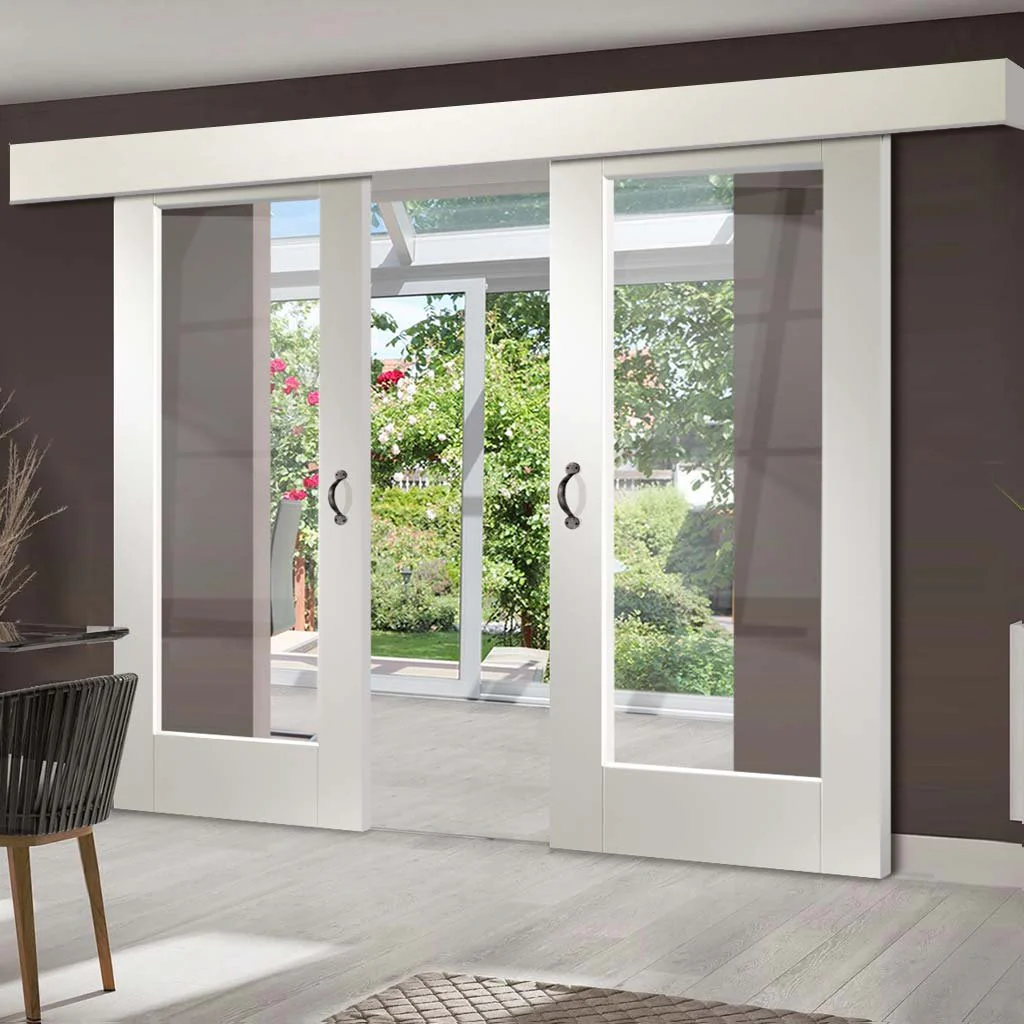 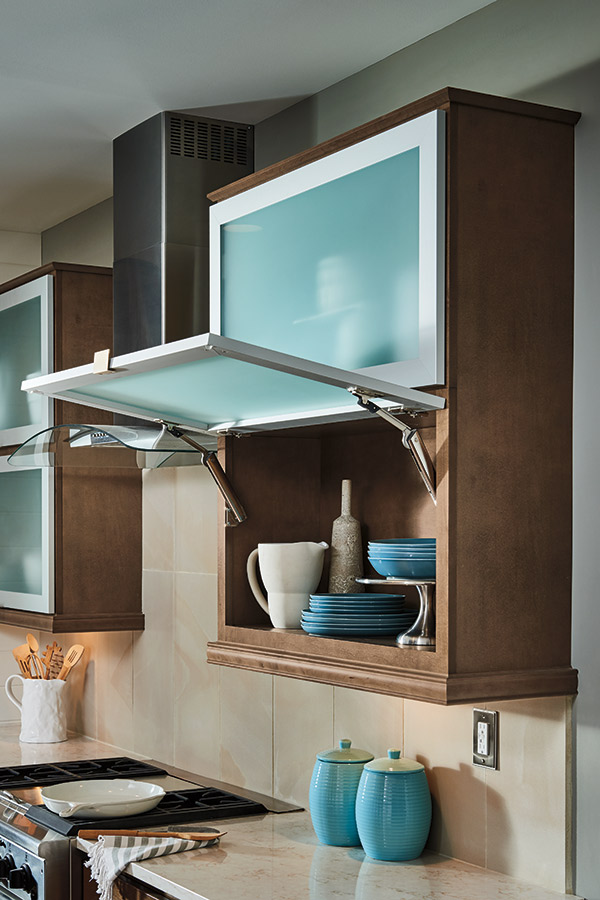 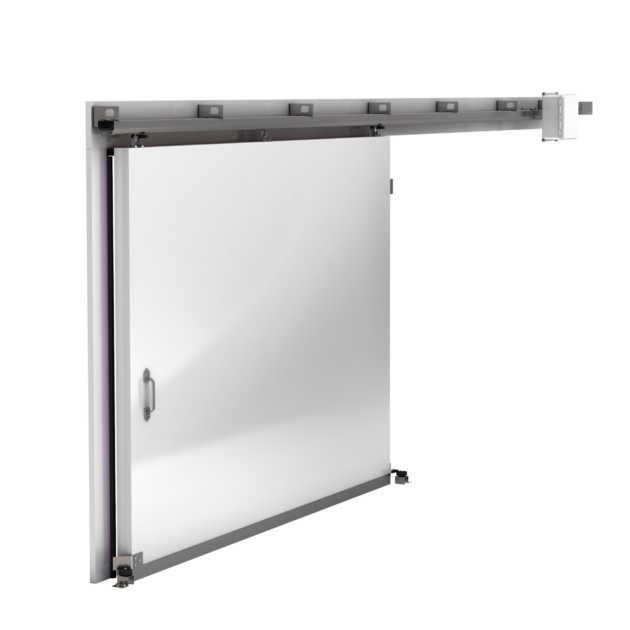 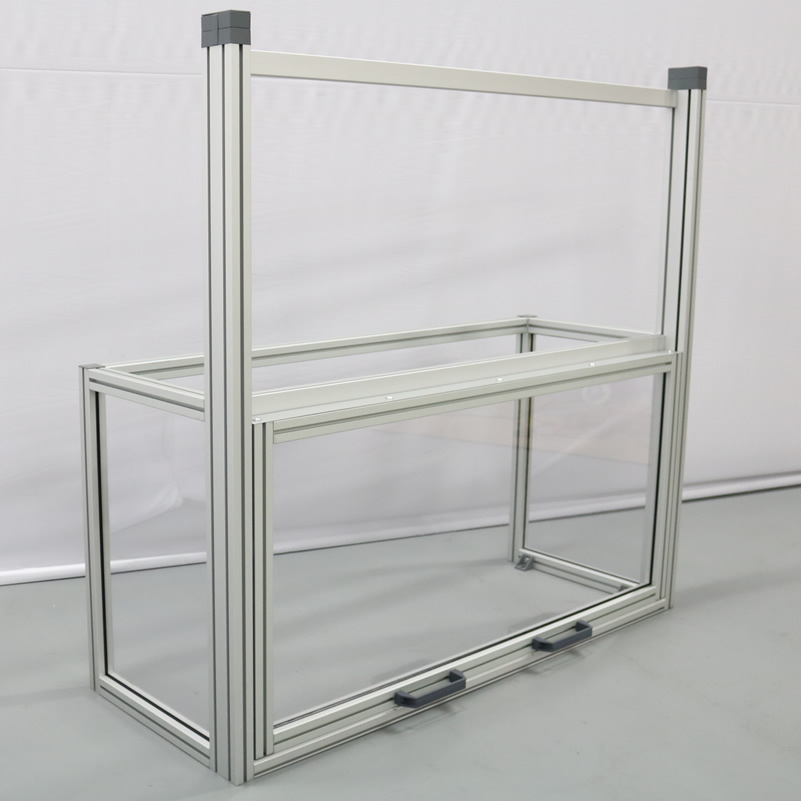 49
Samuel Byers
Concept Selection
Concepts
Characteristics
Impact force
Clearance
Limited access
Disassembly time
Displacement due to vibration
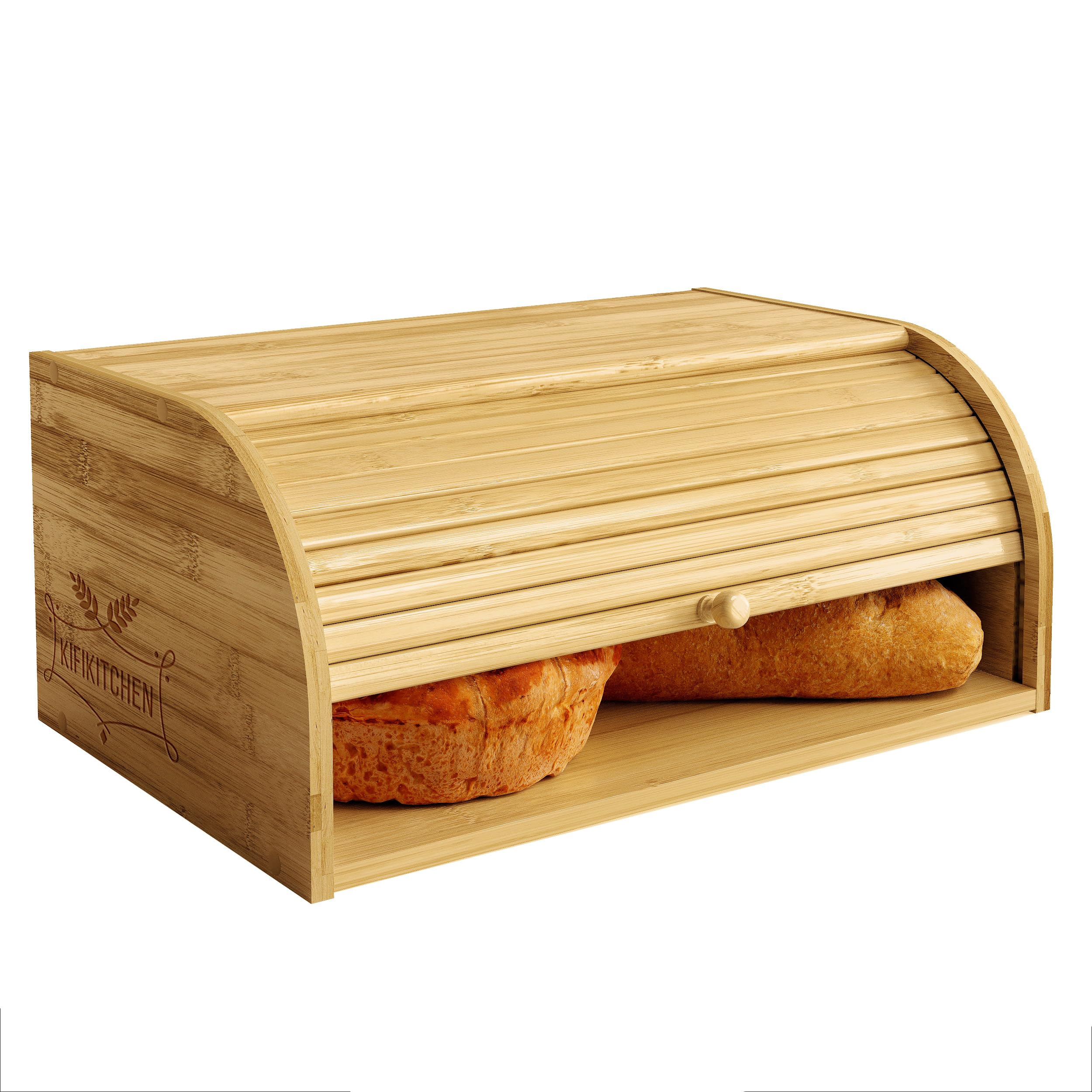 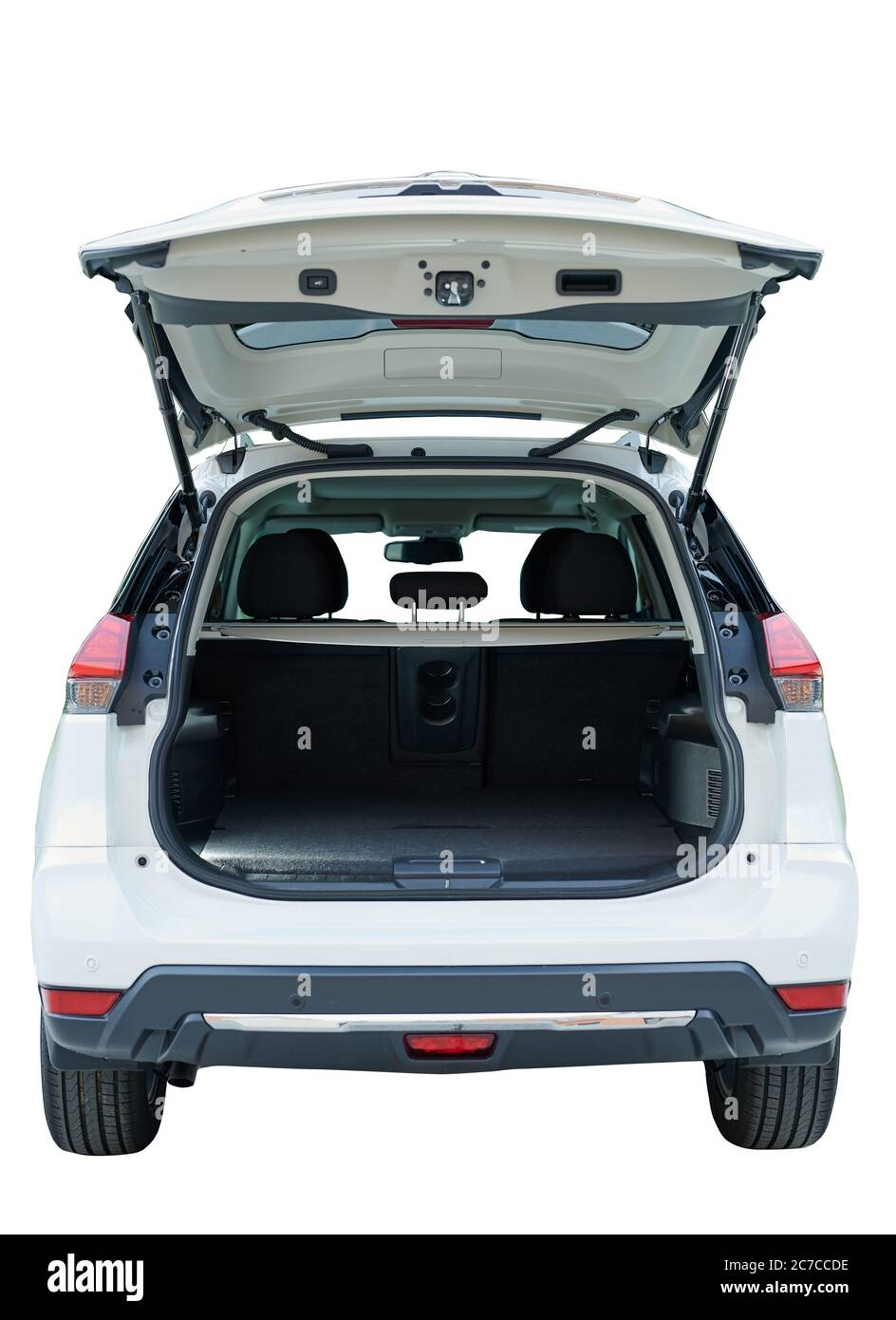 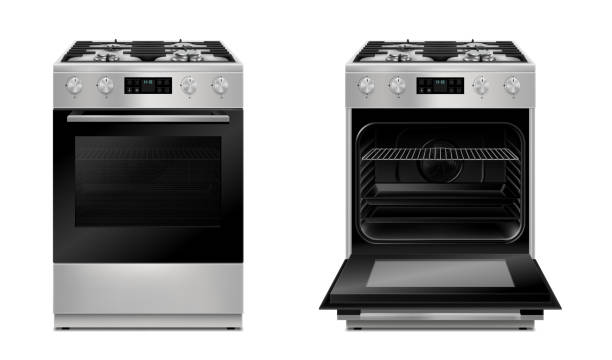 Selection
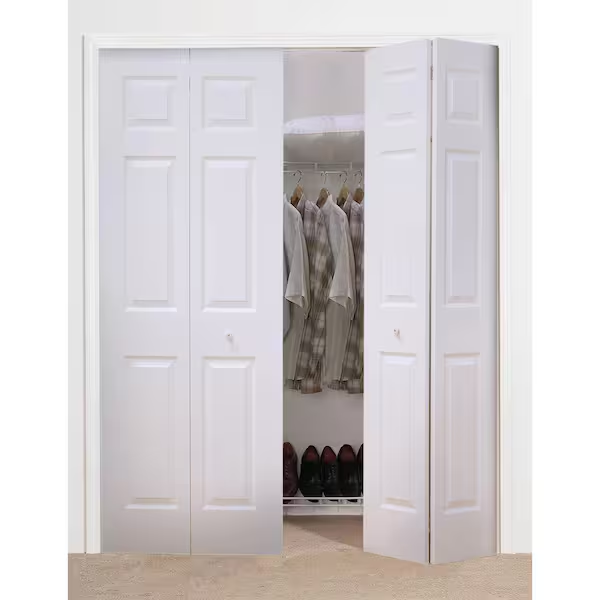 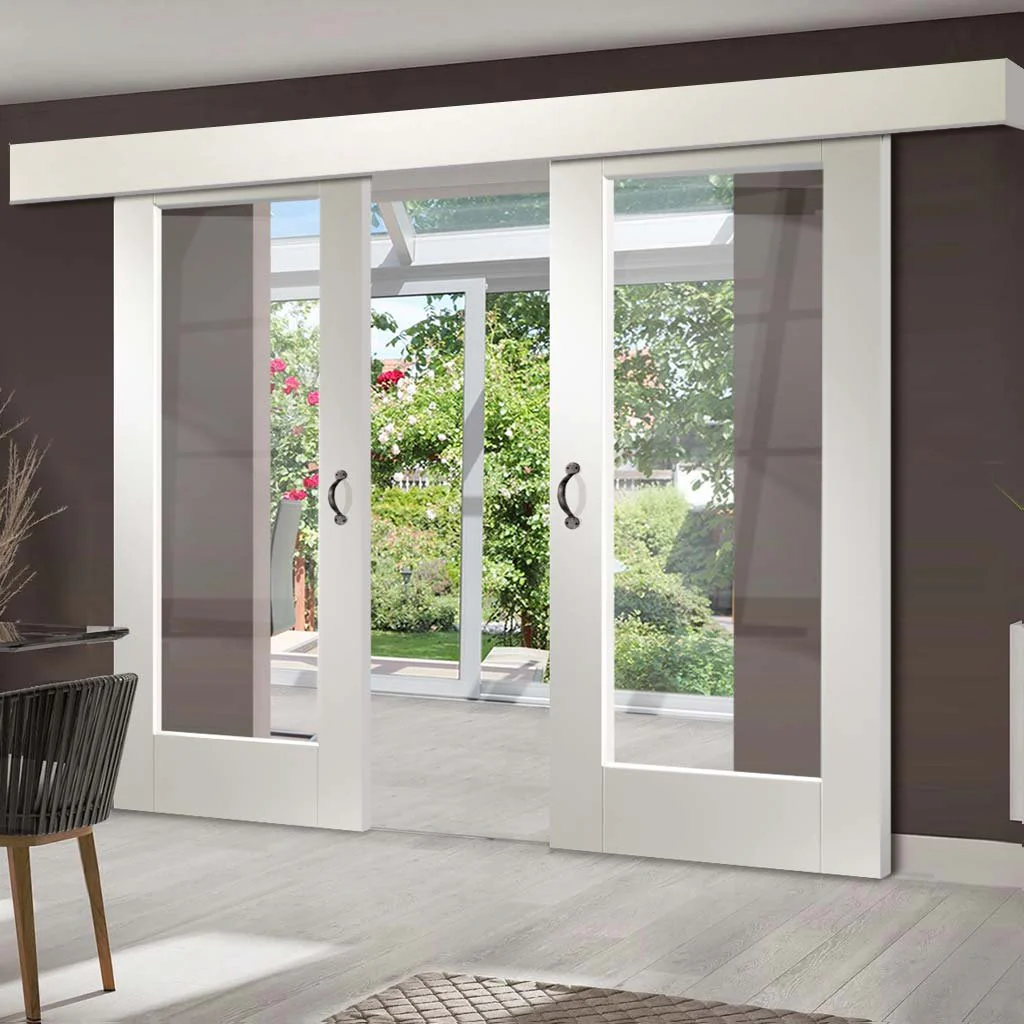 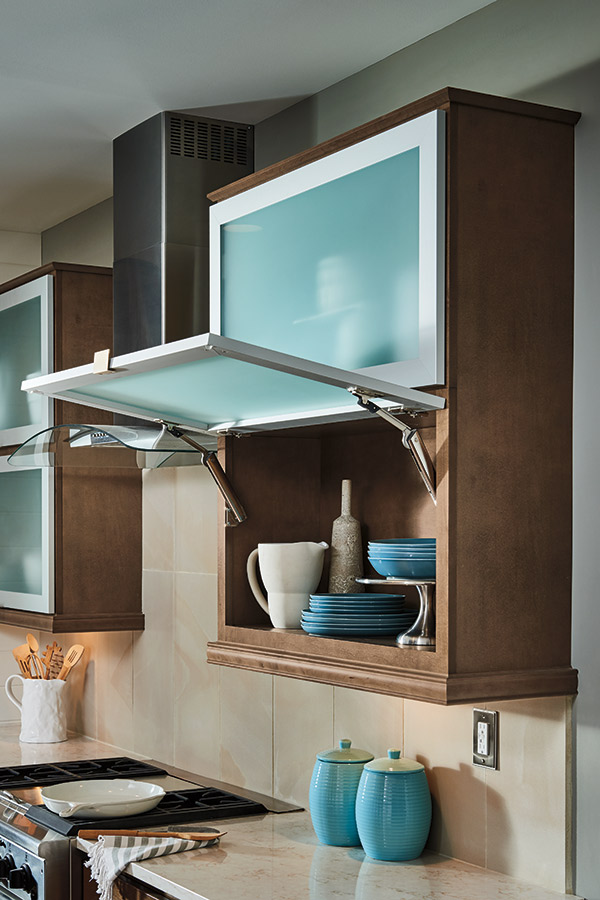 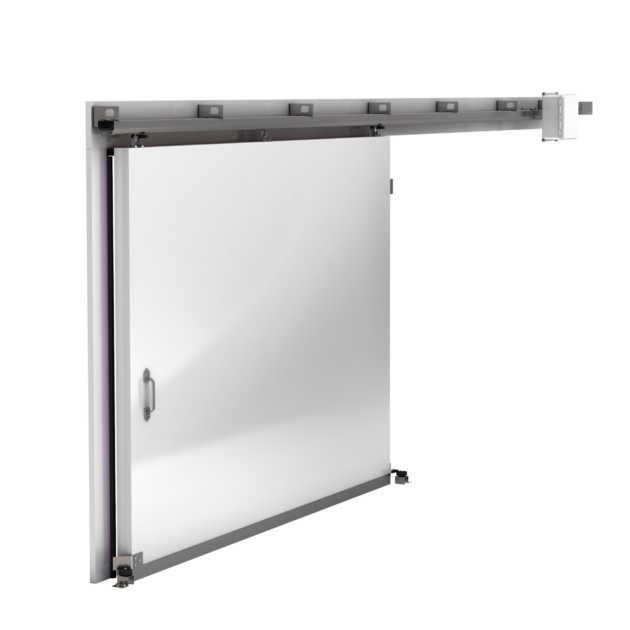 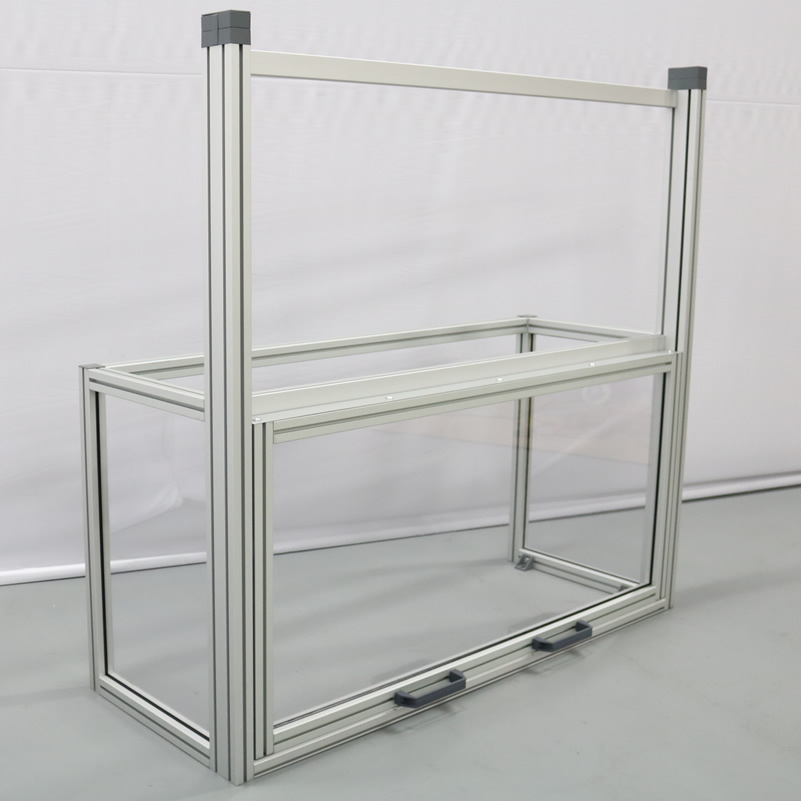 50
Final Selection
Samuel Byers
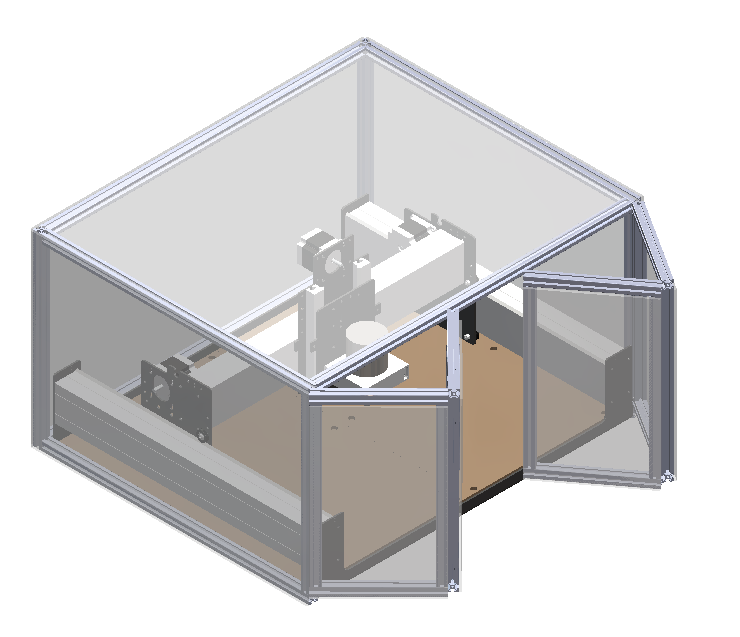 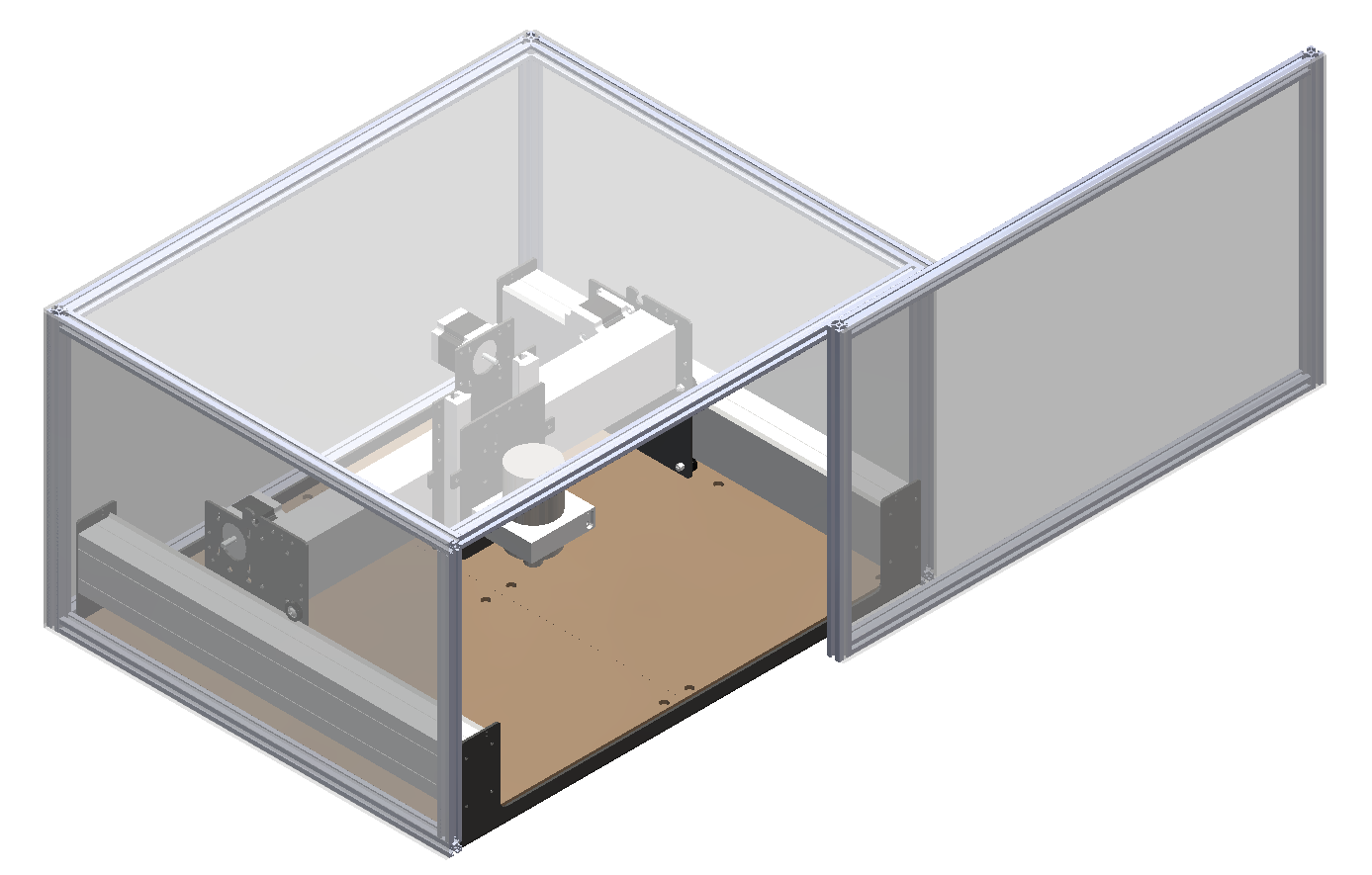 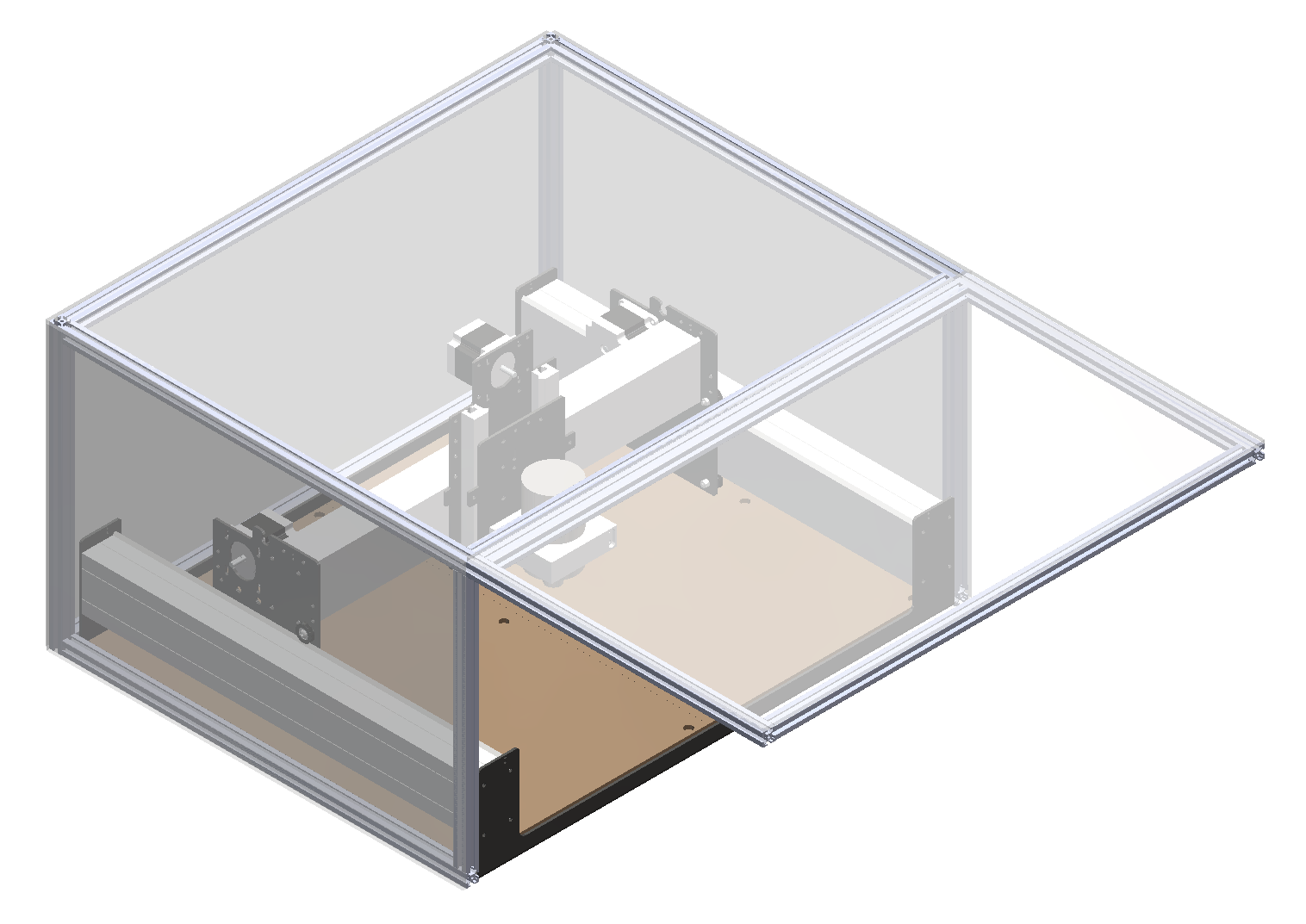 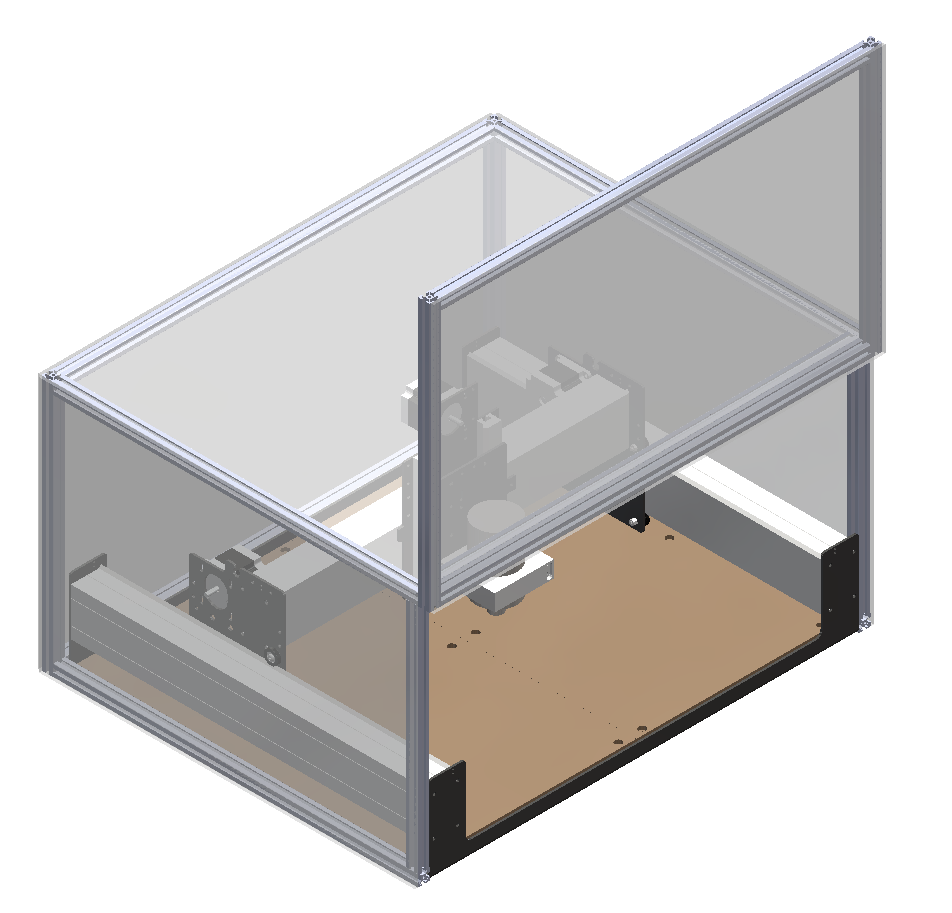 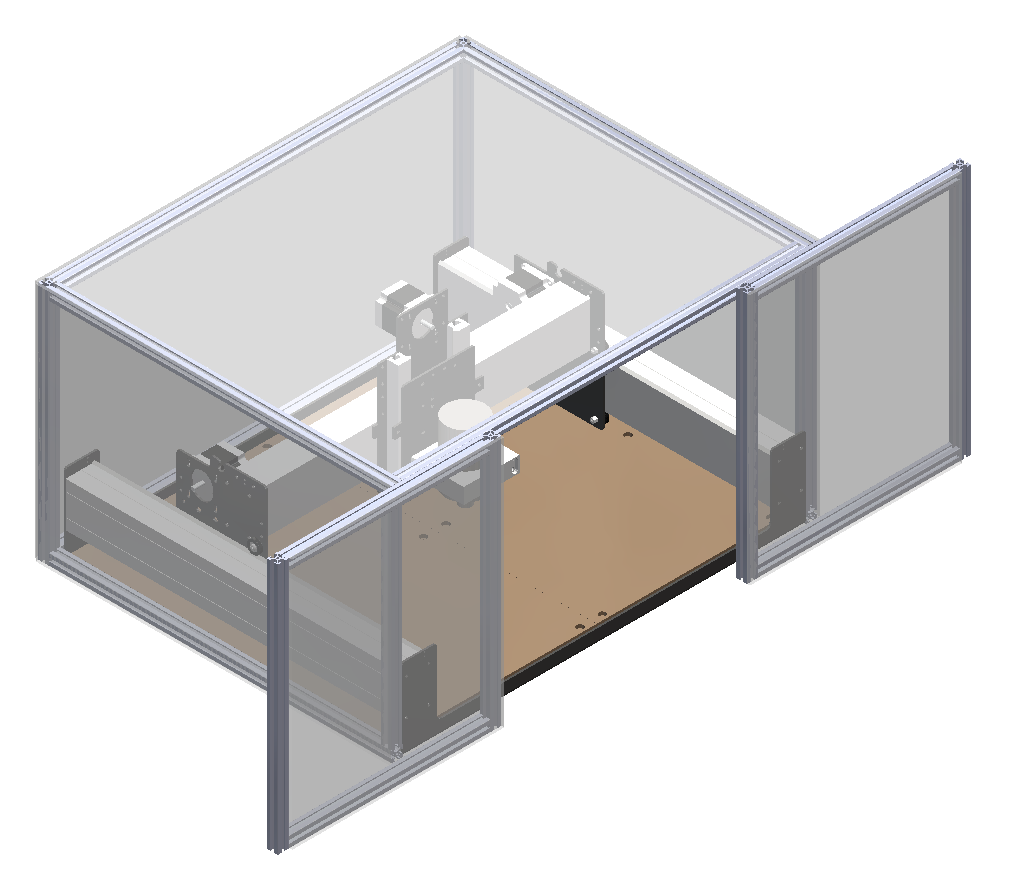 Double sliding door
Horizontal sliding door
Vertical sliding door
Top-hinge door
Bifold door
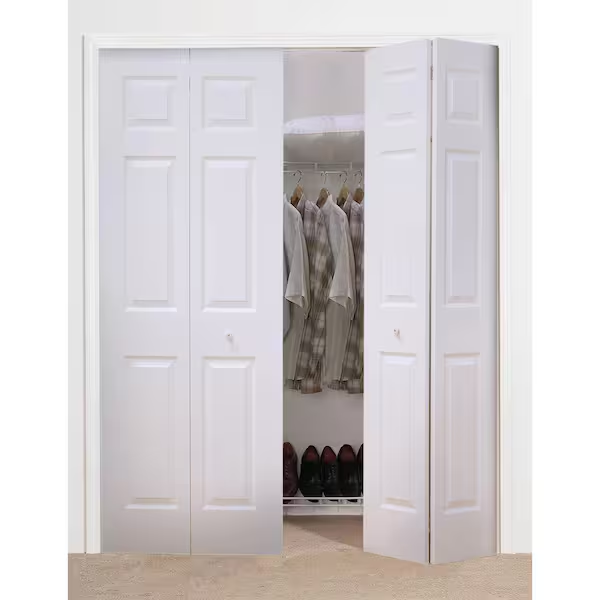 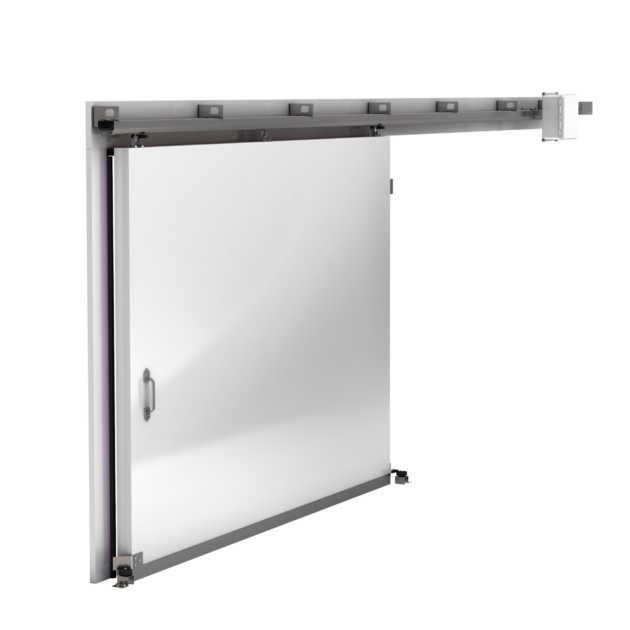 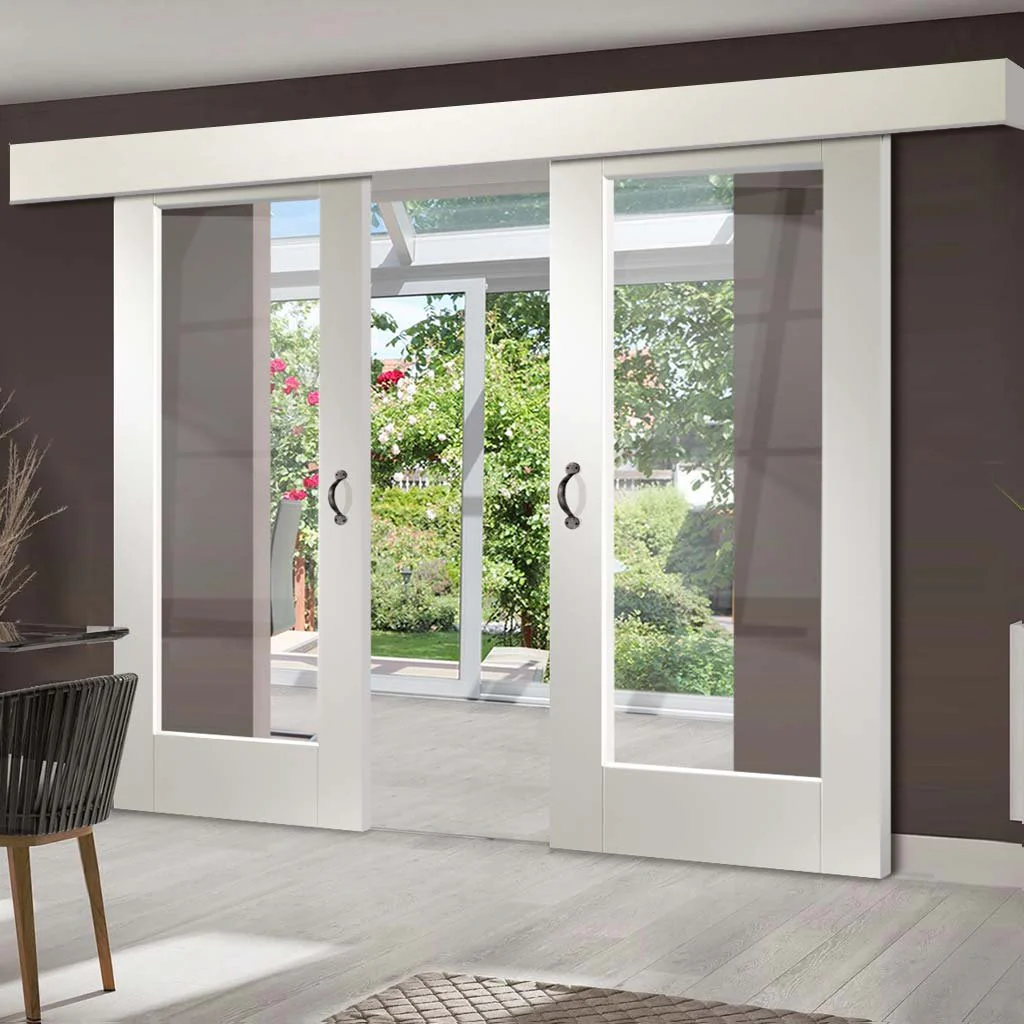 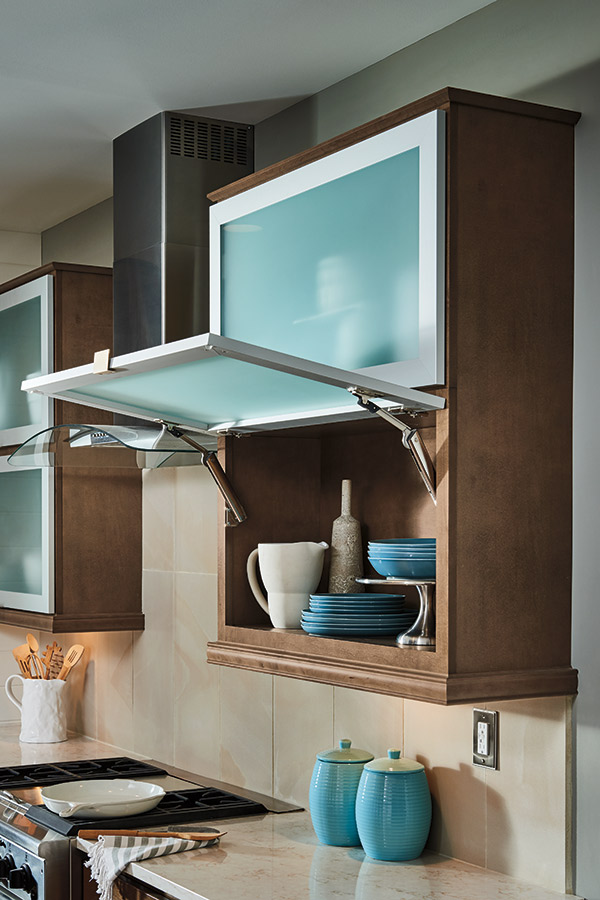 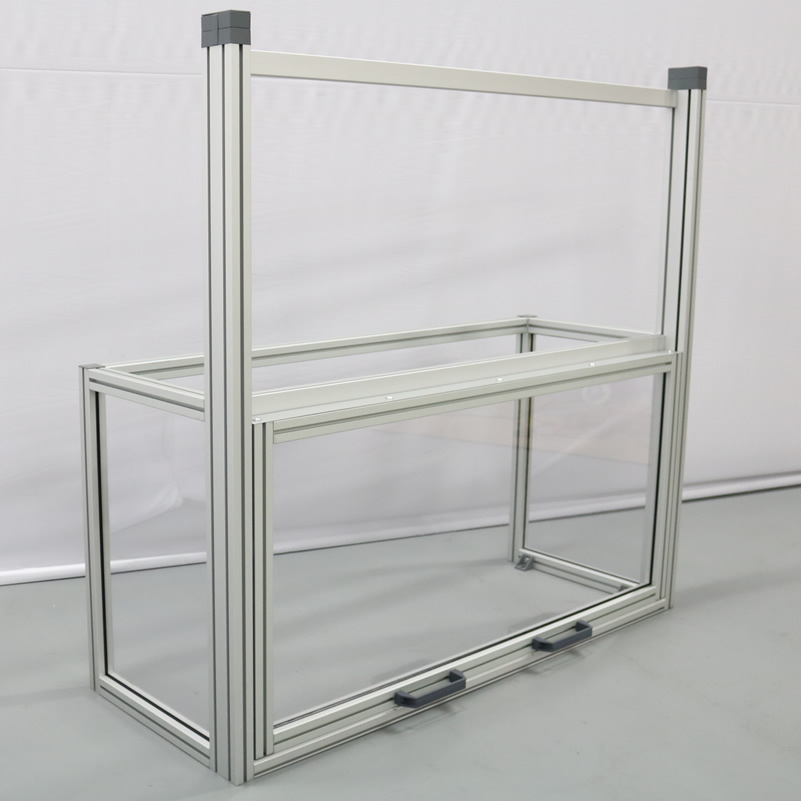 Carlton Walker
Changes from Initial Concepts
Updated Design
Preliminary Designs CAD
Front Opening Doors
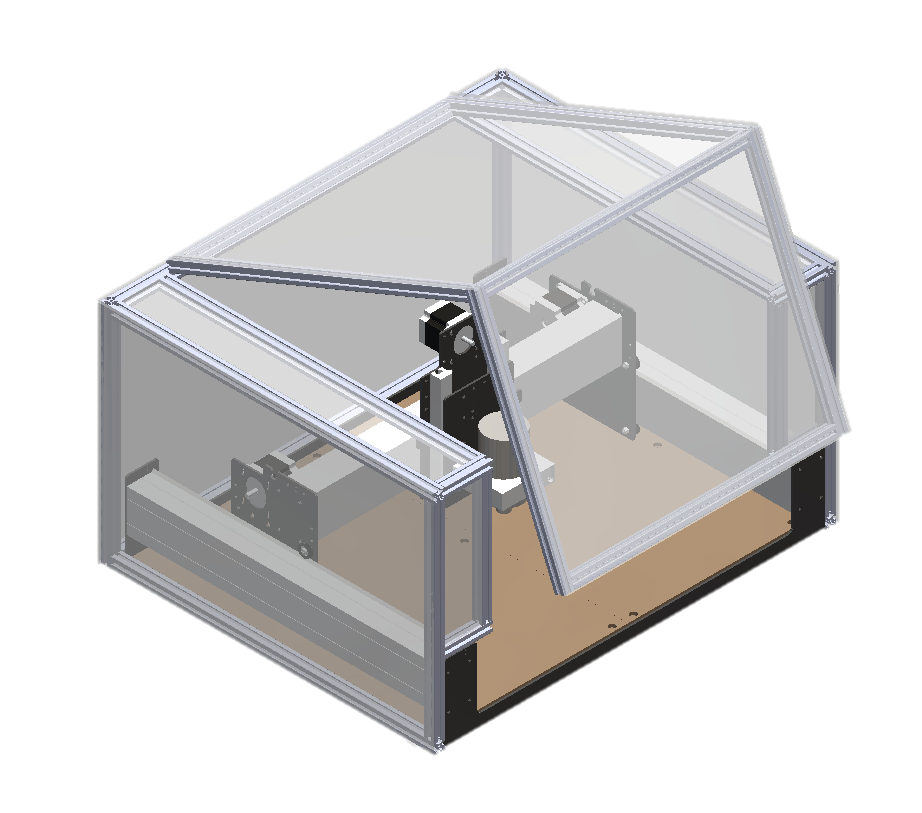 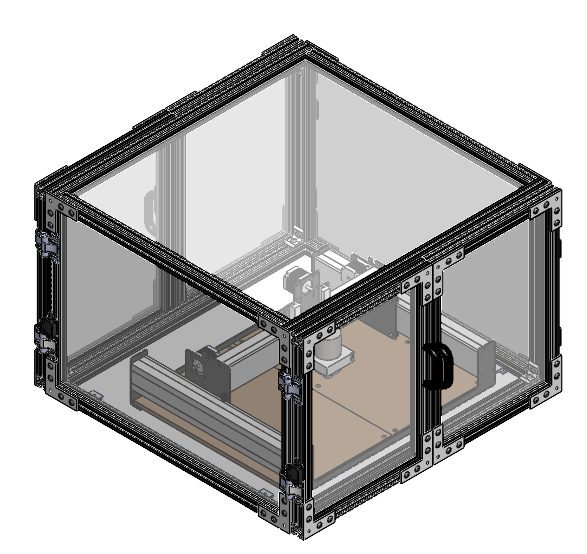 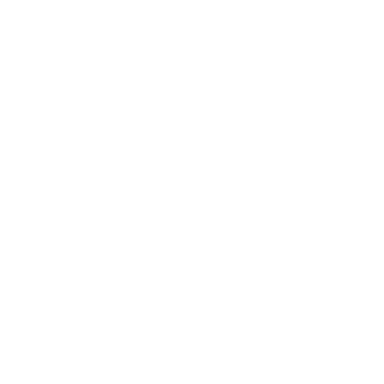 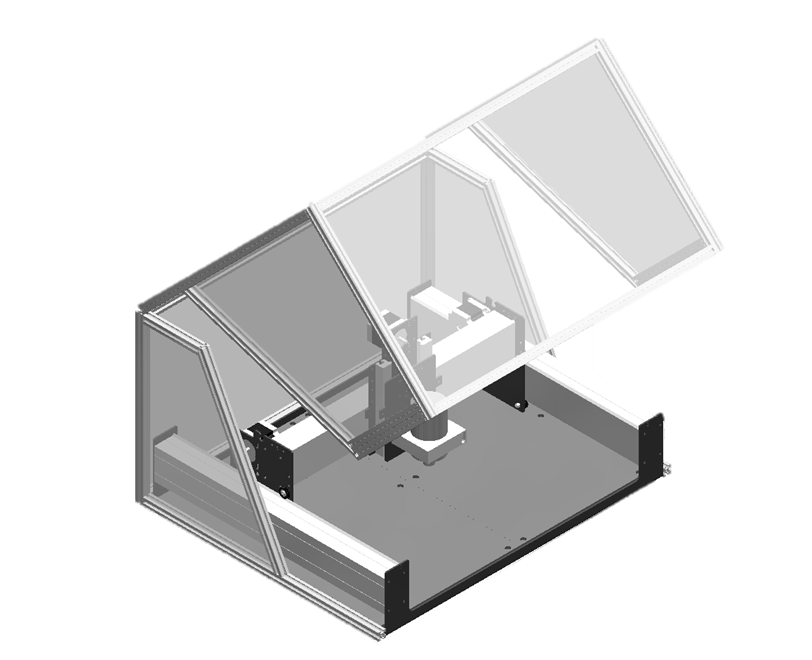 Auto-Off Hinge
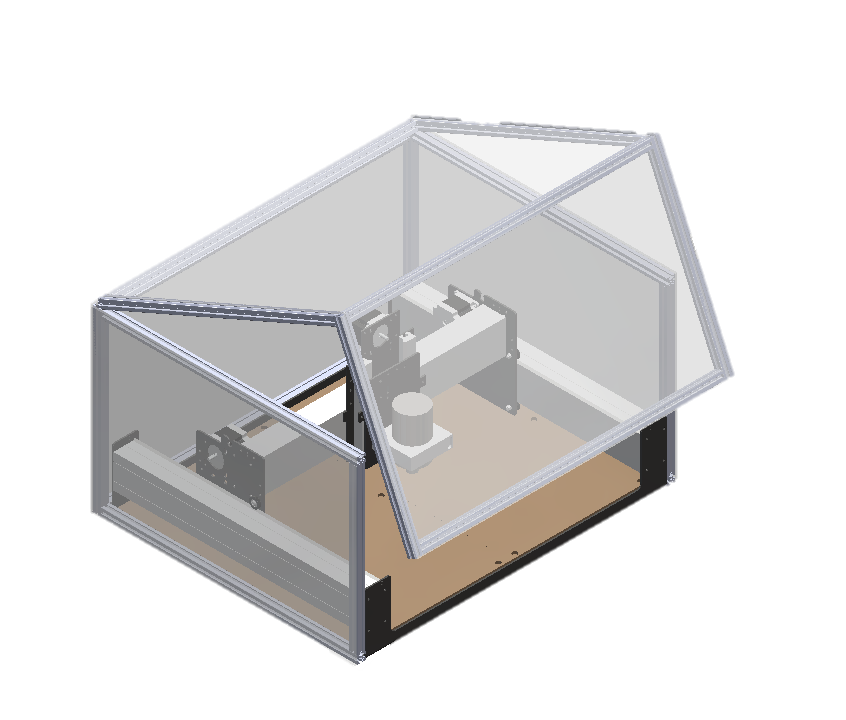 Back Door
52
Amanda Garcia-Menocal
Electrical Design
Power Source
Breaks Series
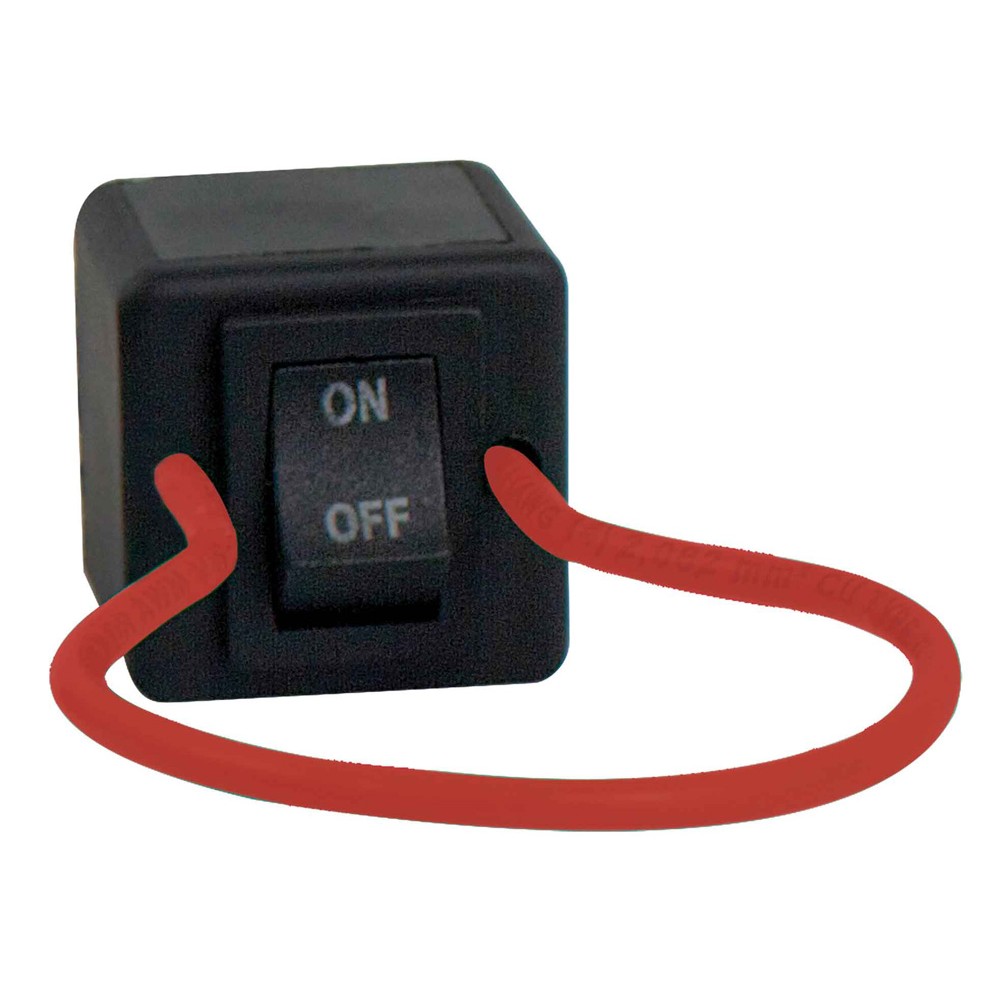 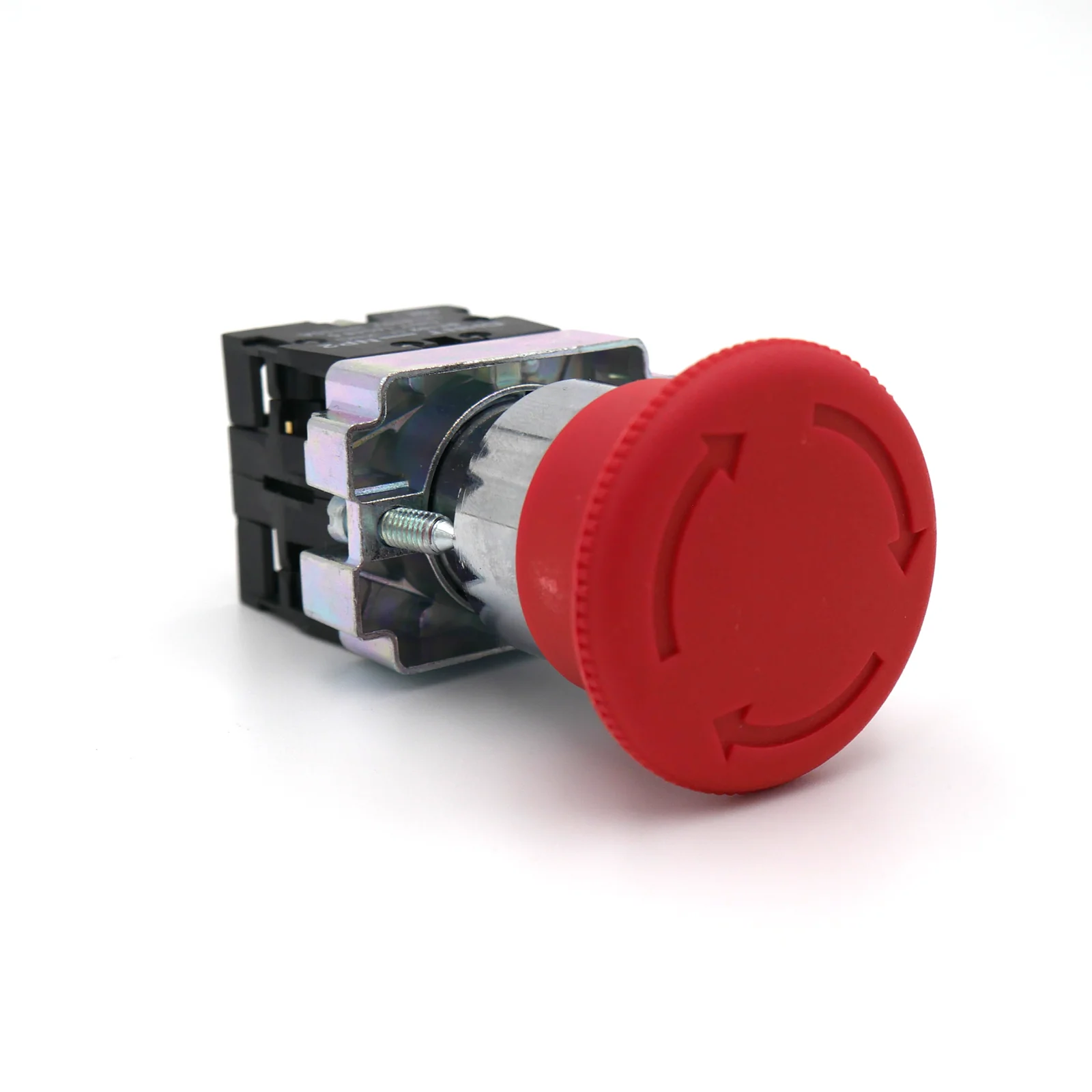 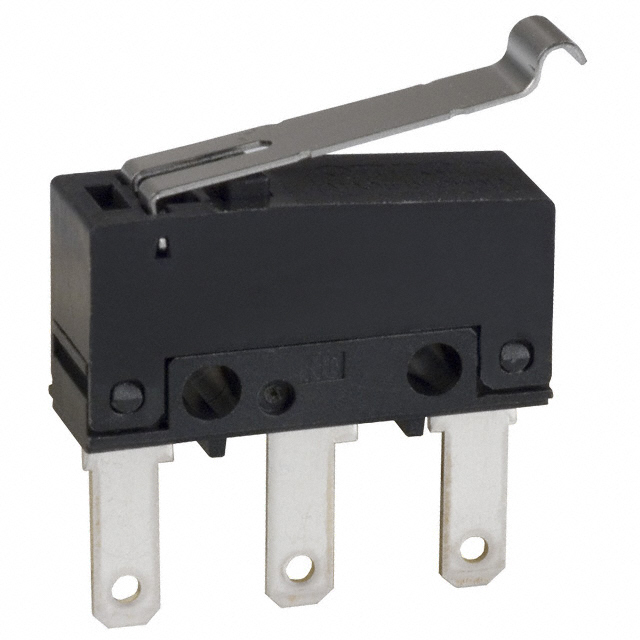 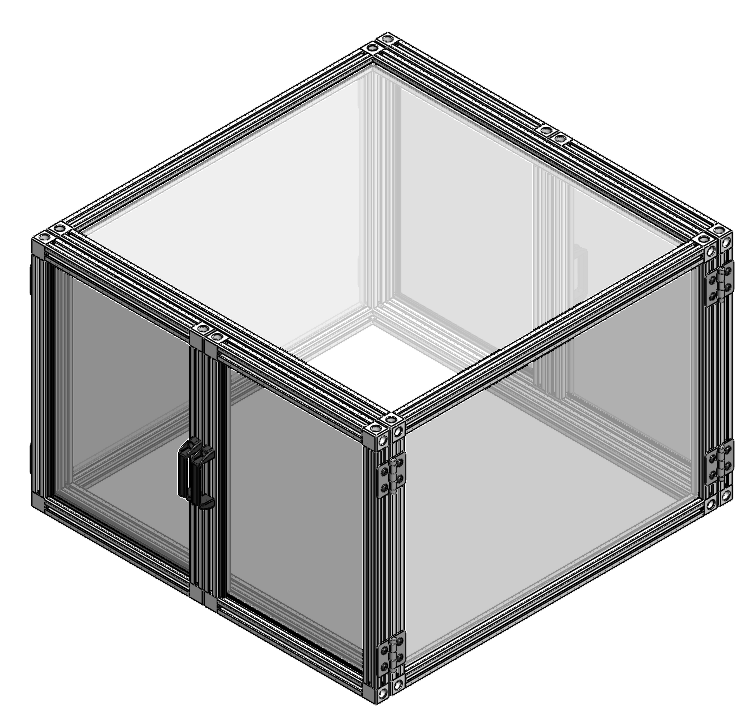 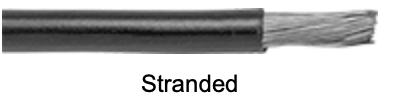 Breaks Series
53
[Speaker Notes: The way the system would be powered is displayed in this diagram with the essential parts including limit switches on the doors, power source relay on/off switch, and emergency shut off button. The doors will have two limit switches on each side of the door to ensure for contact with the frame. The limit switches will be powered directly from the power source of the machine which is being powered from the room outlet. If the door is not fully in tack then the machine will not be powered. But now if the machine wants to be in use while the doors are open that is when you would use the power source relay on/off button to send the current directly to the machine. And finally, the emergency stop button will cut all power through the series of wire for the whole machine. We are using 12 gauge wiring to feed the current throughout the system]